Good news about El Paso and a 
view of the community 
2017
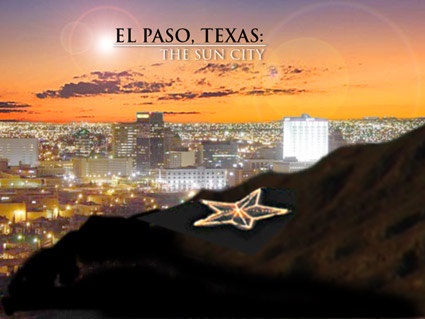 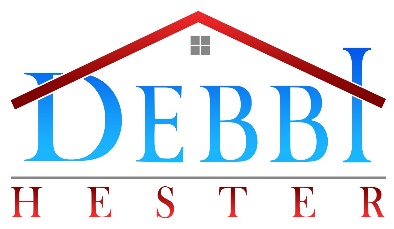 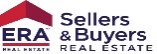 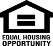 1
915-252-5753	www.DebbiHester.com
http://visitelpaso.com/
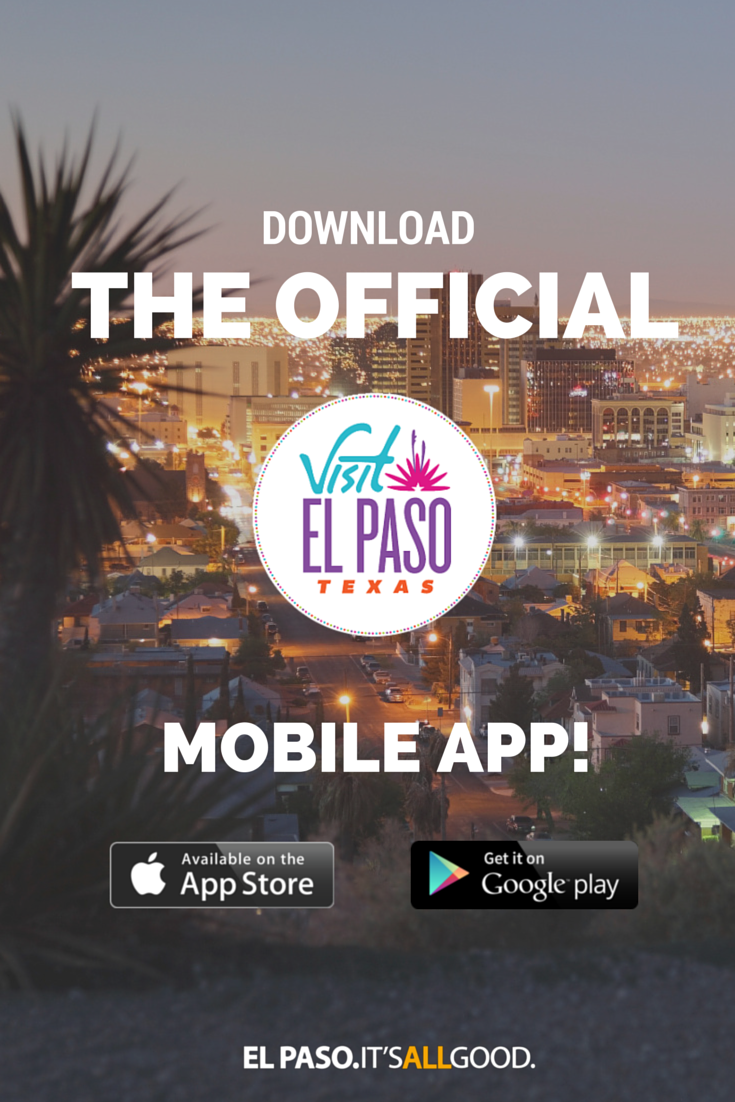 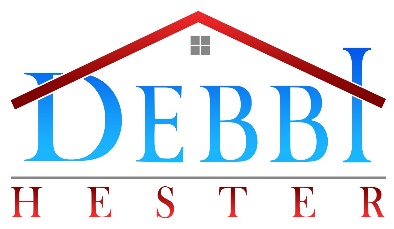 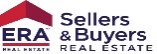 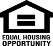 2
915-252-5753	www.DebbiHester.com
El Paso, Texas
El Paso is the county seat of El Paso County, Texas, United States, and lies in far West Texas. As of July 1, 2016, the population estimate from the U.S Census was 683,080, making it the 19th most populous city in the United States. Its U.S. metropolitan area covers all of El Paso and Hudspeth counties, with a population of 892,695. The El Paso MSA forms part of the larger El Paso-Las Cruces CSA, with a population of 1,044,496.

El Paso stands on the Rio Grande (Río Bravo del Norte), across the border from Juárez, Chihuahua, Mexico. The two cities, along with Las Cruces, form a combined international metropolitan area, sometimes referred as the Paso del Norte or El Paso–Juárez–Las Cruces, with over 2.7 million people. THE EL PASO-JUAREZ REGION IS THE LARGEST BILINGUAL, BINATIONAL WORK FORCE IN THE WESTERN HEMISPHERE.
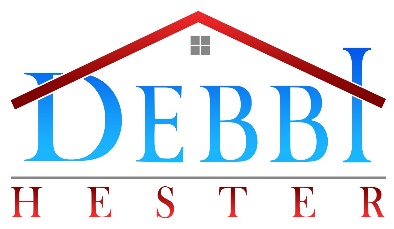 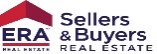 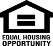 3
915-252-5753	www.DebbiHester.com
El Paso, Texas
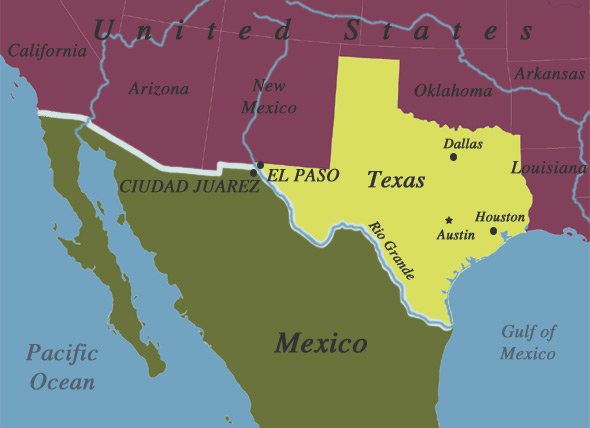 In 1659, Fray Garcia de San Francisco, established Our Lady of Guadalupe Mission of El Paso del Norte. Around this mission, the village of El Paso del Norte grew into what is now the El Paso–Juárez region. El Paso has been ranked the safest large city in the U.S. for four consecutive years and ranked in the top three since 1997. The city is the headquarters of one Fortune 500 and three publicly traded companies, as well as home to the Medical Center of the Americas, the only medical research and care provider complex in West Texas and southern New Mexico, and the University of Texas at El Paso, the city's primary university. The city hosts the annual Sun Bowl, the second oldest bowl game in the country. In 2010, El Paso received an All-America City Award.
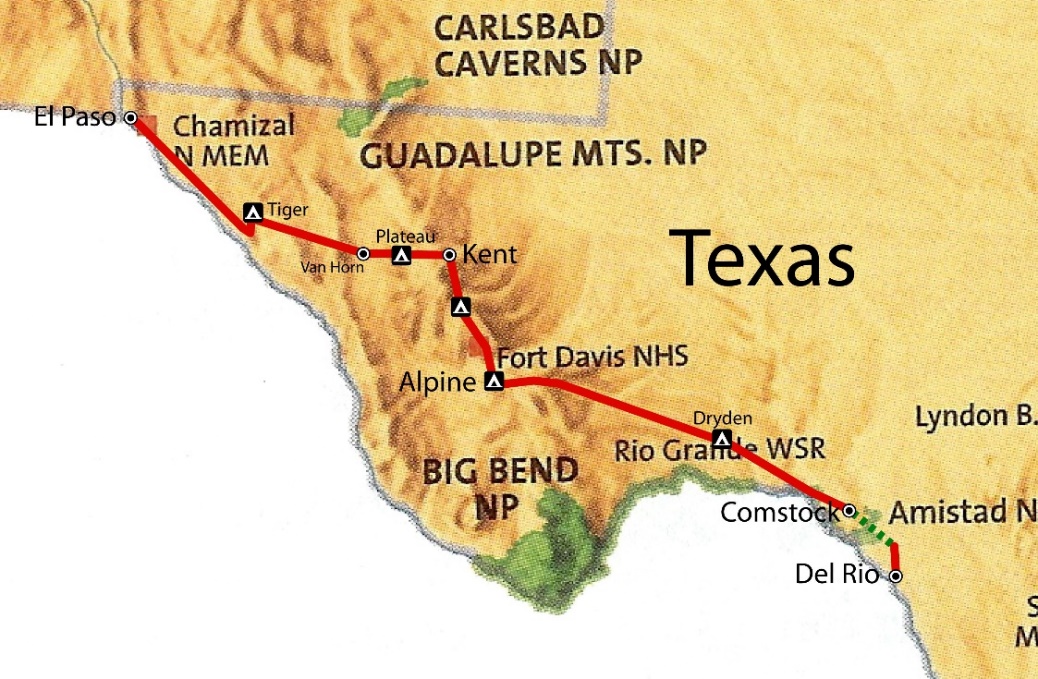 El Paso has a strong federal and military presence. William Beaumont Army Medical Center, Biggs Army Airfield and Fort Bliss call the city home. Fort Bliss (27,132 Active Duty) is one of the largest military complexes of the United States Army and the largest training area in the United States. Also headquartered in El Paso are the DEA domestic field division 7, El Paso Intelligence Center, Joint Task Force North, U.S. Border Patrol El Paso Sector and U.S. Border Patrol Special Operations Group (SOG).
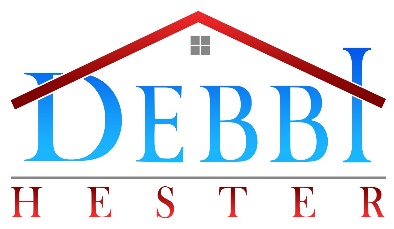 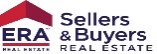 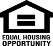 4
915-252-5753	www.DebbiHester.com
El Paso, Texas
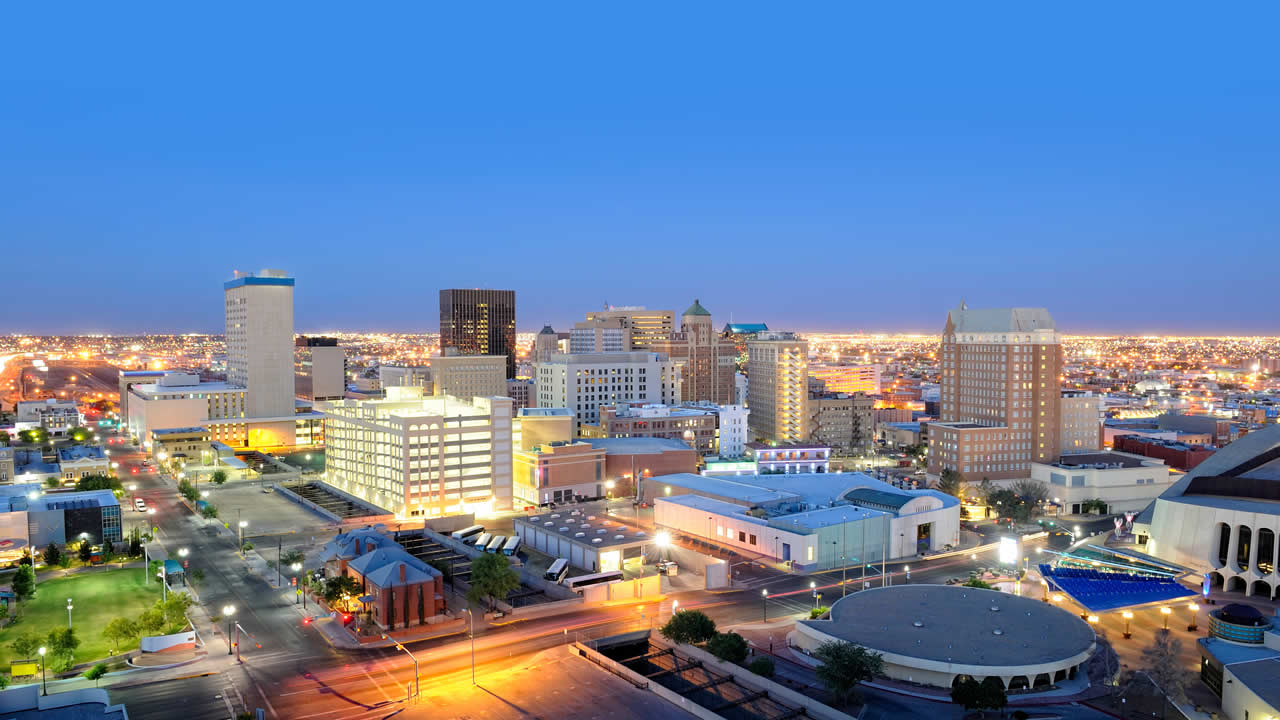 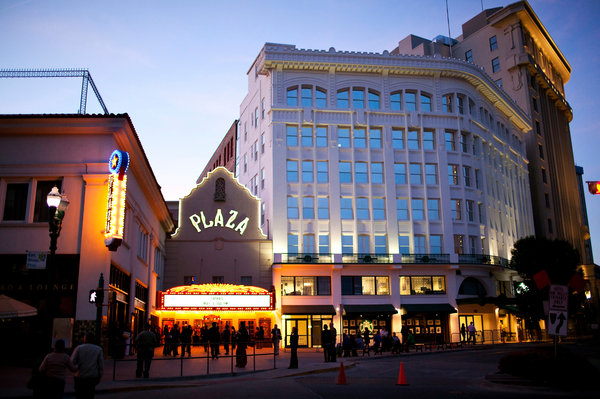 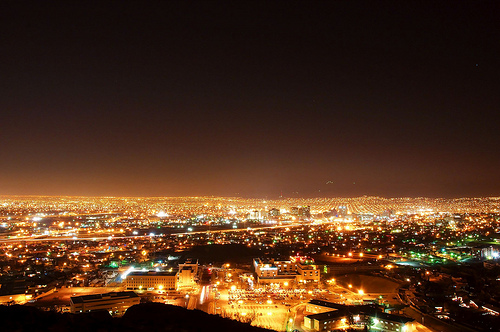 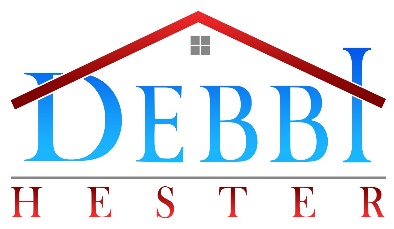 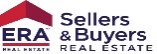 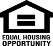 5
915-252-5753	www.DebbiHester.com
2017 Annual Poppy Festival
Spring in the Franklin Mountains means the desert landscape is blanketed by a field of
 golden yellow Mexican poppies and the free 11th annual event celebrates El Paso’s 
annual bloom. Enjoy live music, art vendors, educational exhibits, children's activities,
nature tours, food vendors, and more!
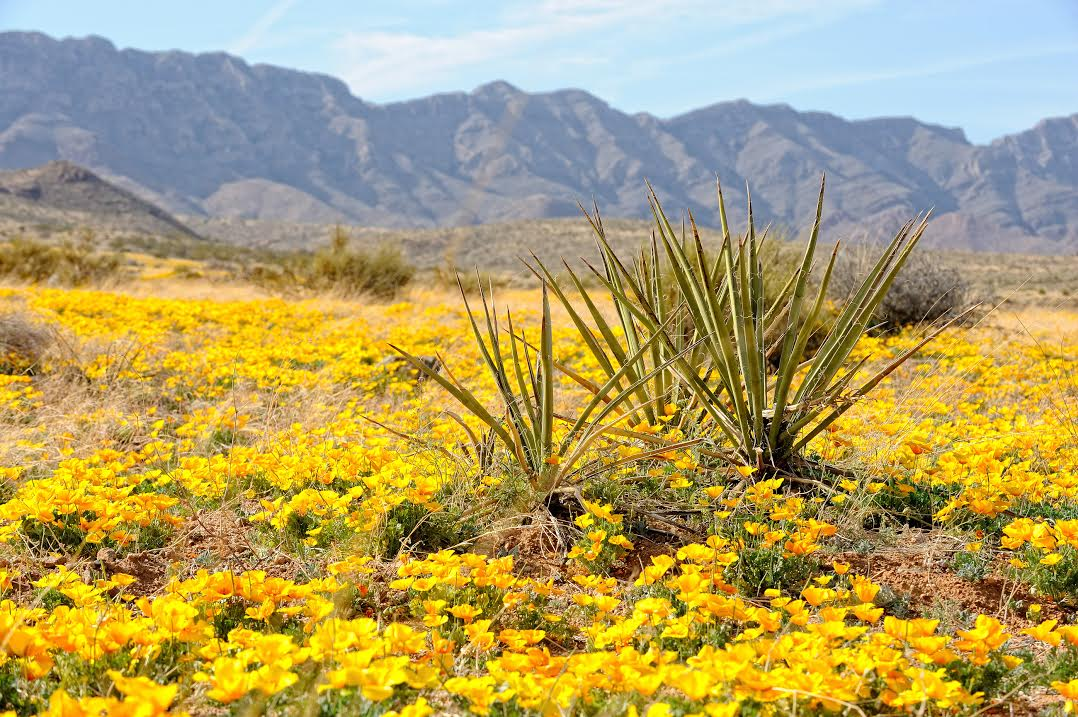 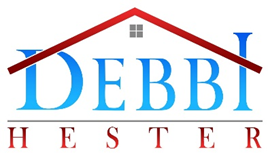 6
915-252-5753	www.DebbiHester.com
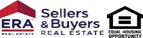 El Paso Stats
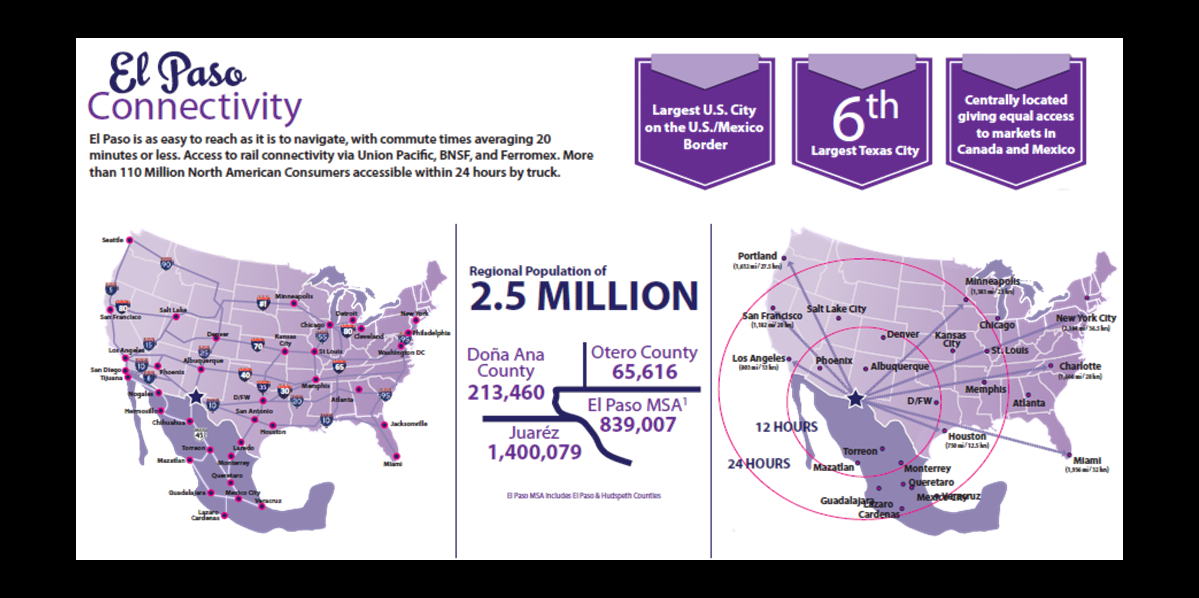 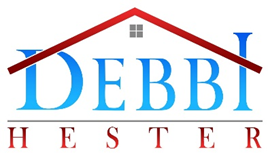 915-252-5753	www.DebbiHester.com
7
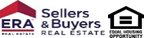 West El Paso
El Paso Coronado Country Club
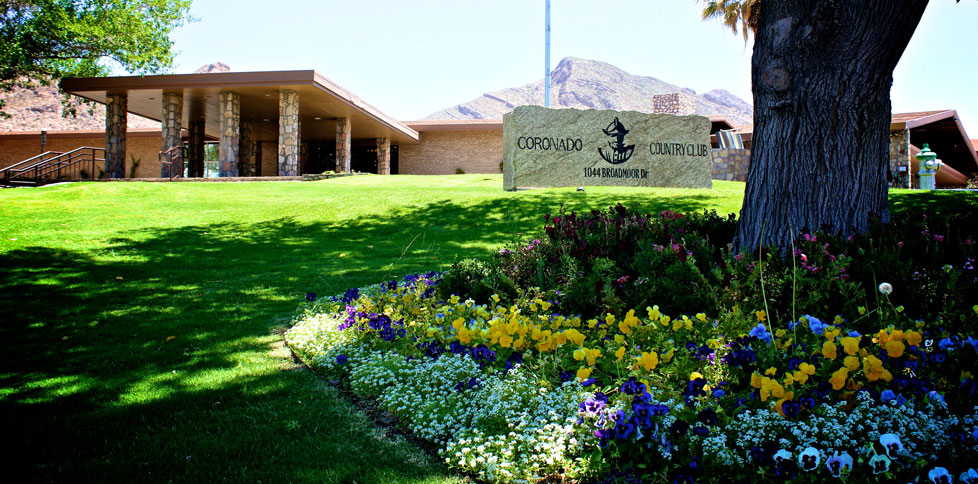 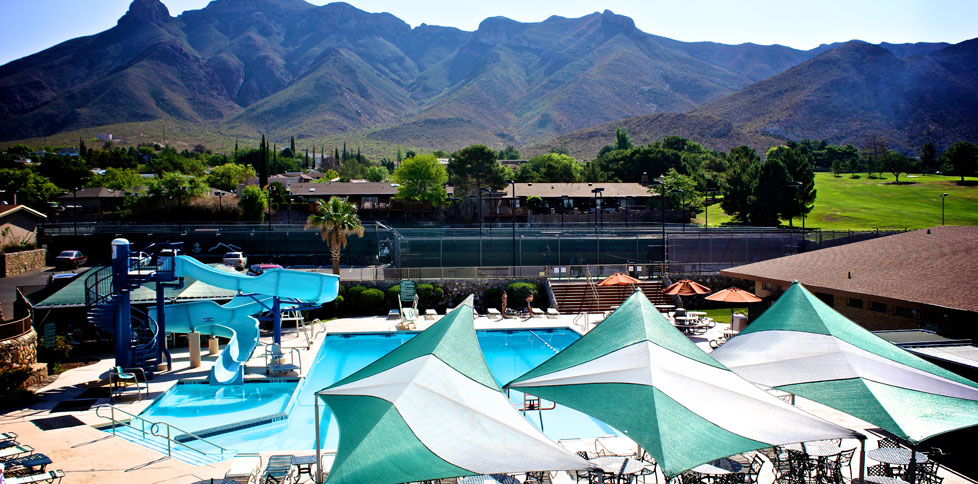 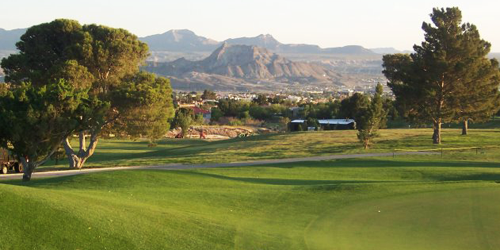 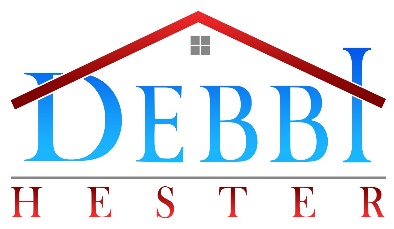 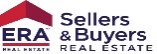 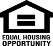 8
915-252-5753	www.DebbiHester.com
Upper Valley
El Paso Country Club
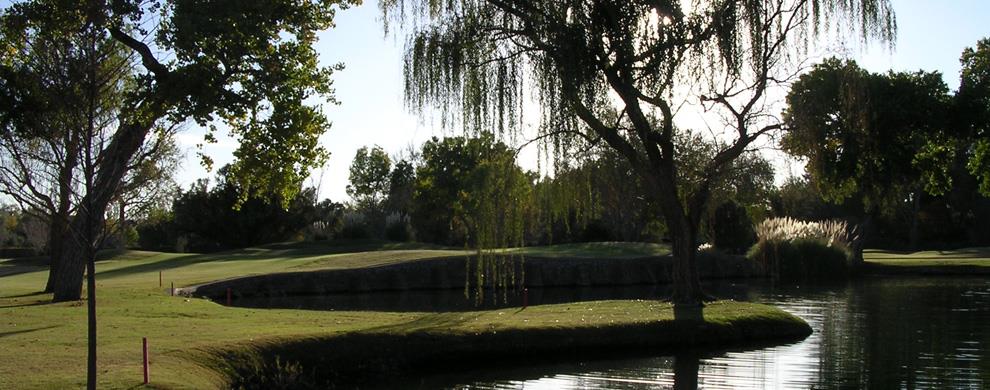 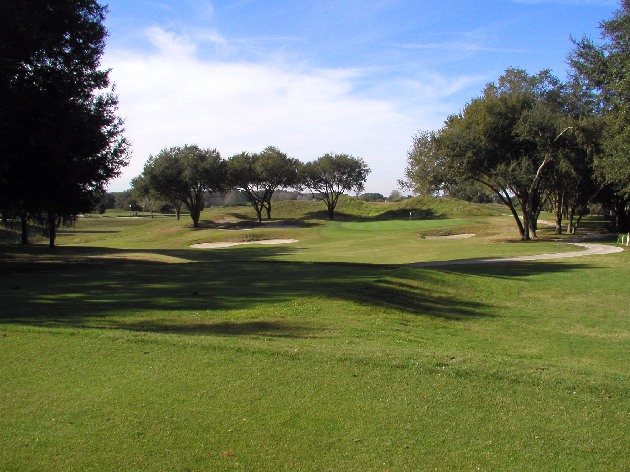 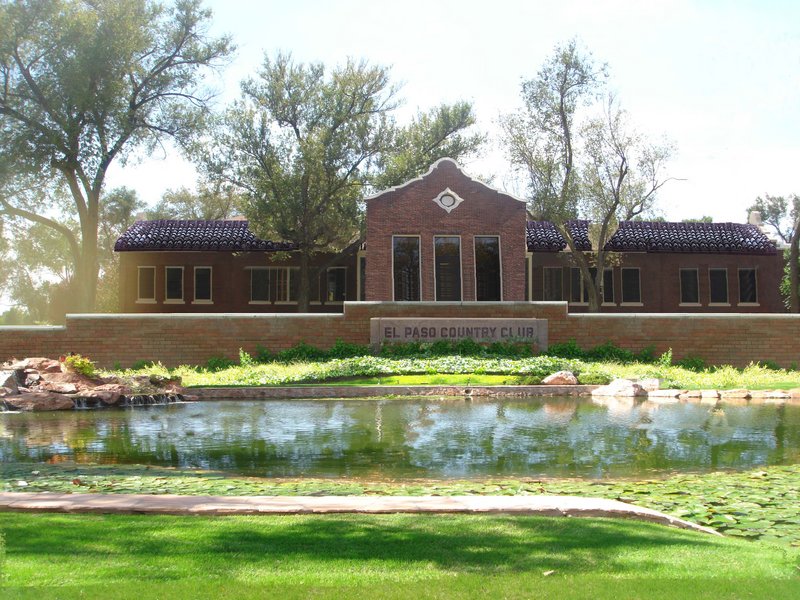 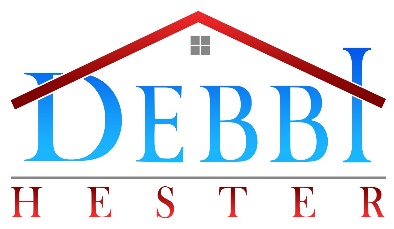 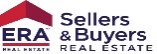 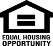 9
915-252-5753	www.DebbiHester.com
Upper Valley 
El Paso Tennis West
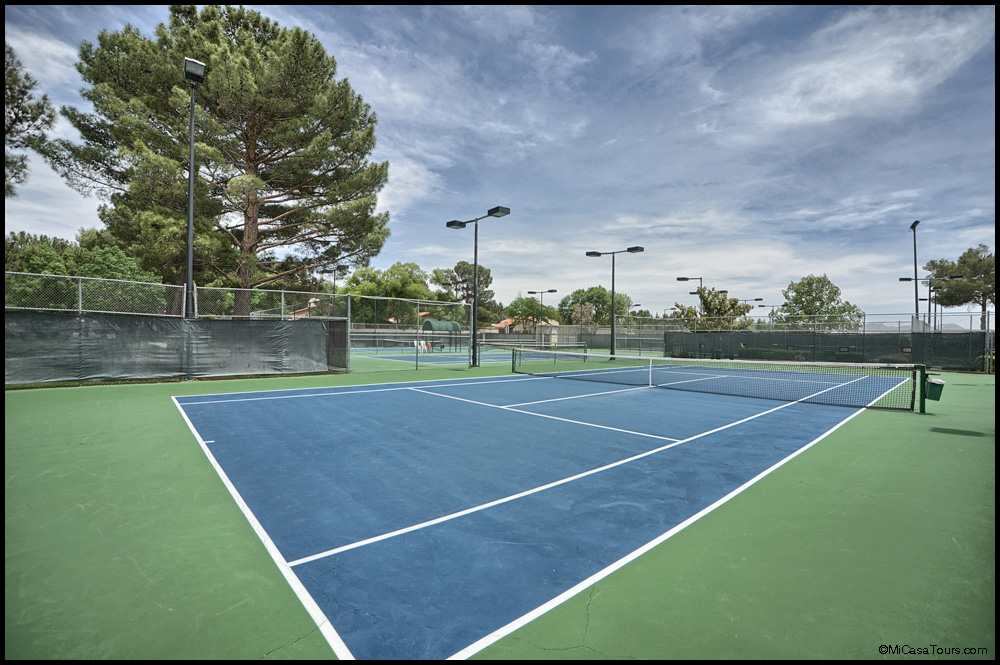 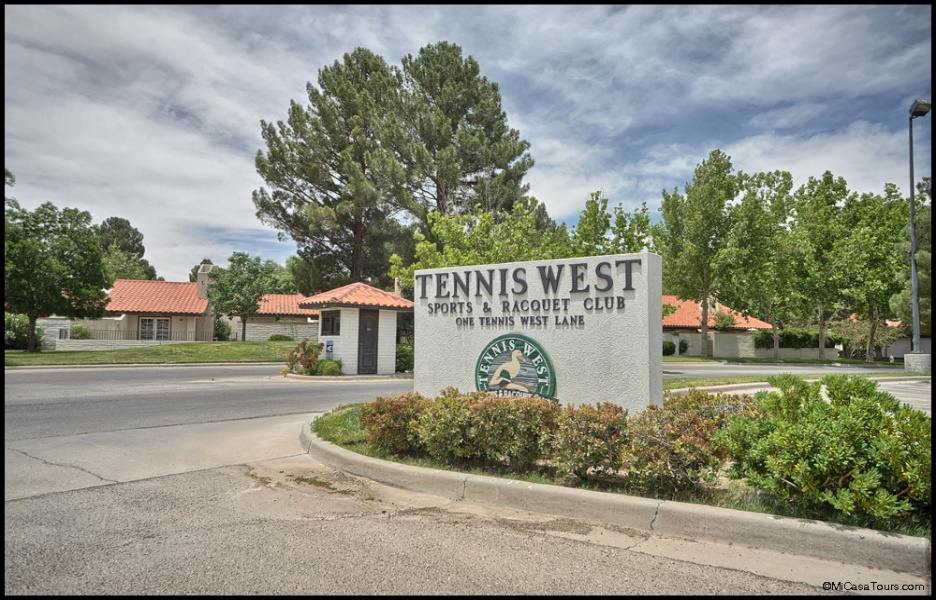 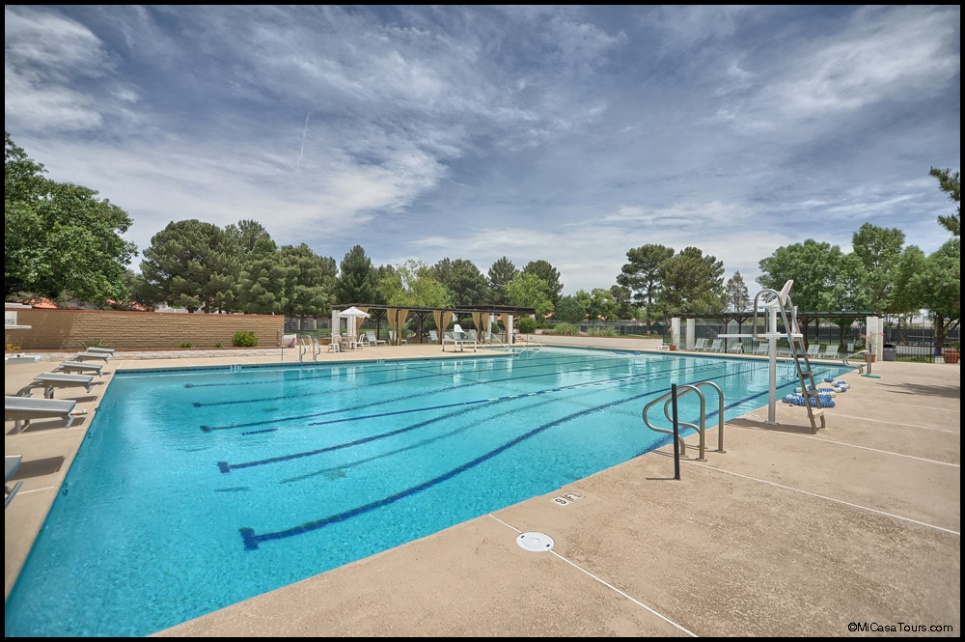 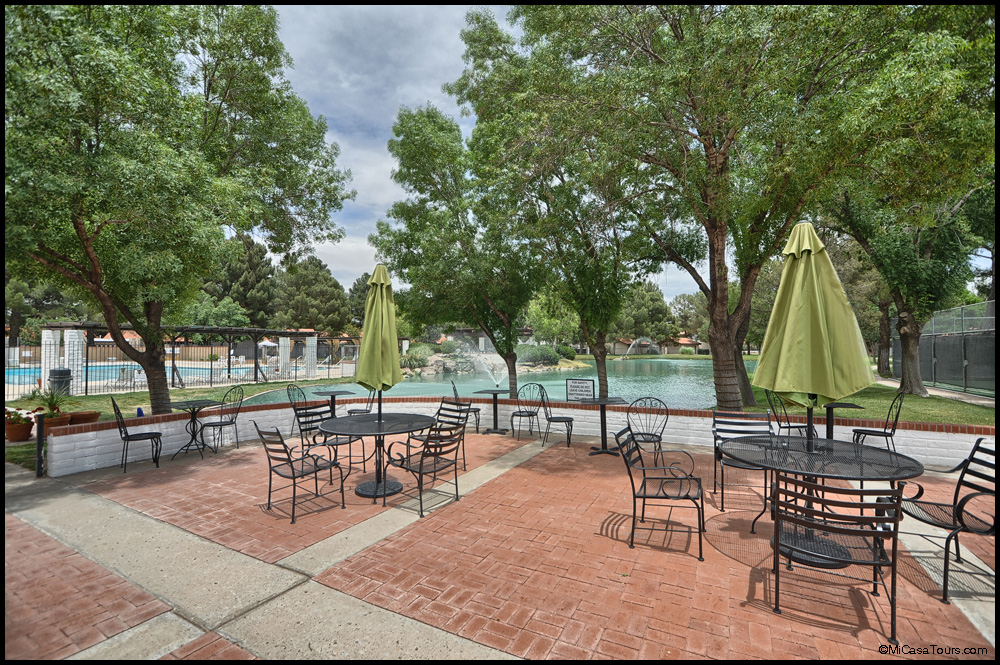 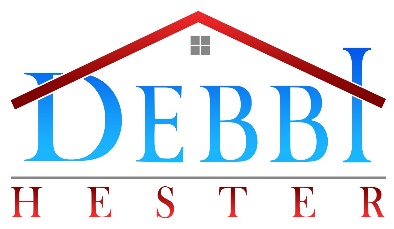 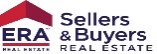 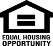 10
915-252-5753	www.DebbiHester.com
Northeast El Paso
Painted Dunes Gulf Course
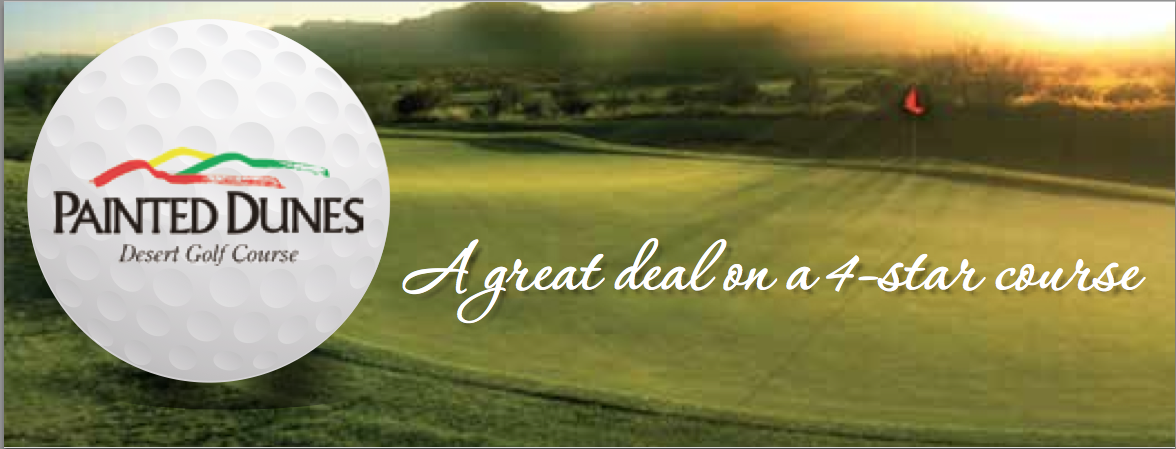 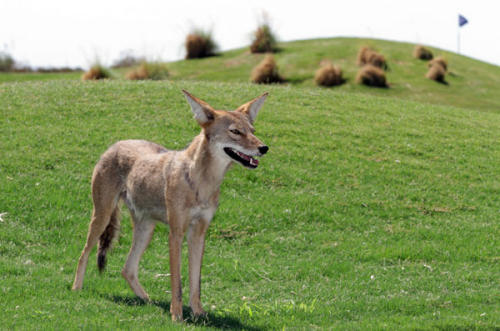 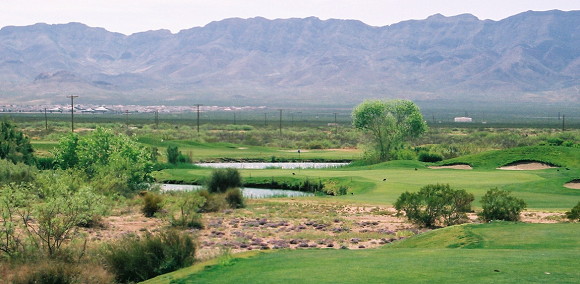 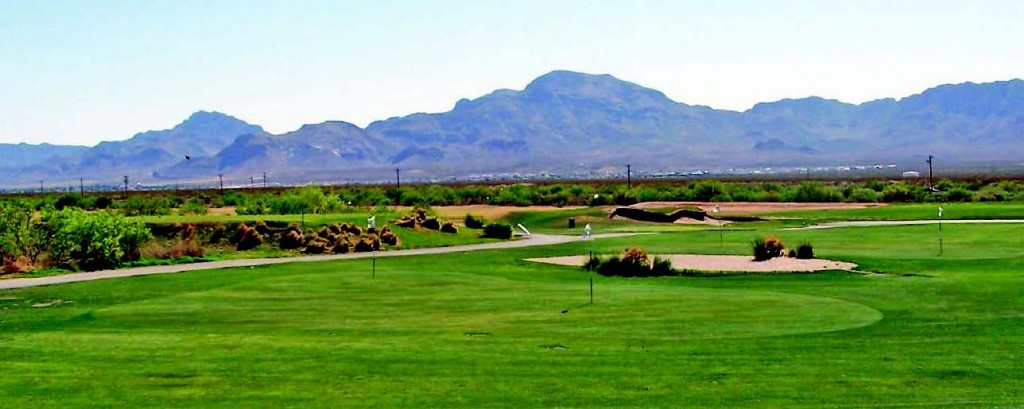 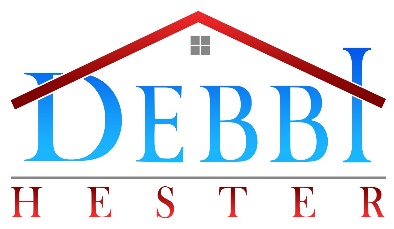 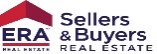 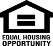 11
915-252-5753	www.DebbiHester.com
East El Paso
Butterfield Trail Gulf Course
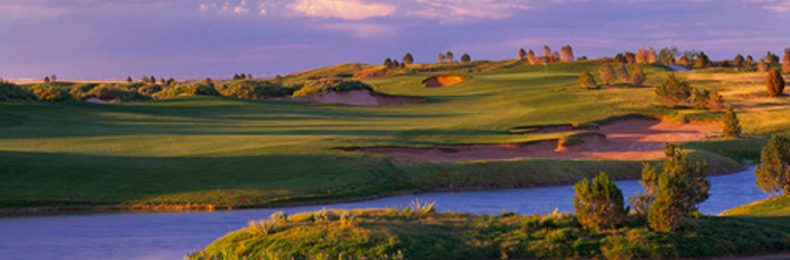 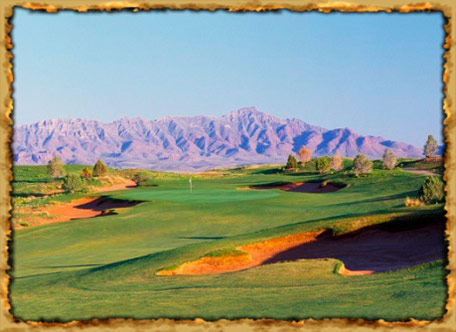 Butterfield Trail public golf course is the #3 best course in Texas per Golf Week magazine.
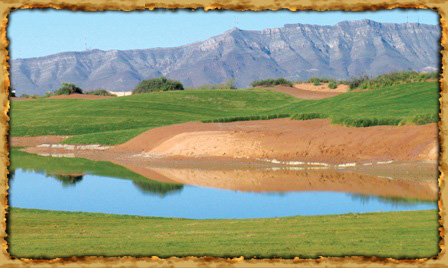 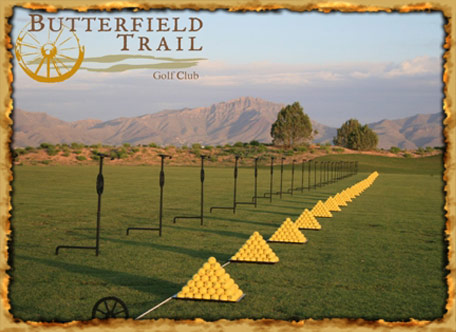 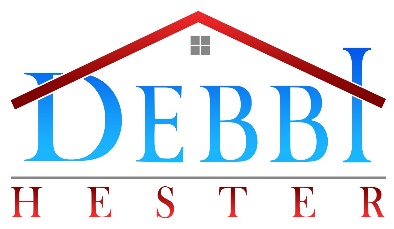 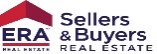 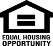 12
915-252-5753	www.DebbiHester.com
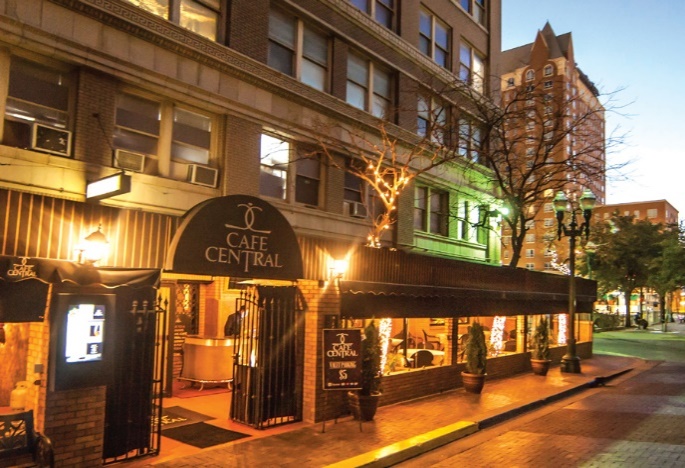 Geographic diversity

Central El Paso

Downtown 

Rim Road 

Kern 

TTUHSC

El Paso Airport
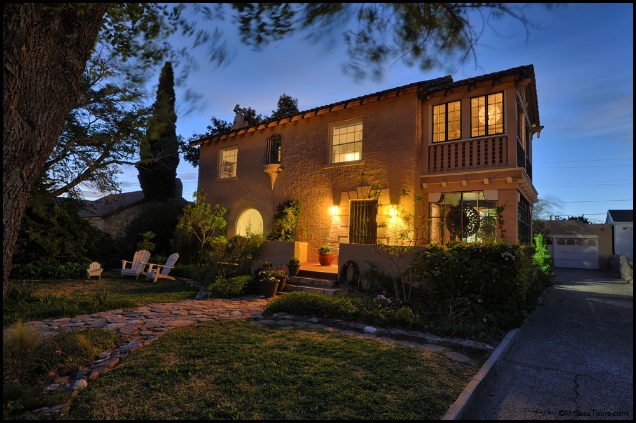 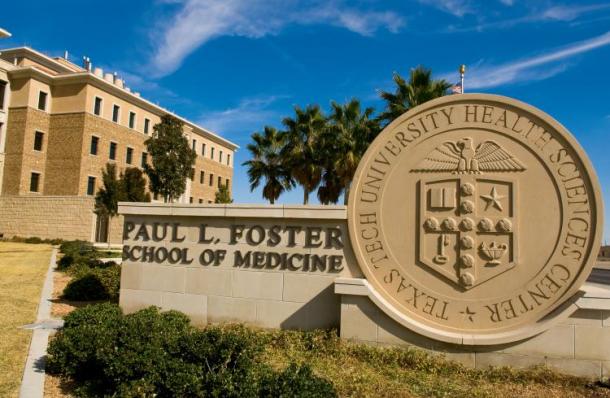 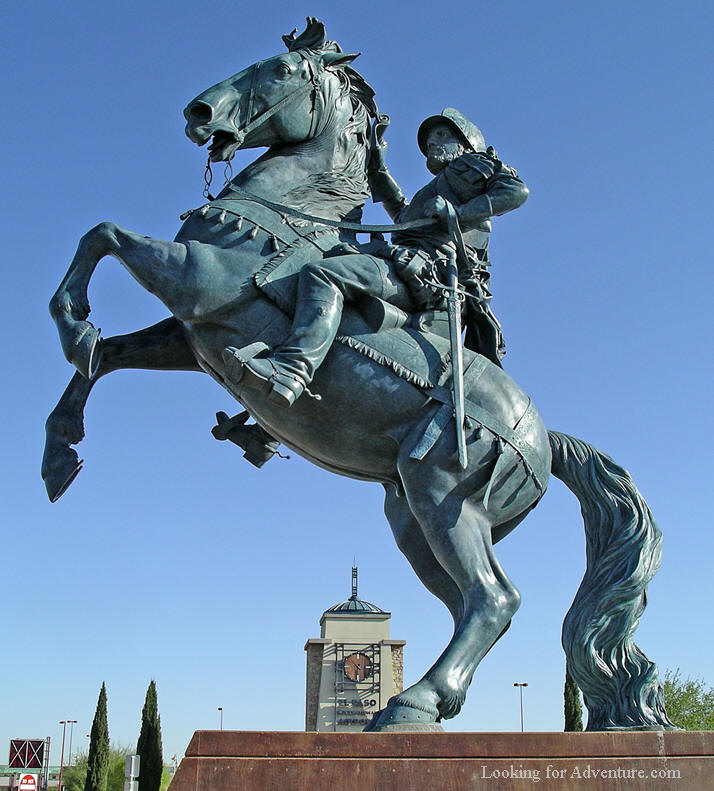 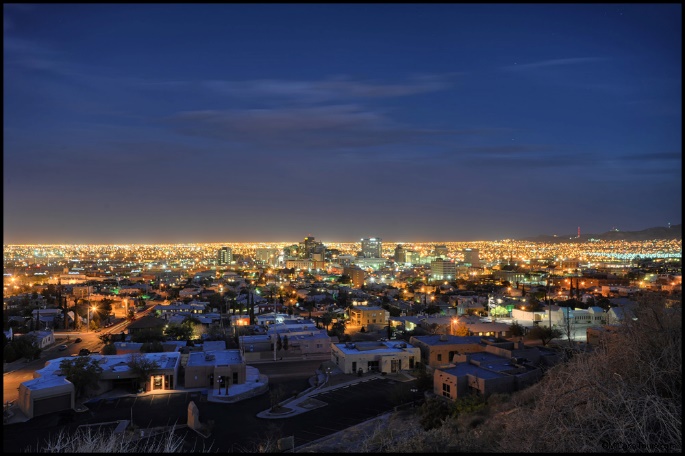 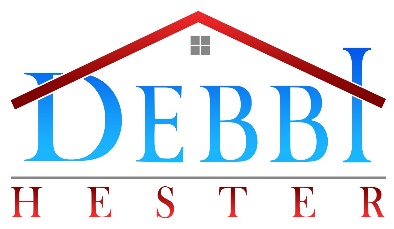 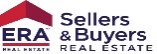 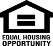 13
915-252-5753	www.DebbiHester.com
East El Paso has 80% of the Population!
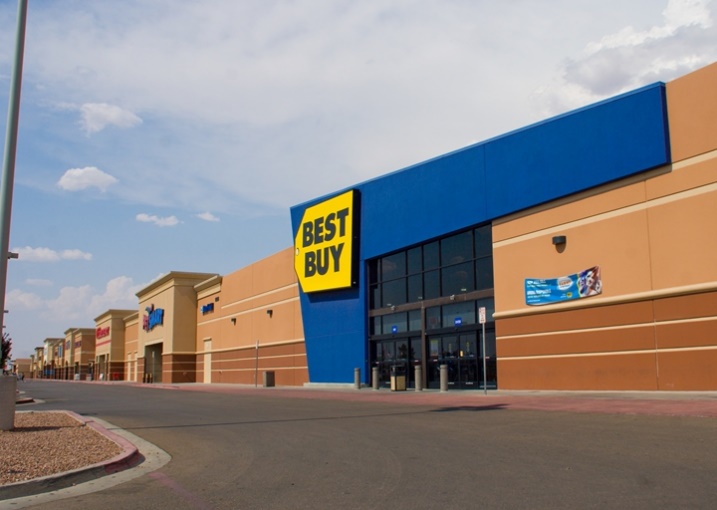 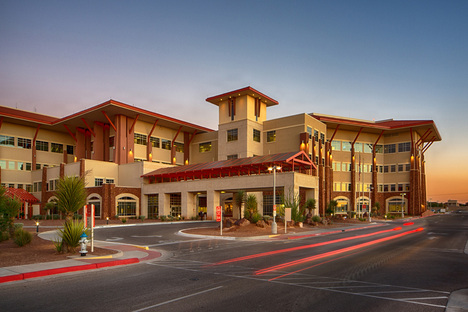 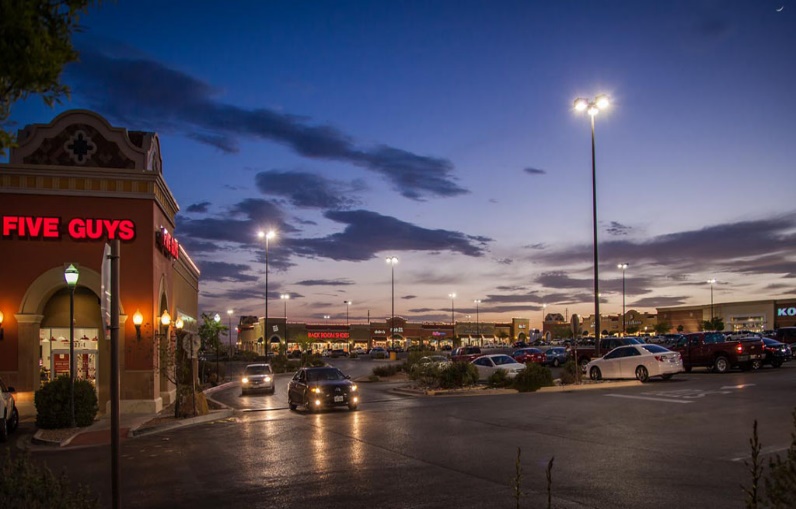 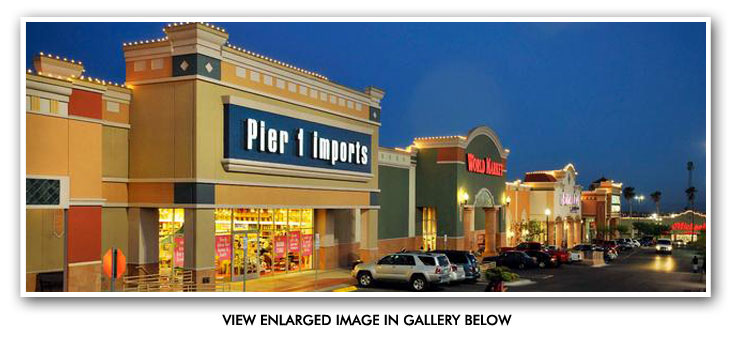 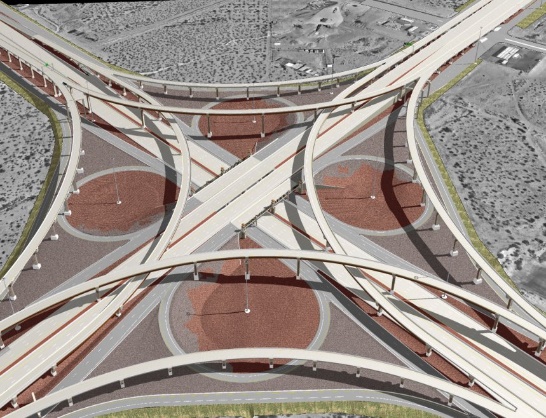 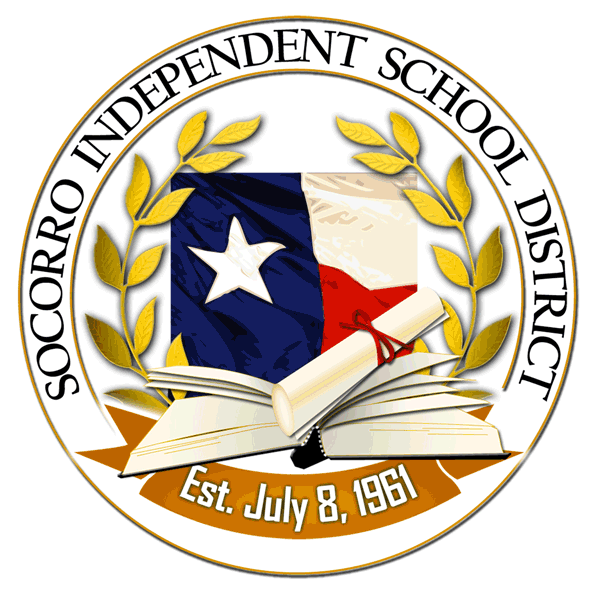 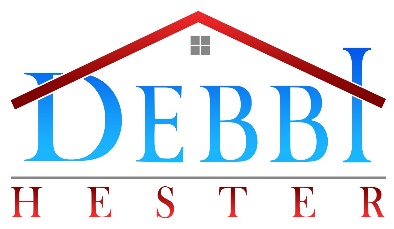 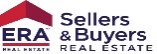 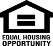 14
915-252-5753	www.DebbiHester.com
Fountains at Farah
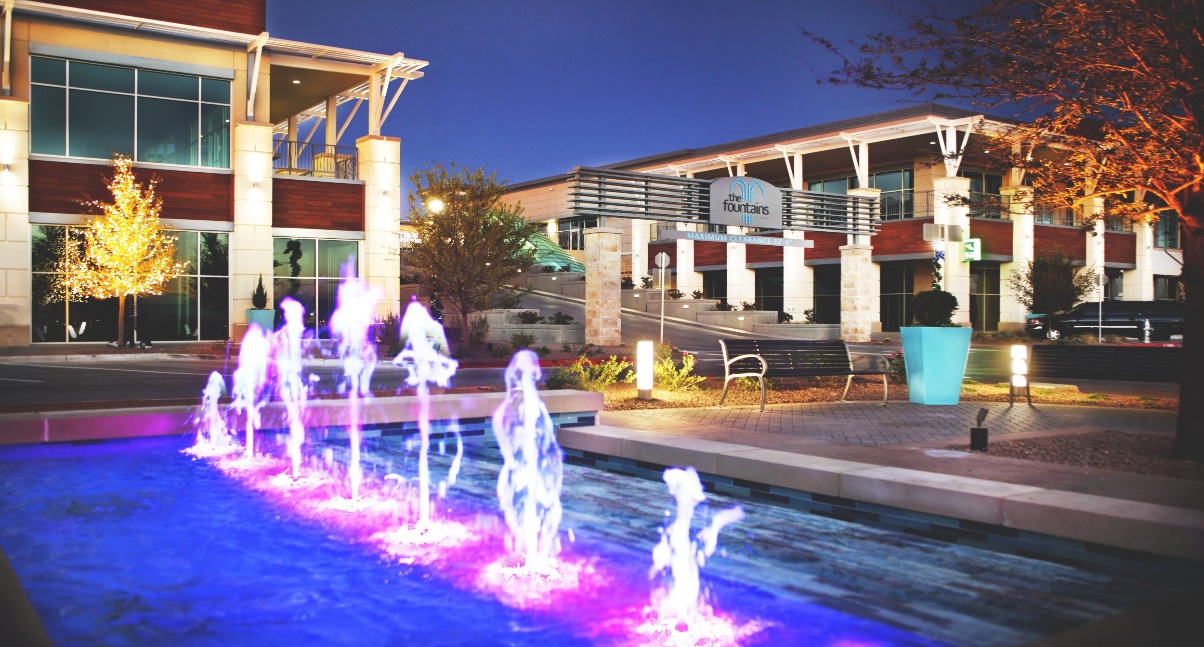 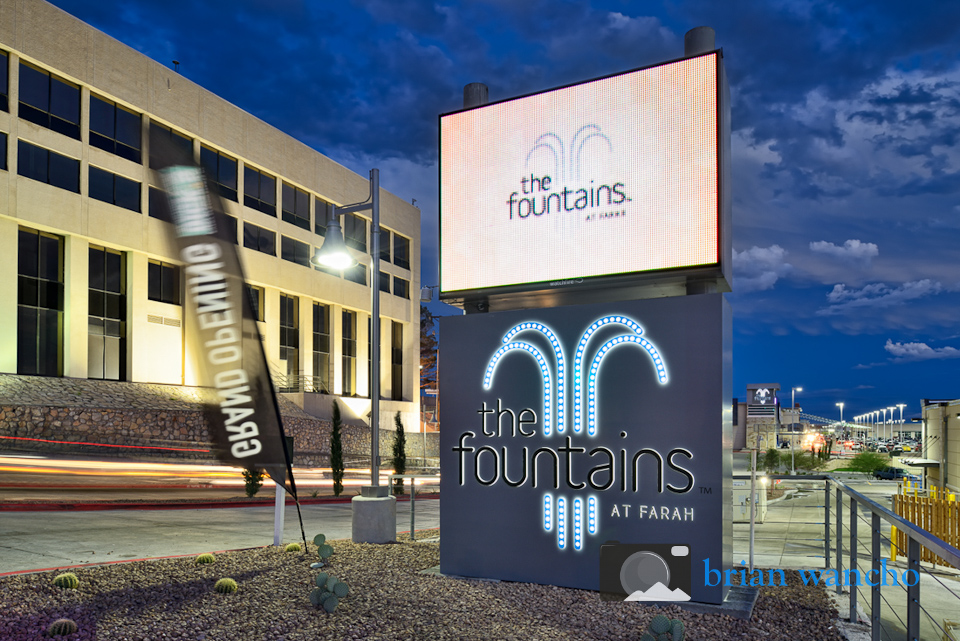 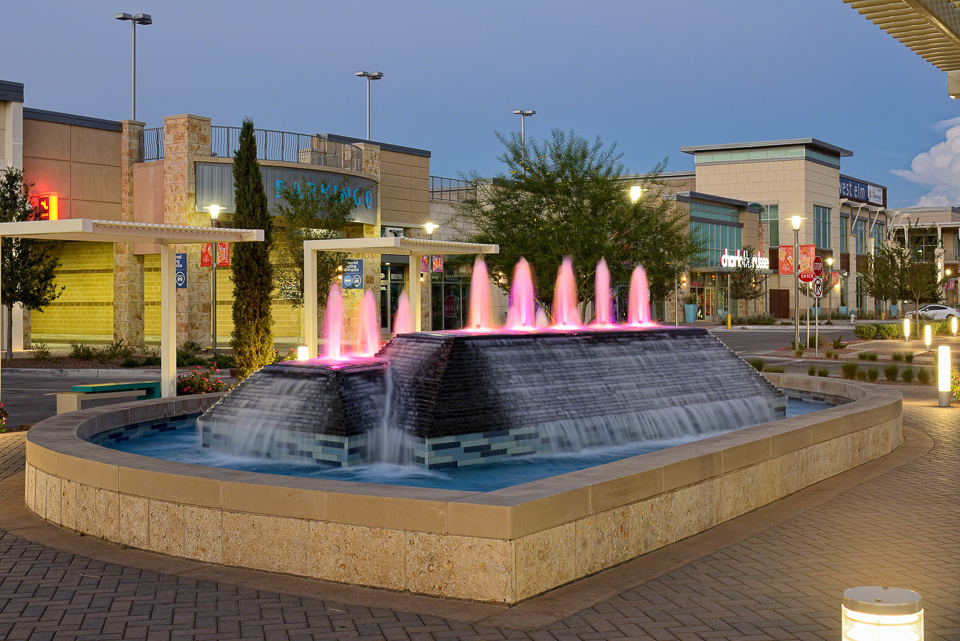 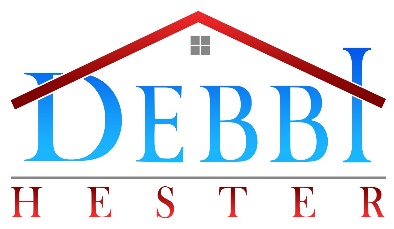 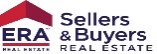 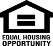 15
915-252-5753	www.DebbiHester.com
Shopping at the Fountains at Farah
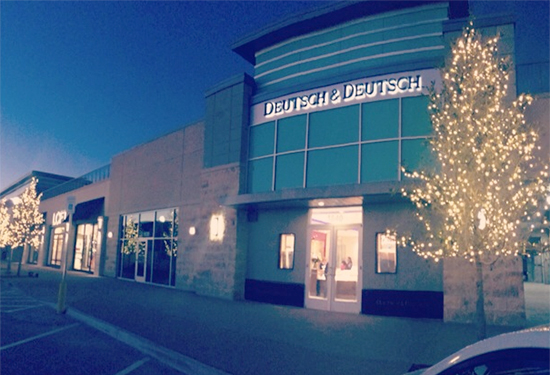 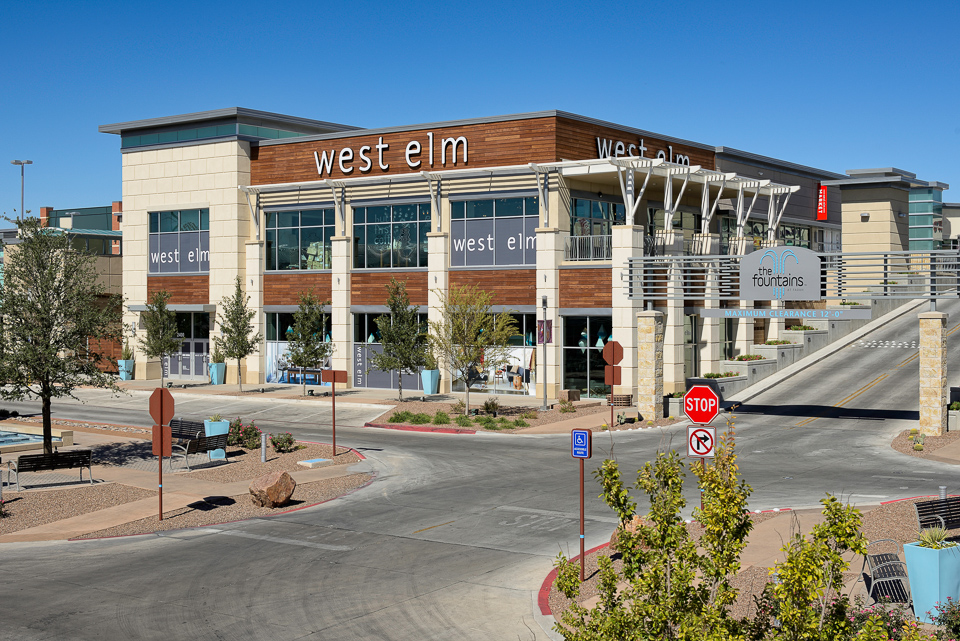 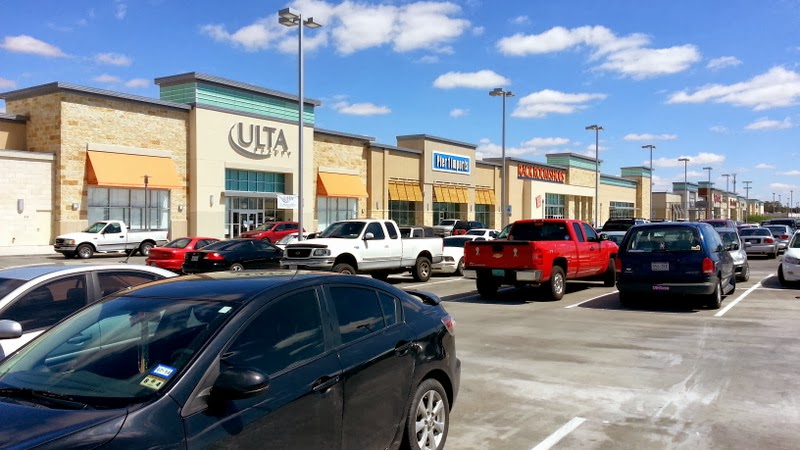 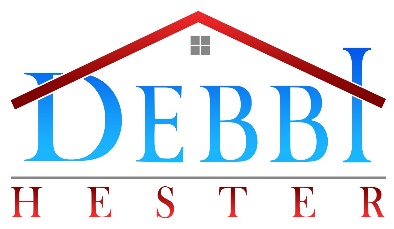 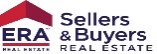 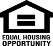 16
915-252-5753	www.DebbiHester.com
Dining at the Fountains at Farah
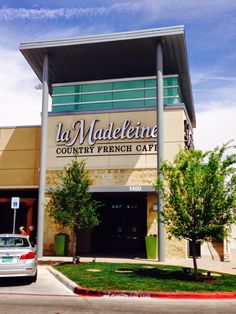 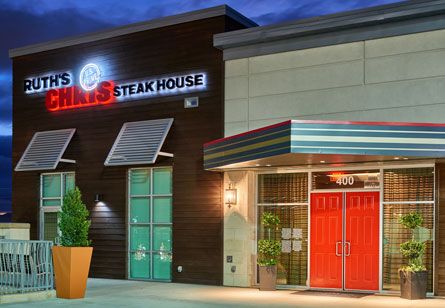 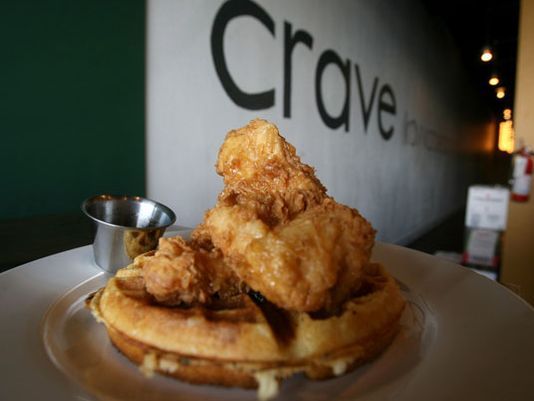 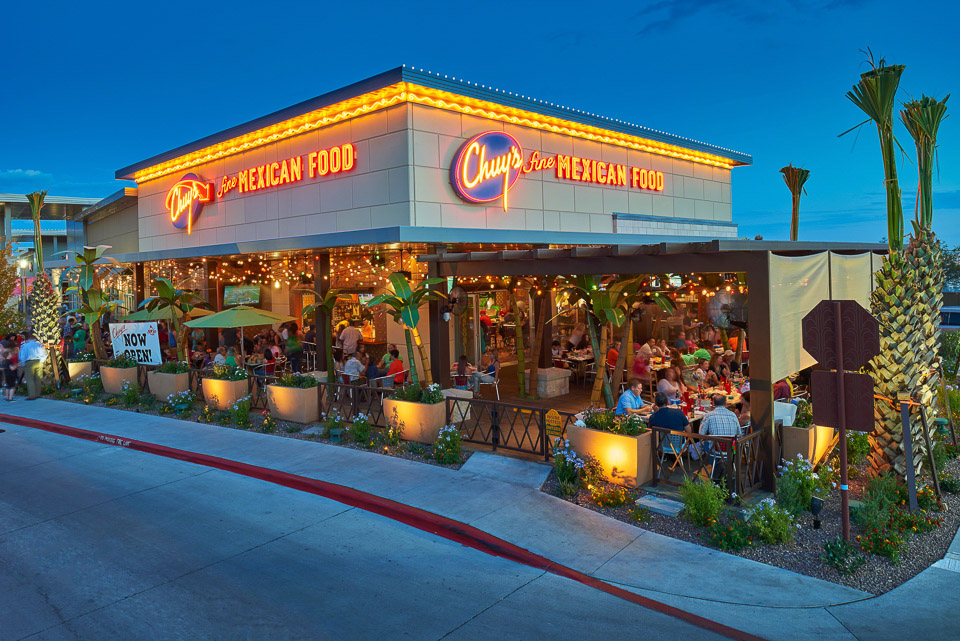 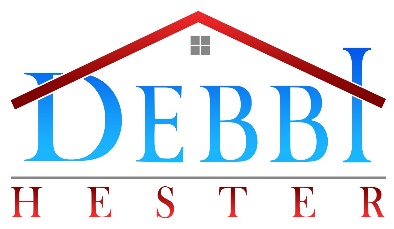 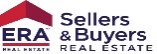 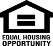 17
915-252-5753	www.DebbiHester.com
Fort Bliss: Major contributor in El Paso, TX

William Beaumont Army Medical Center

The city also has a large military presence with Fort Bliss, William Beaumont Army Medical Center and Biggs Army Airfield. The military installation of Fort Bliss is a major contributor to El Paso's economy. Fort Bliss began as a Calvary post in 1848. Today, Fort Bliss is the site of the United States Army's Air Defense Center and produces approximately $80 million in products and services annually, with about $60 million of those products and services purchased locally. Fort Bliss' total economic impact on the area has been estimated at more than $1 billion, with 12,000 soldiers currently stationed at the Fort.

http://www.city-data.com/us-cities/The-South/El-Paso-Economy.html#ixzz4iapN0vqx
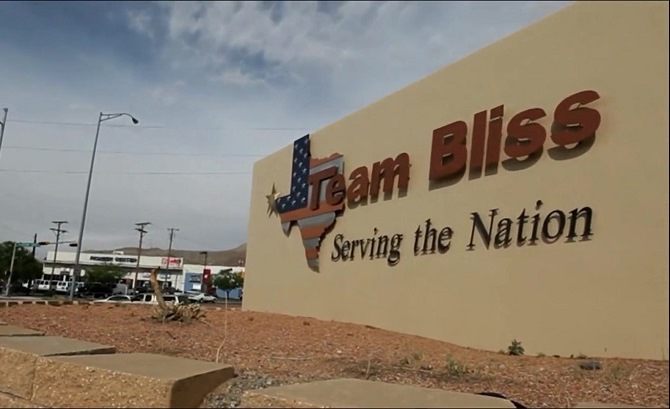 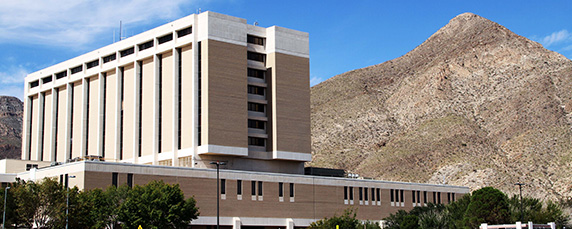 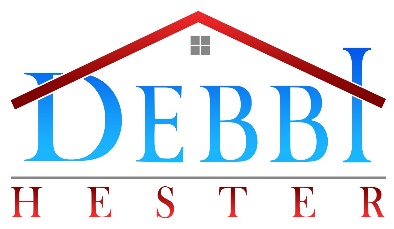 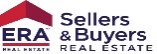 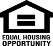 18
915-252-5753	www.DebbiHester.com
Fort Bliss
Freedom Crossing​
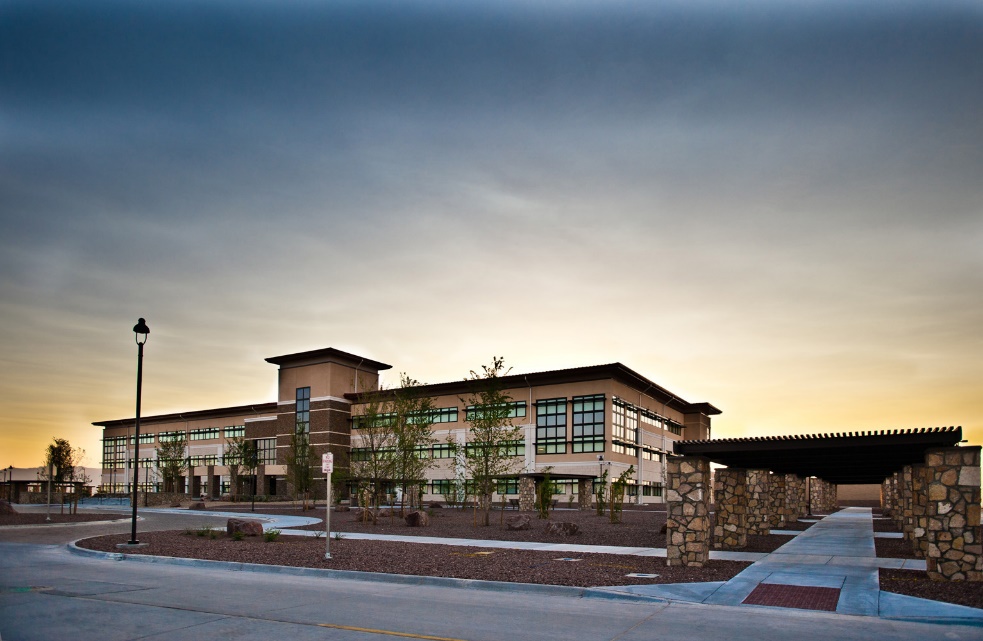 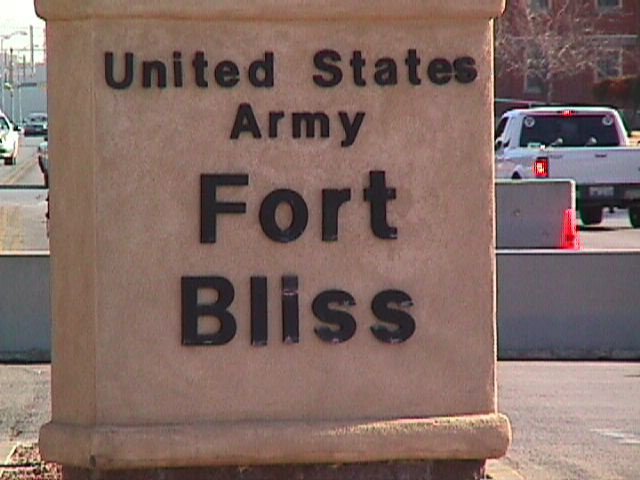 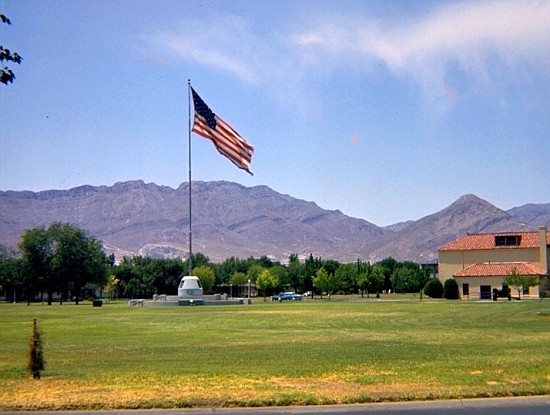 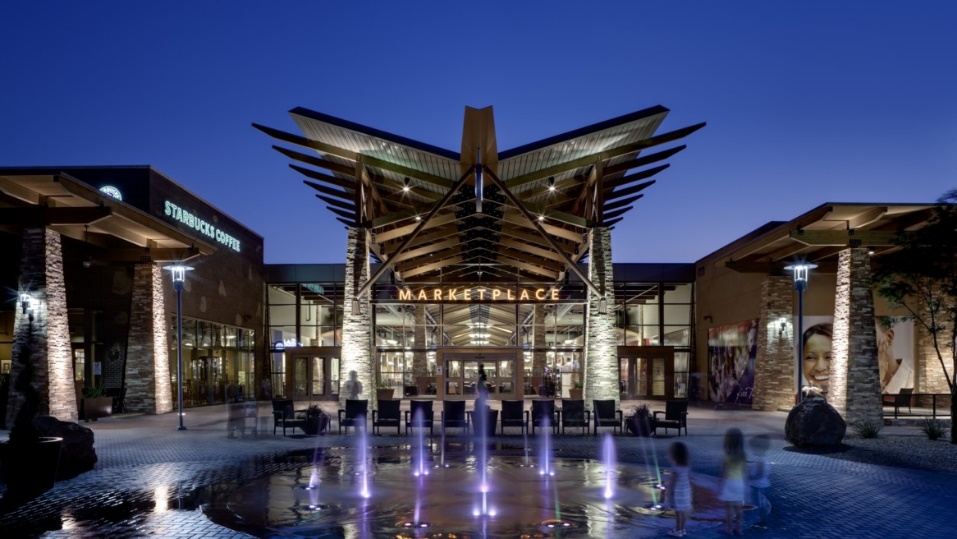 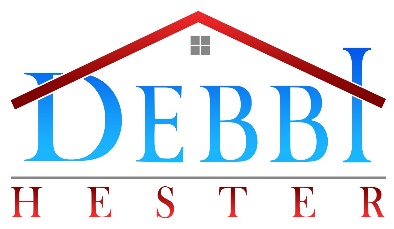 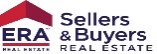 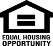 19
915-252-5753	www.DebbiHester.com
Trans-Mountain Road
Franklin Mountains State Park
http://tpwd.texas.gov/state-parks/franklin-mountains
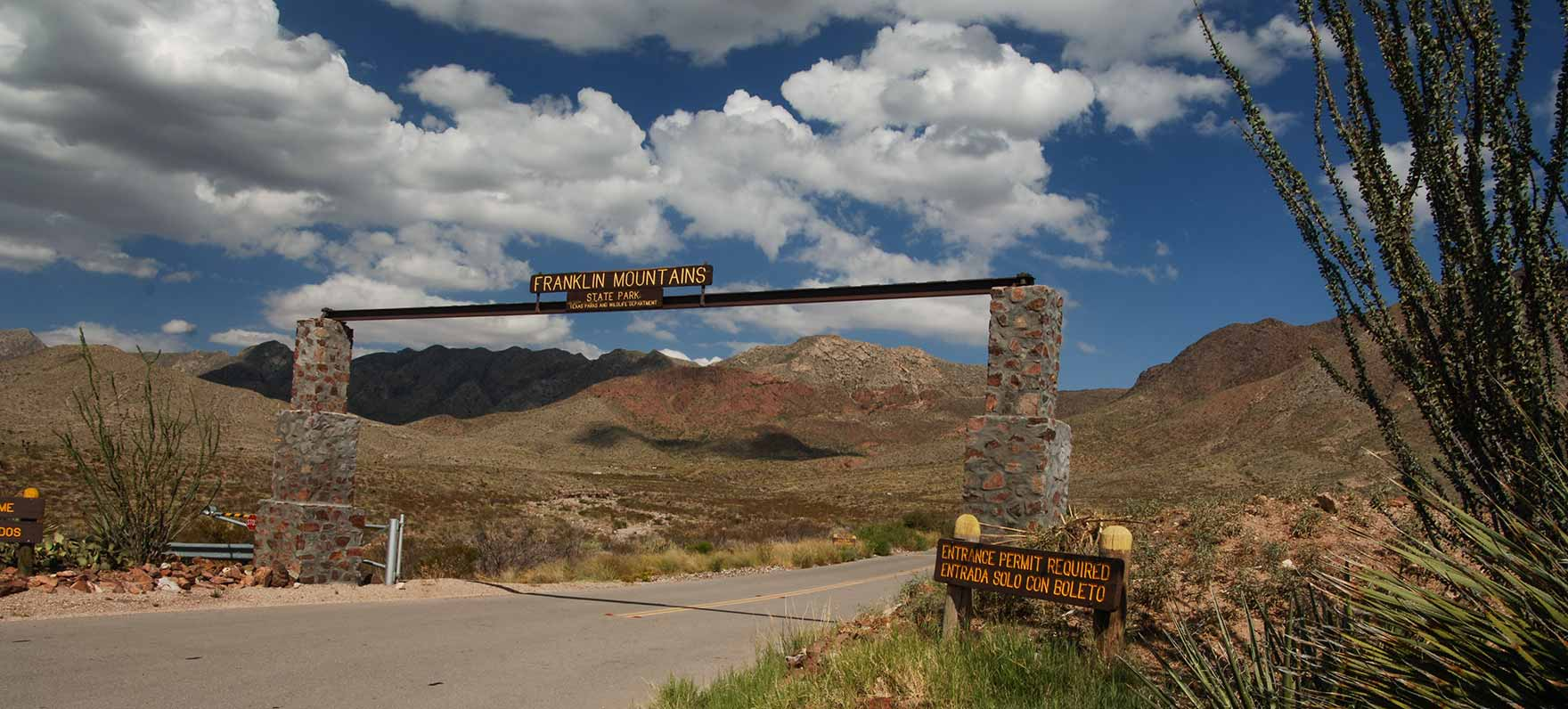 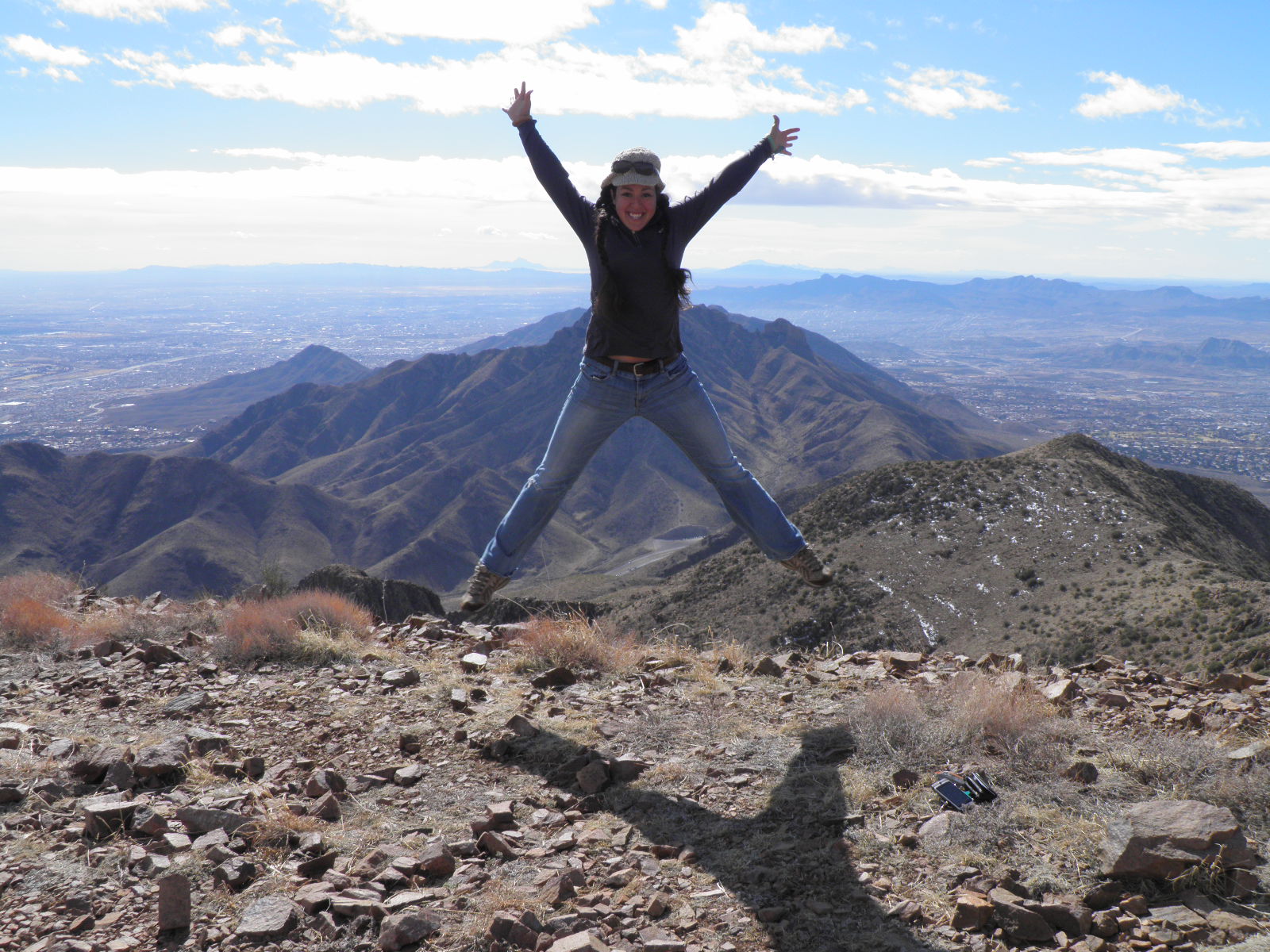 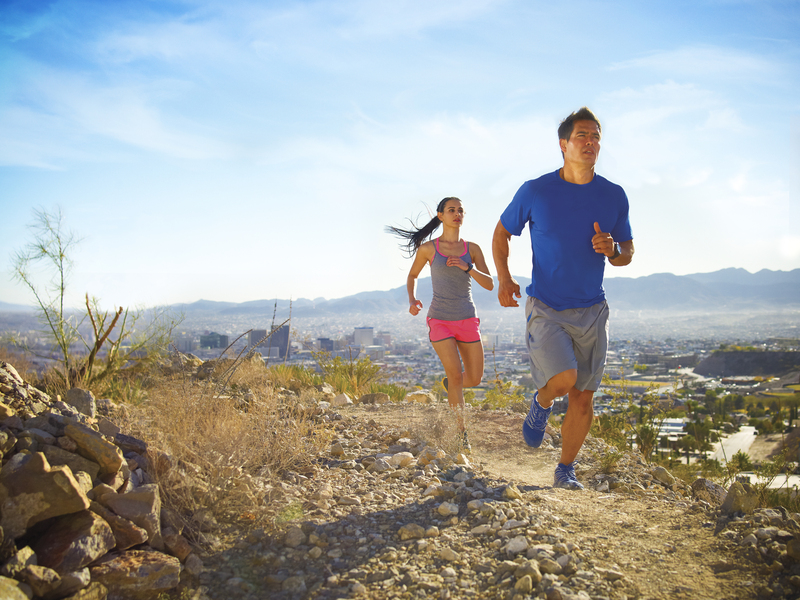 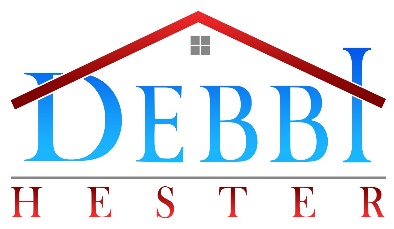 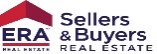 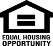 20
915-252-5753	www.DebbiHester.com
El Paso has the largest urban state park, 24,049 acres, (Mt. Franklin State Park) in the US. Work is underway that will ultimately have more than 100 miles of trails plus rock climbing.
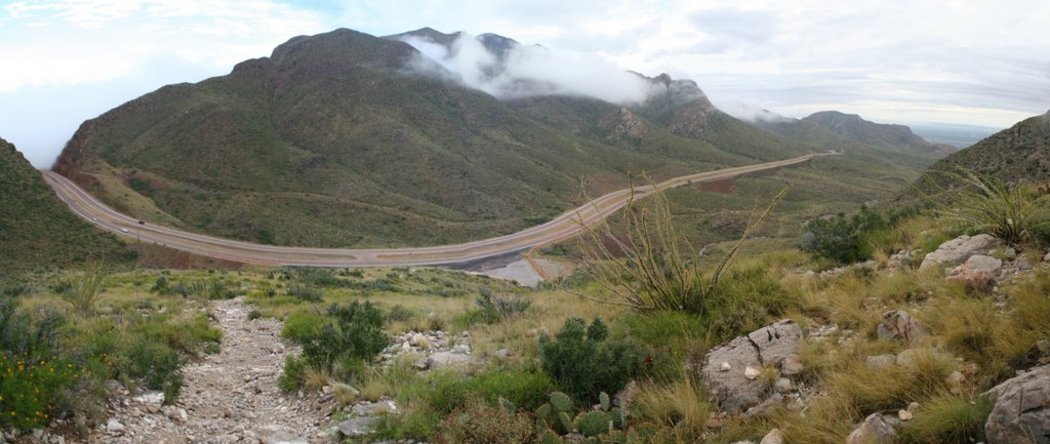 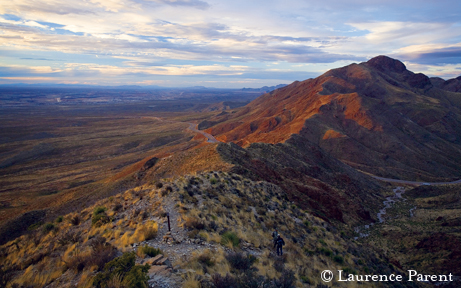 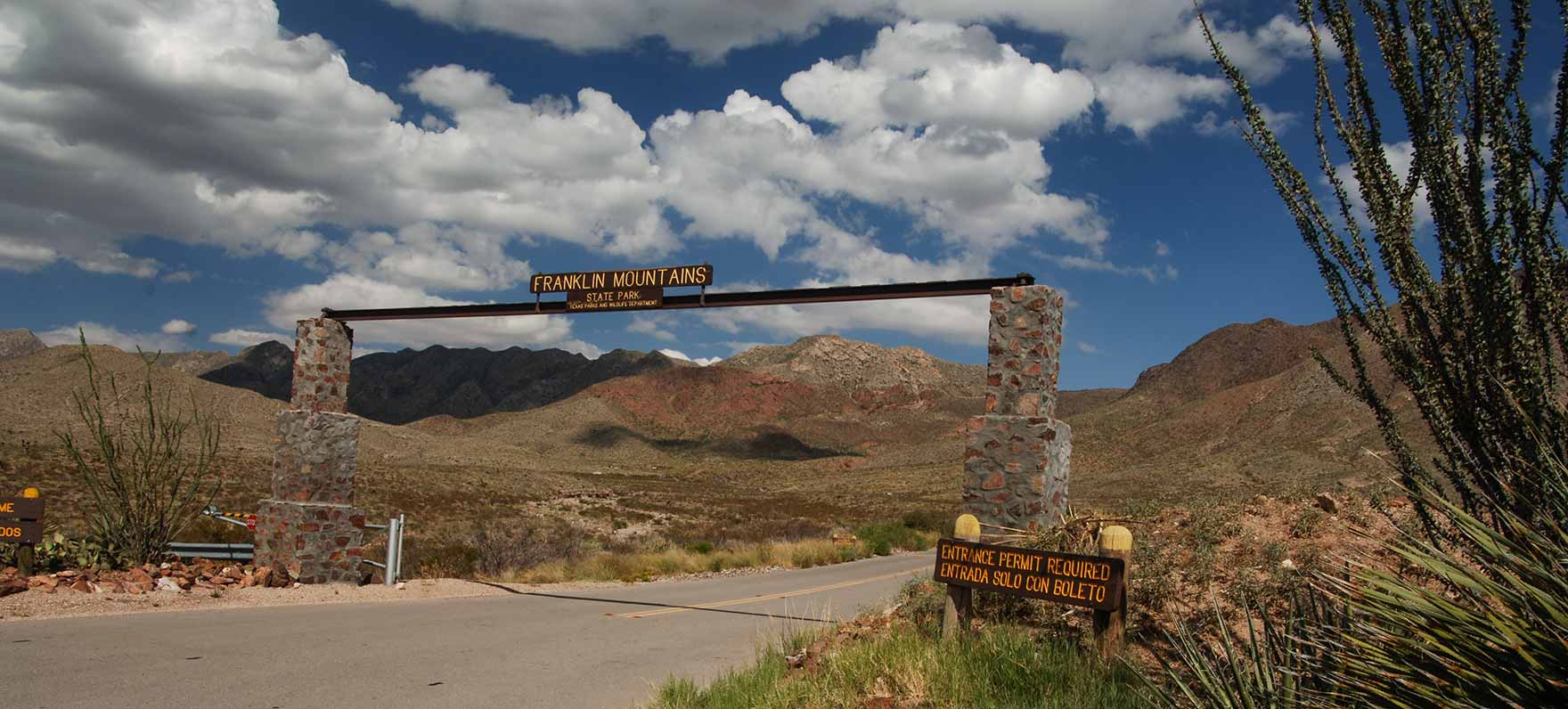 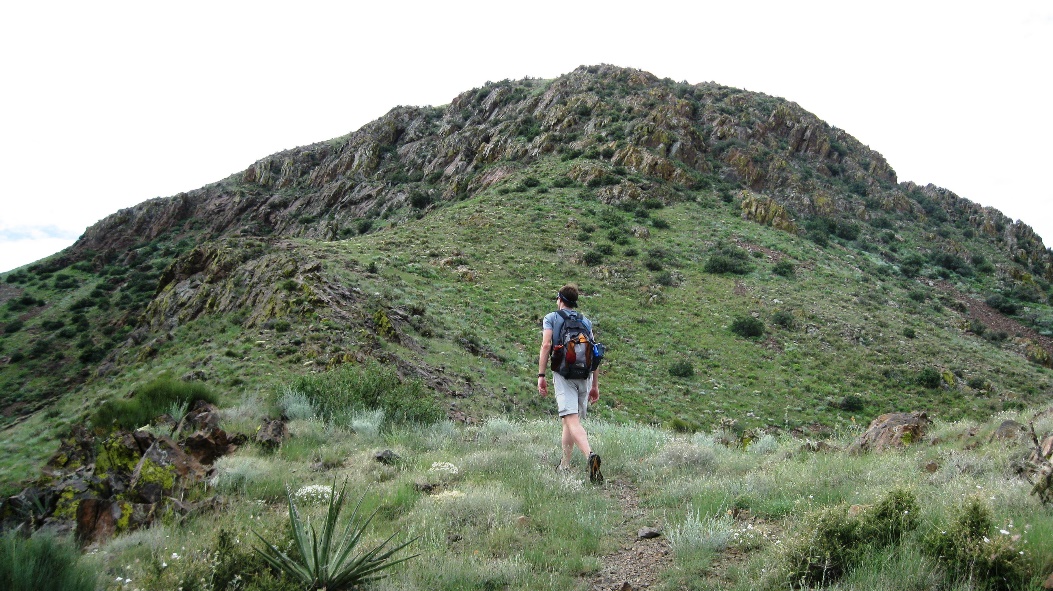 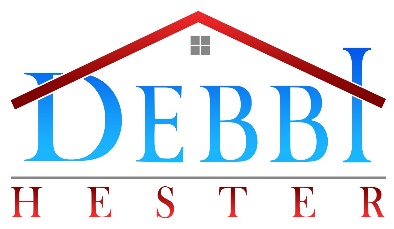 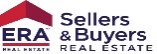 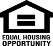 21
915-252-5753	www.DebbiHester.com
Hueco Tanks State Park & Historic Sitehttp://tpwd.texas.gov/state-parks/hueco-tanks
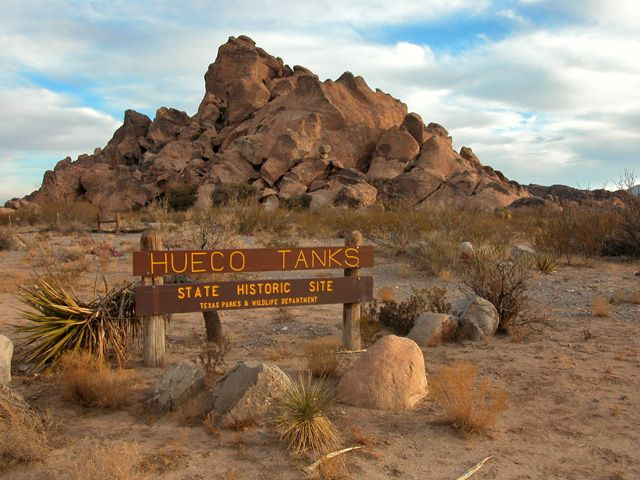 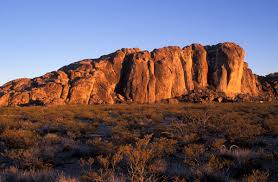 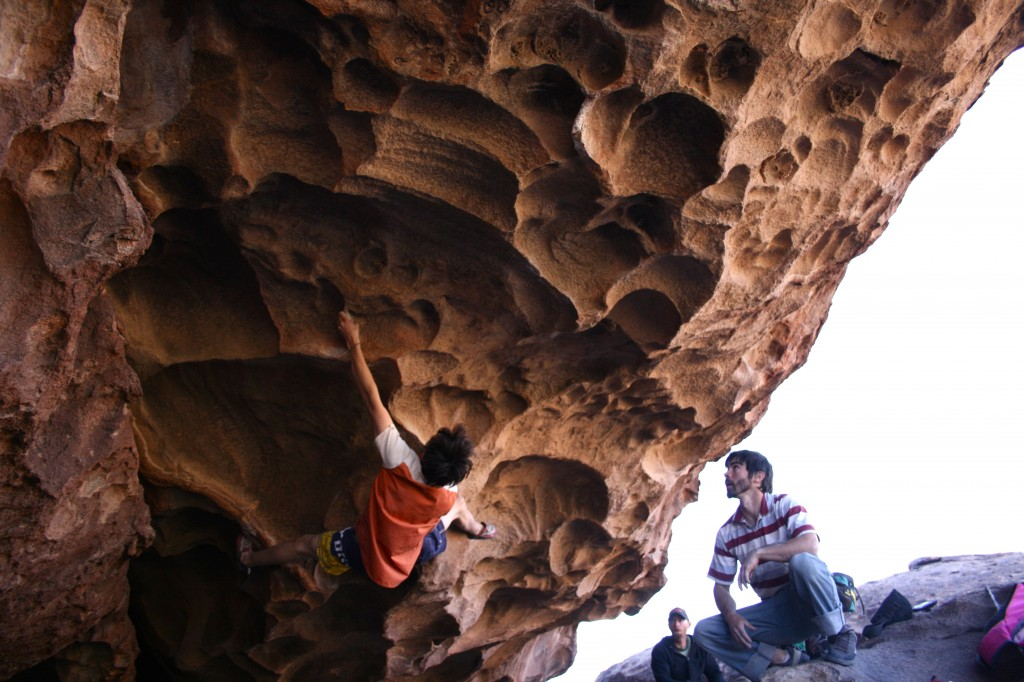 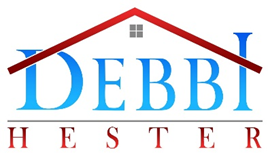 22
915-252-5753	www.DebbiHester.com
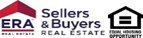 Central El PasoEl Paso Zoo
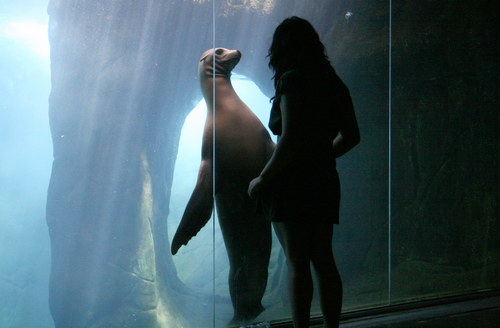 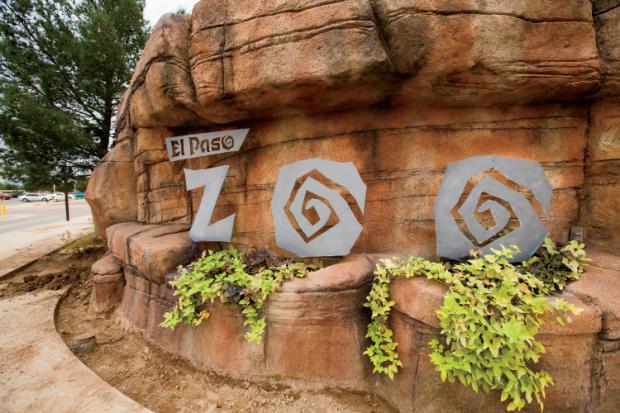 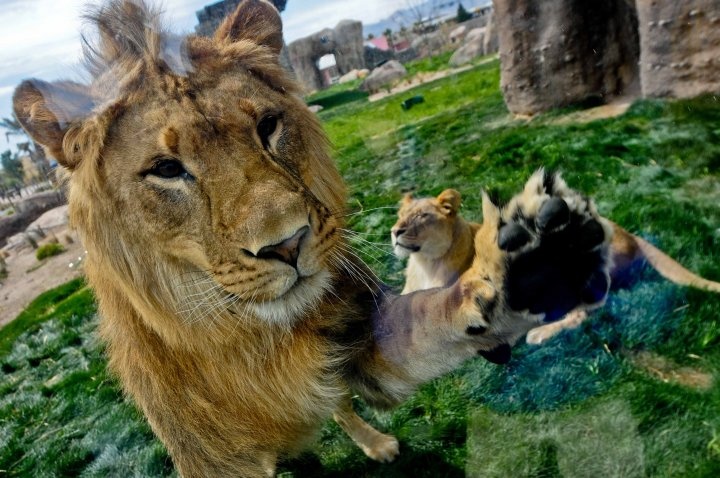 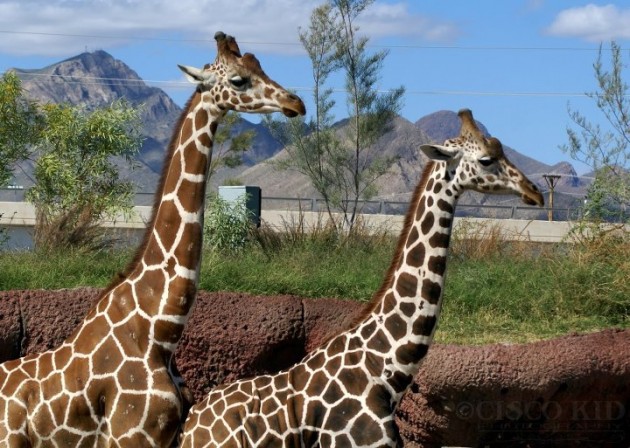 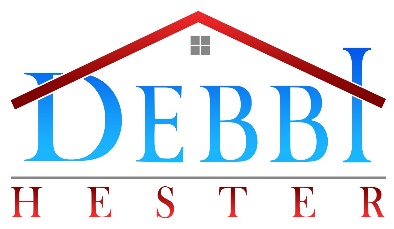 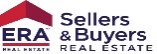 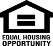 23
915-252-5753	www.DebbiHester.com
Parks and Free Splash Pads
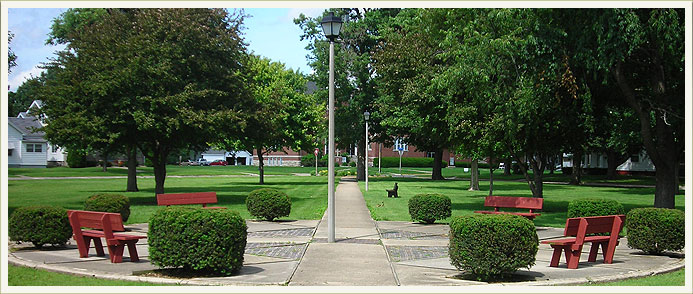 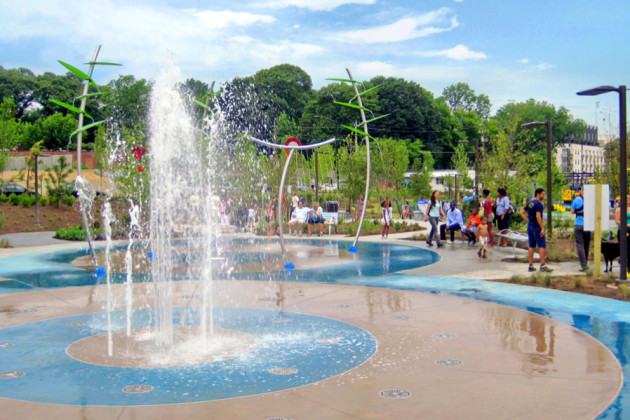 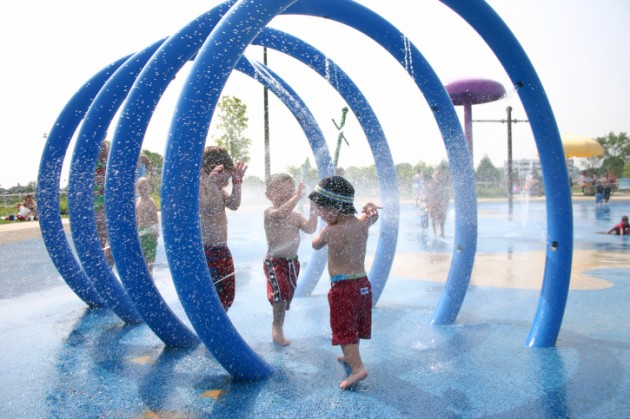 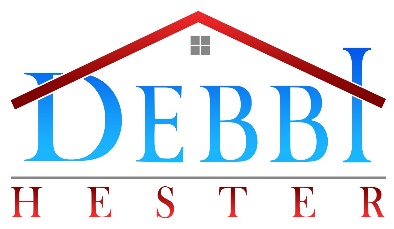 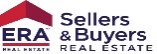 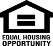 24
915-252-5753	www.DebbiHester.com
Central El Paso/Ascarate Park
Annual Sun City Music Festival
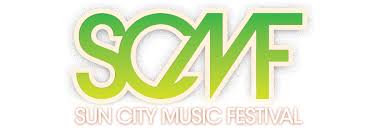 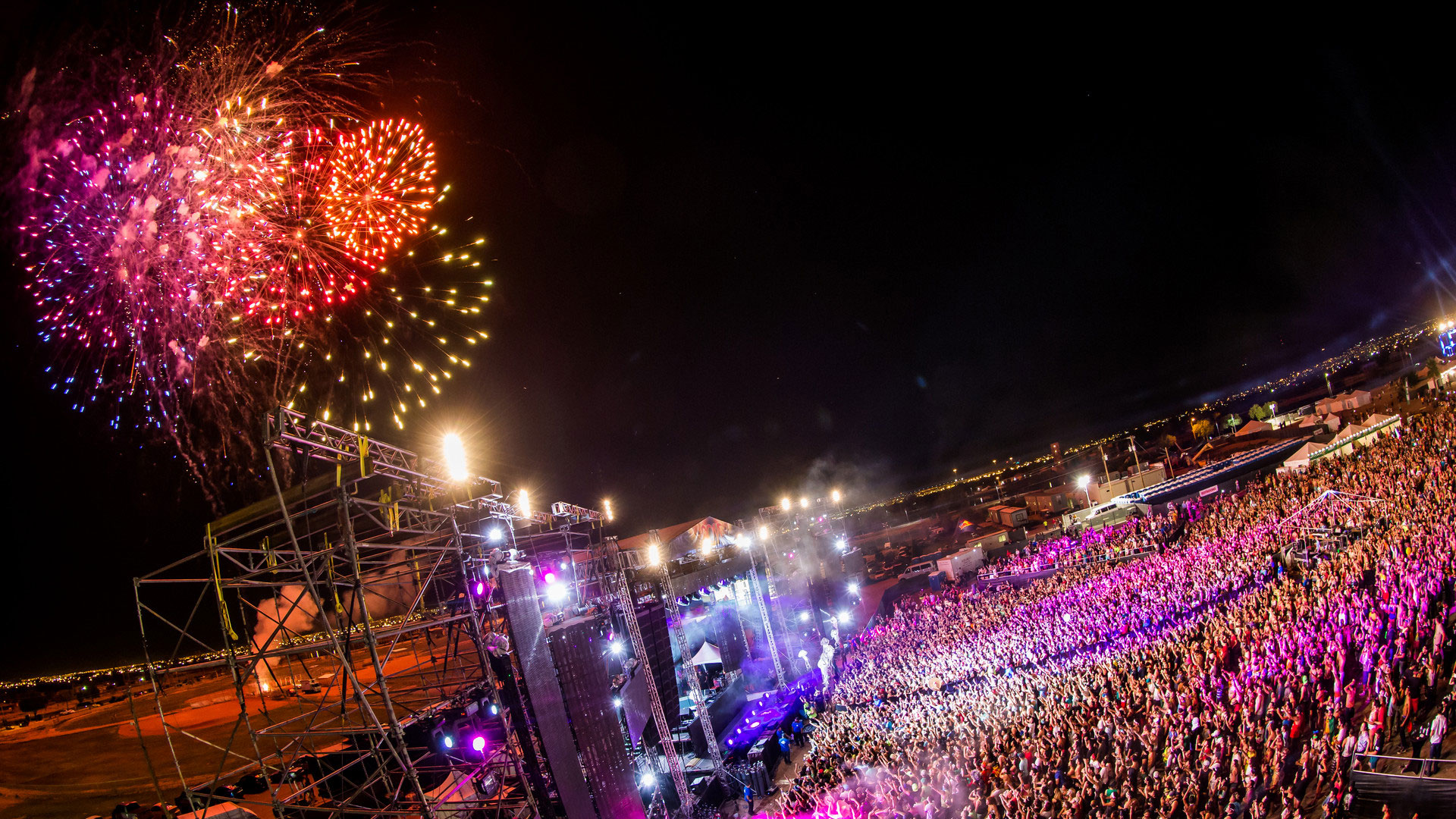 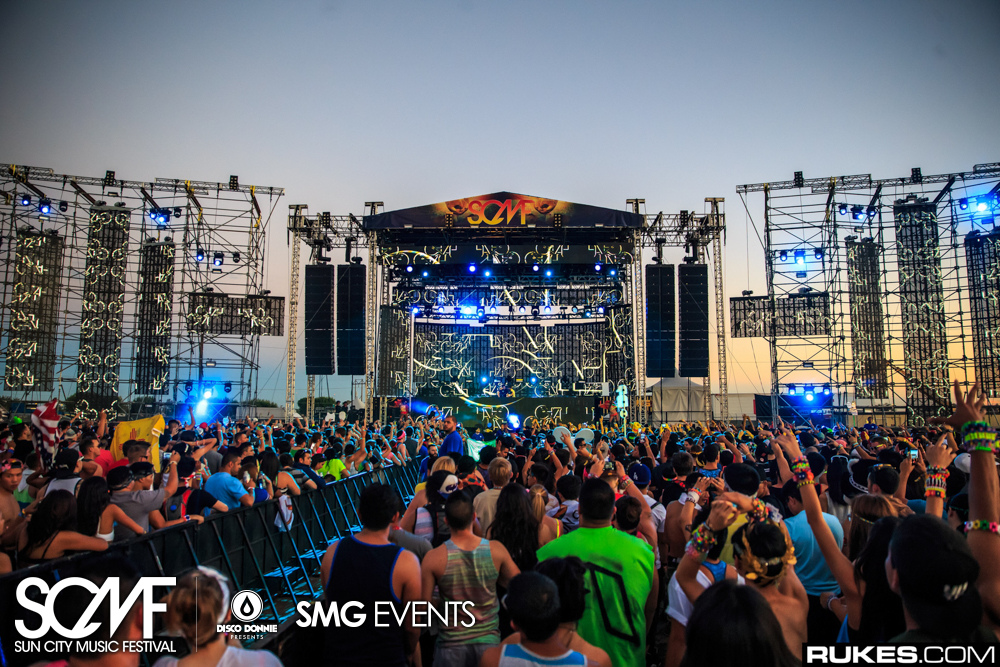 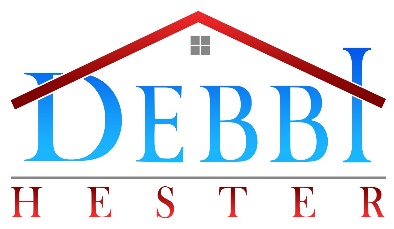 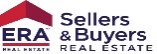 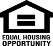 25
915-252-5753	www.DebbiHester.com
Downtown El PasoEl Paso Museum of Art
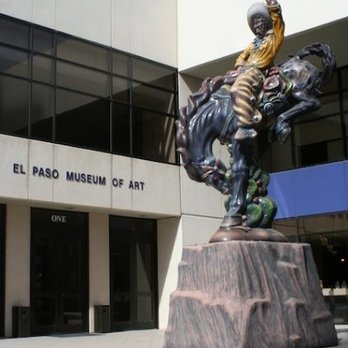 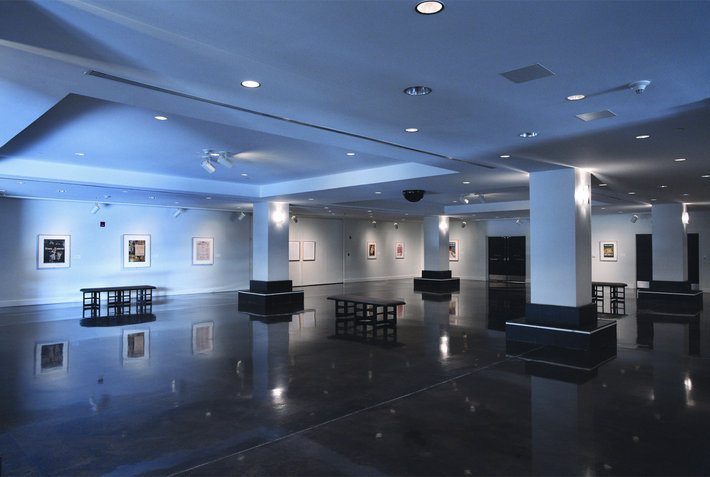 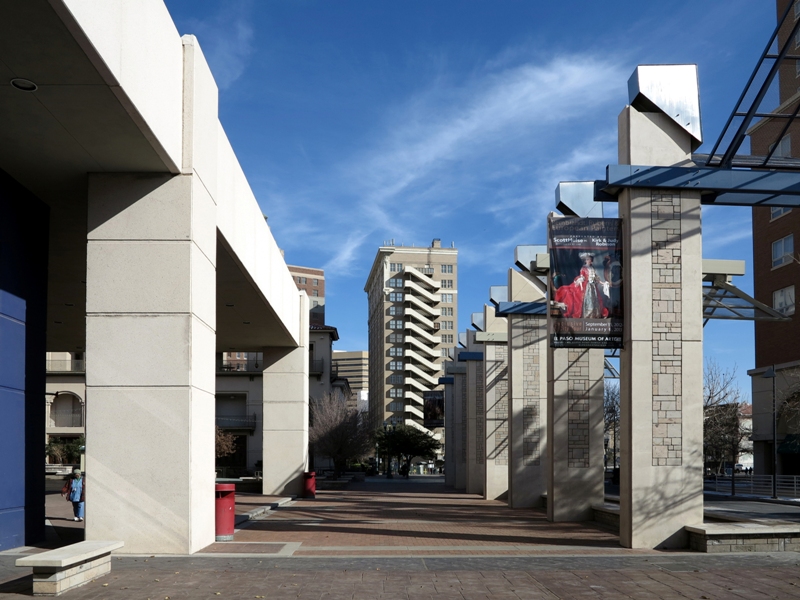 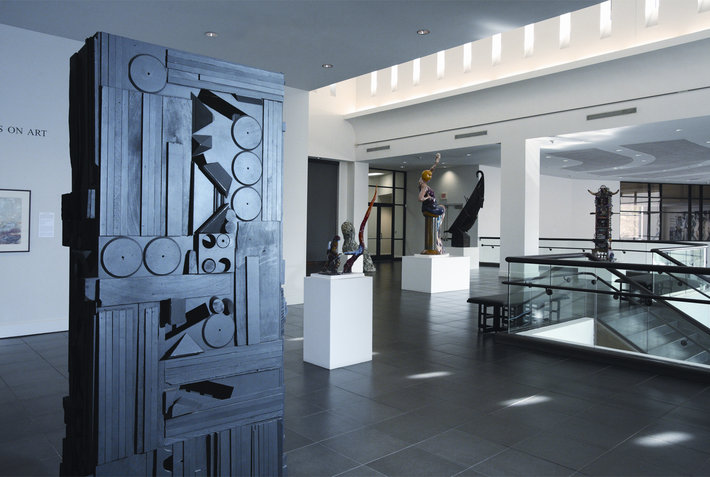 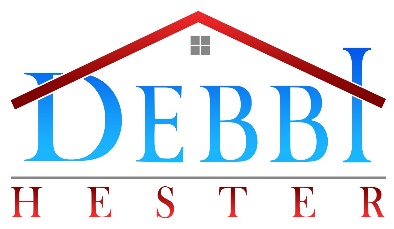 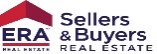 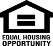 26
915-252-5753	www.DebbiHester.com
Downtown El PasoEl Paso History Museum
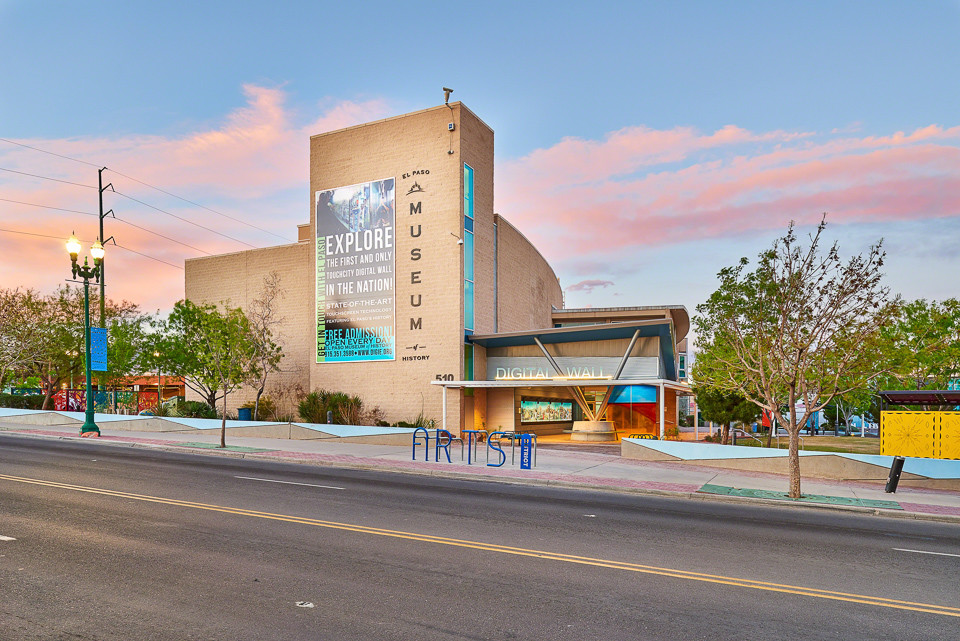 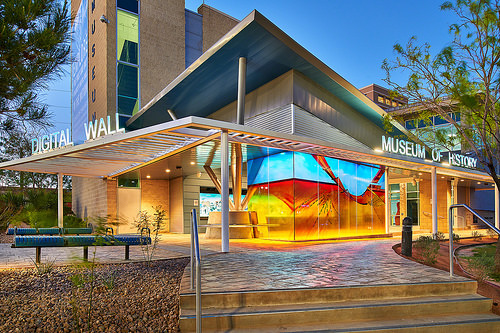 El Paso Museum of History has the only DIGITAL WALL of history in the entire United States. Thousands of visitors have seen it since opening 2/2015.
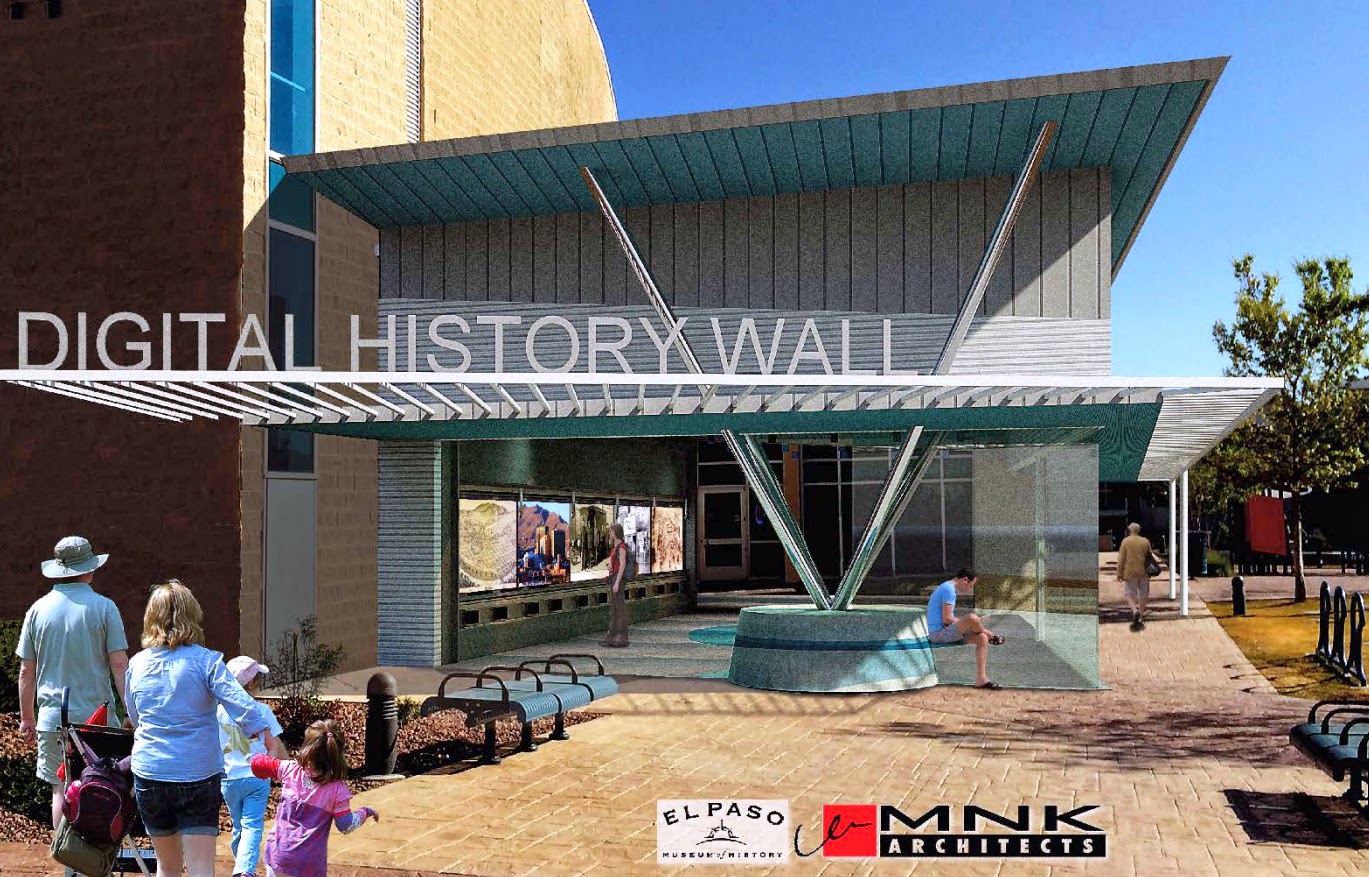 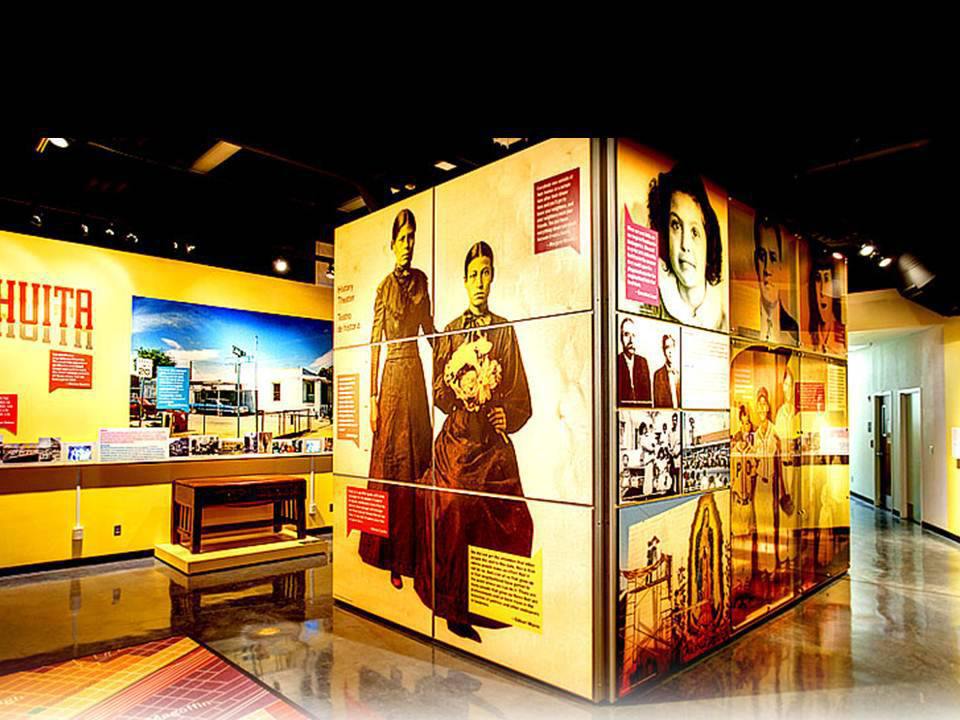 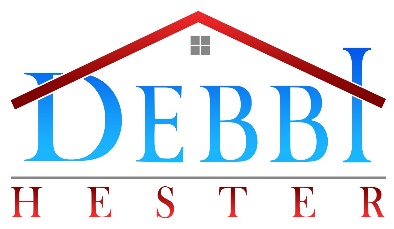 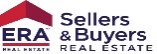 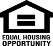 27
915-252-5753	www.DebbiHester.com
Downtown El PasoSouthwest University Park
The 2014 debut season for the El Paso Chihuahuas AAA baseball team was a huge success with attendance in El Paso of 540,000 happy fans.  El Paso  hosted the 2015 Triple A Championship Game with Pacific Coast and International League champions 9/2015.
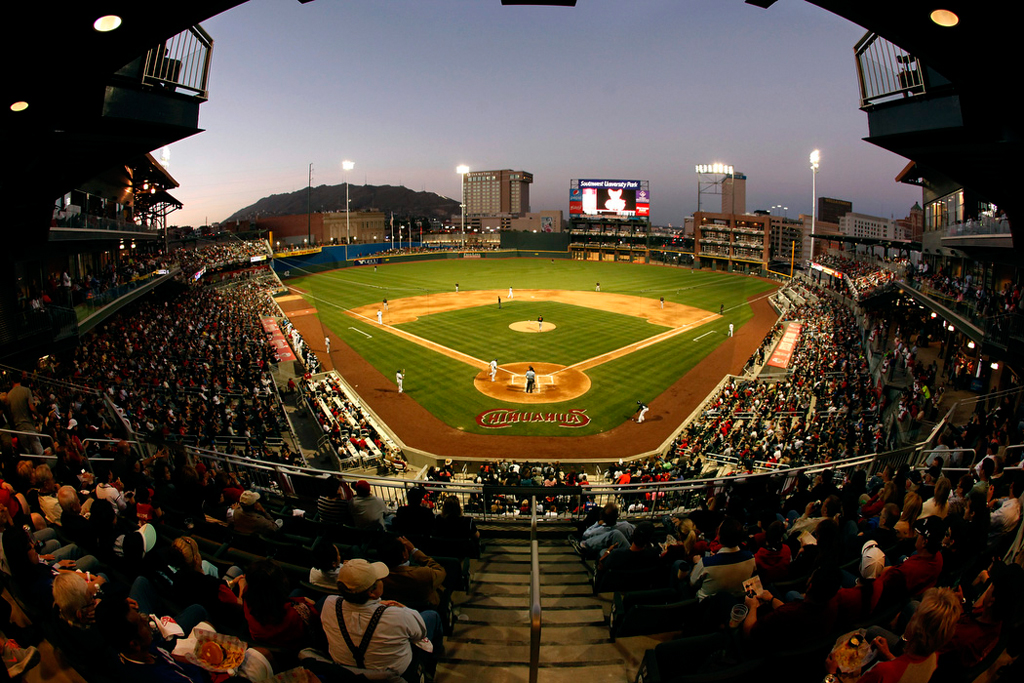 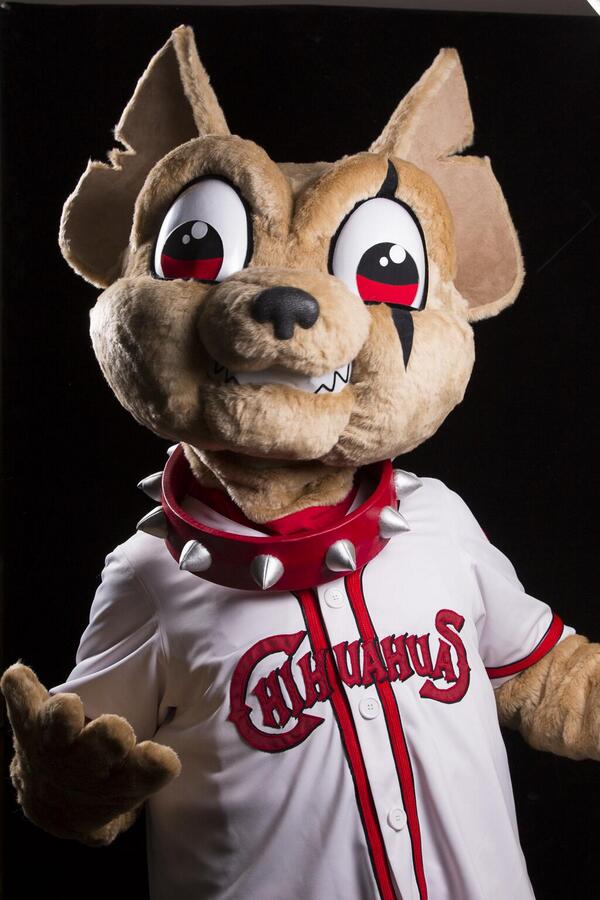 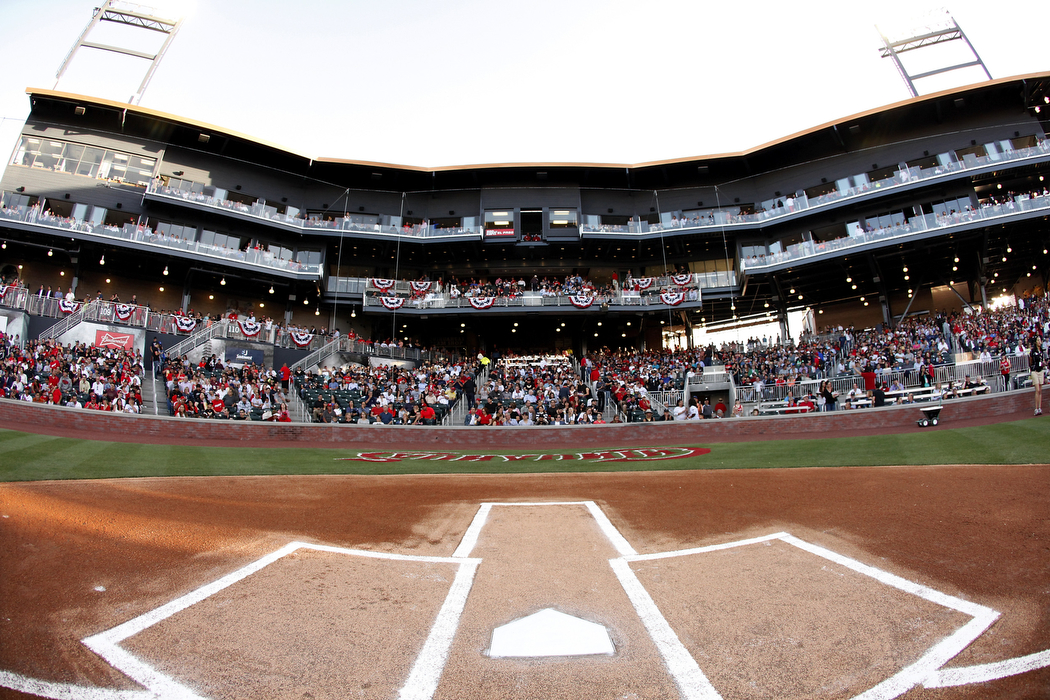 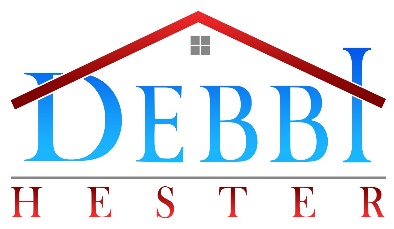 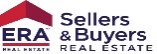 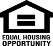 915-252-5753	www.DebbiHester.com
28
Downtown El PasoSouthwest University Park
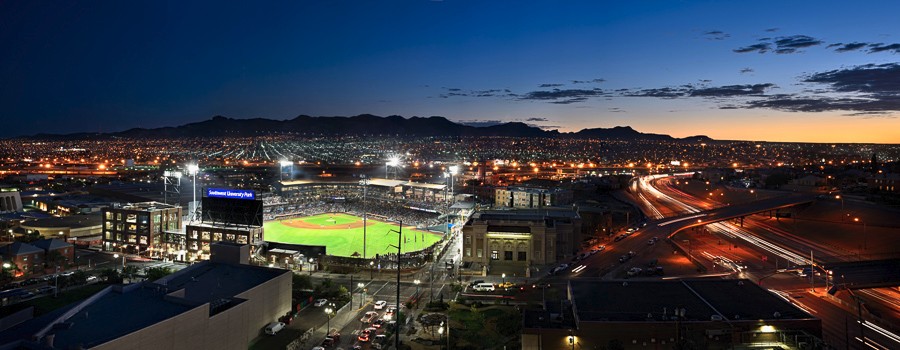 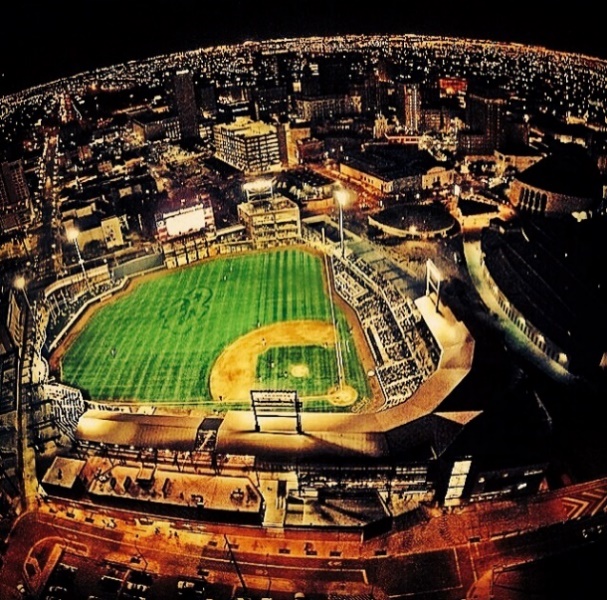 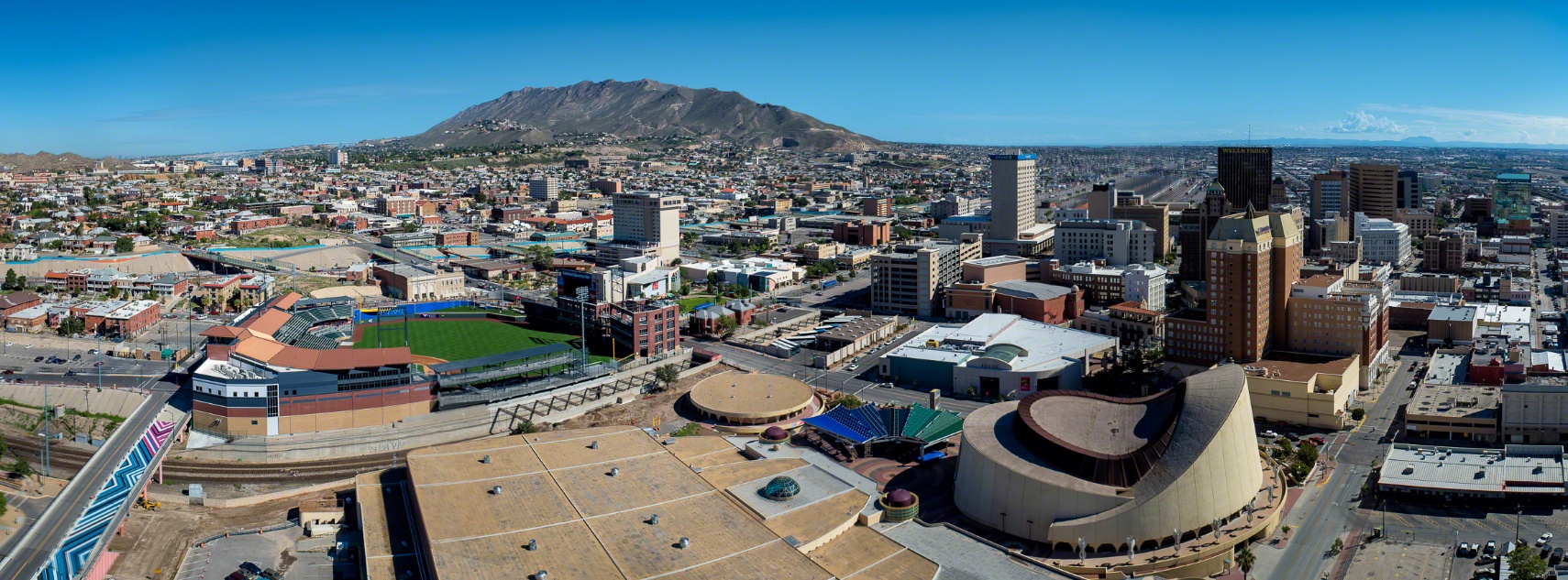 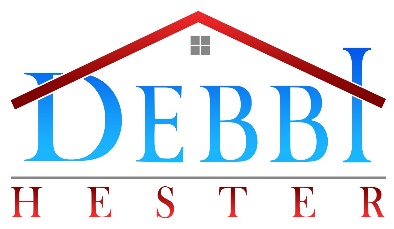 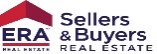 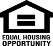 29
915-252-5753	www.DebbiHester.com
Downtown El PasoChalk the Block
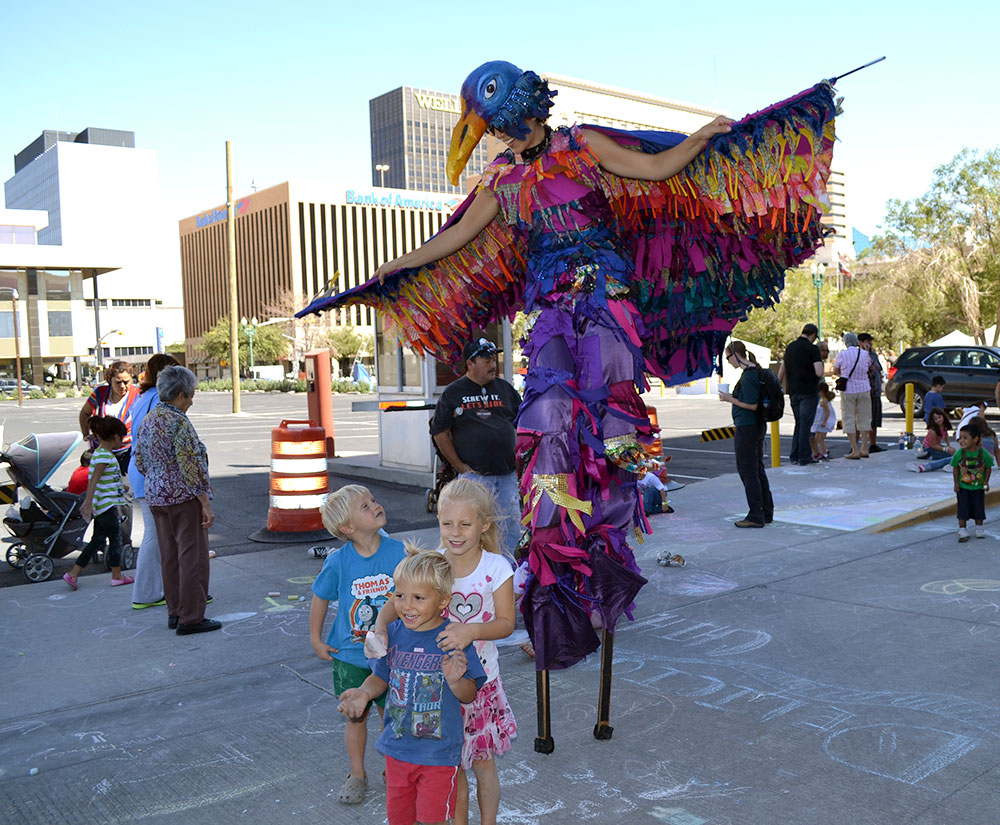 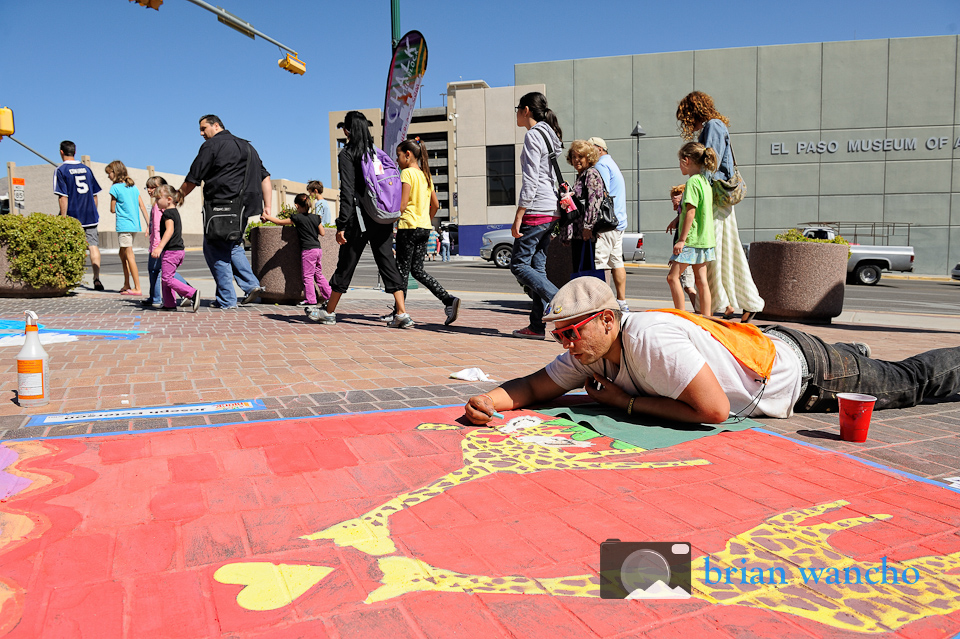 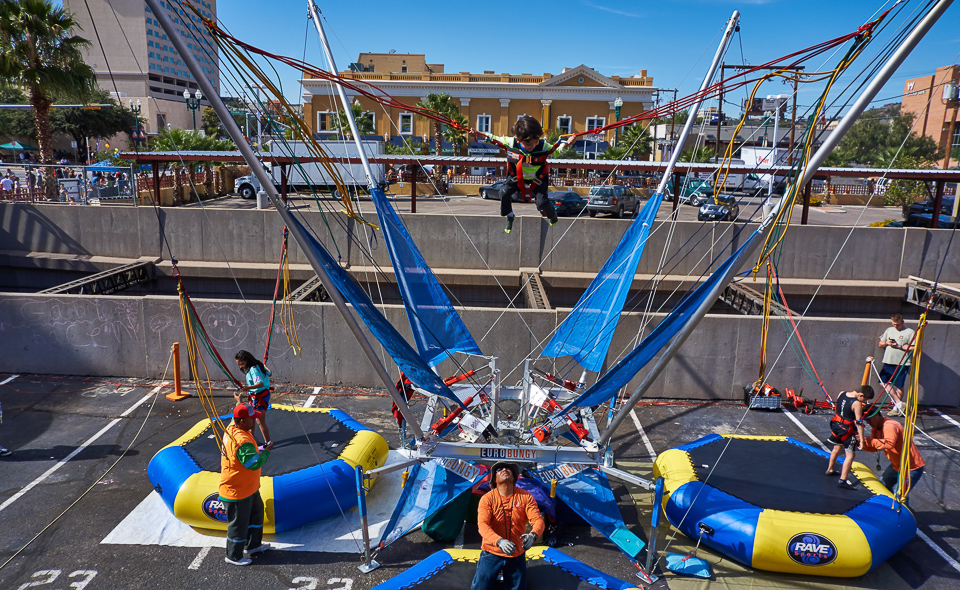 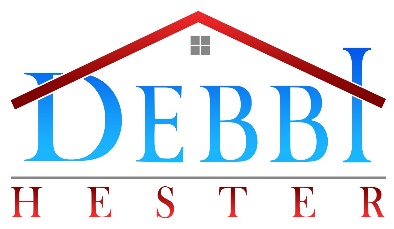 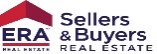 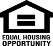 30
915-252-5753	www.DebbiHester.com
Downtown El Paso
Annual Downtown Street Fest​
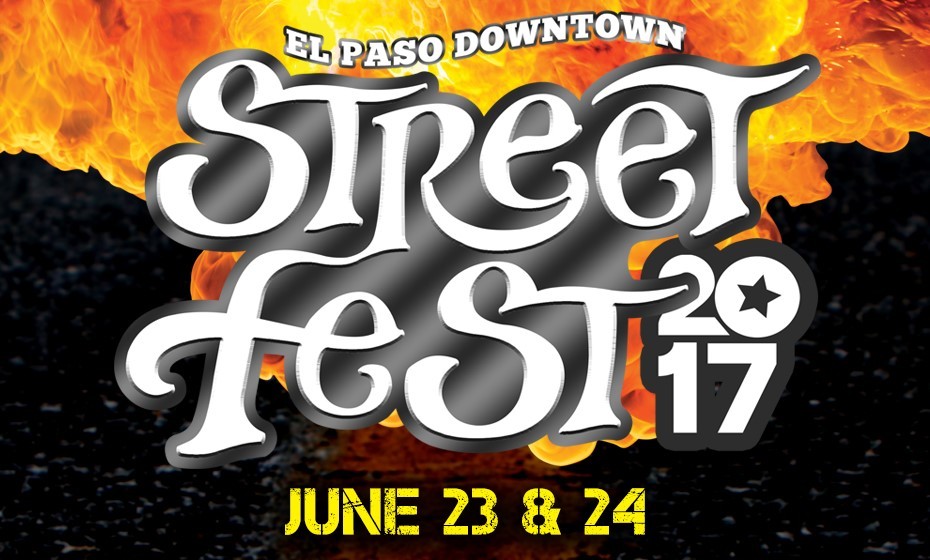 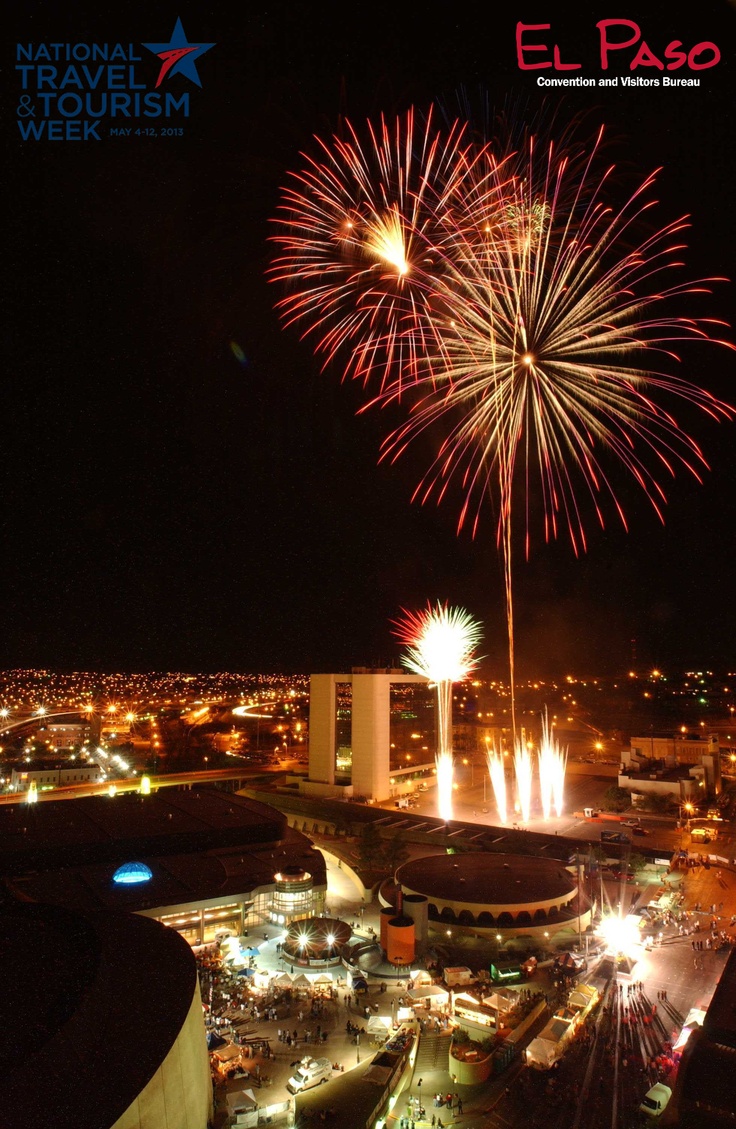 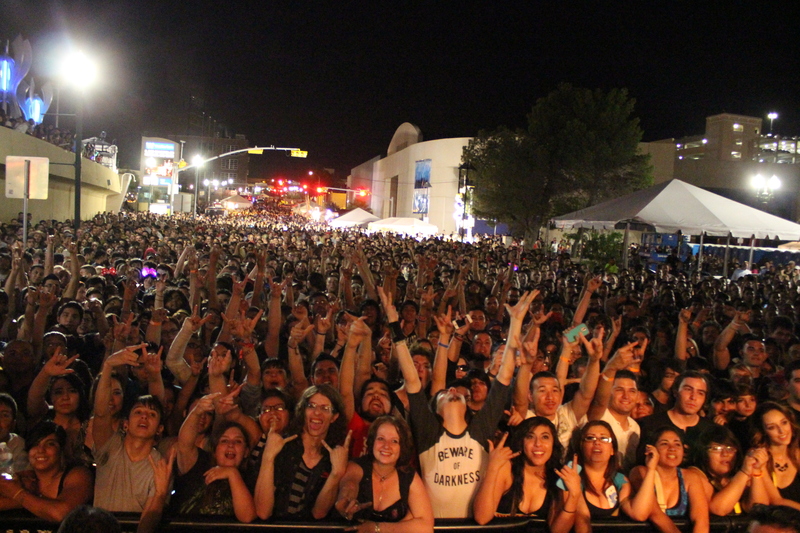 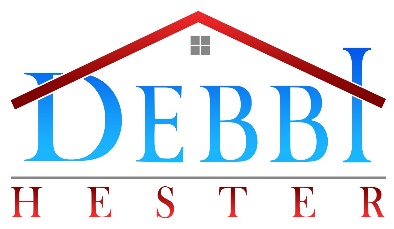 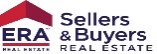 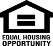 31
915-252-5753	www.DebbiHester.com
Downtown El Paso
Annual Neon Desert Music Festival ​
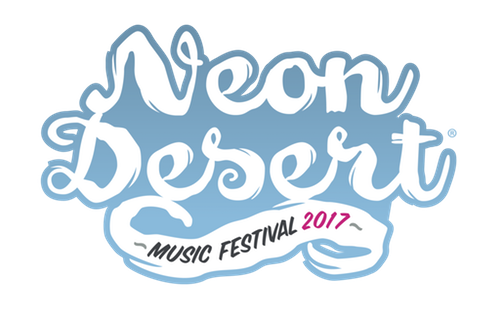 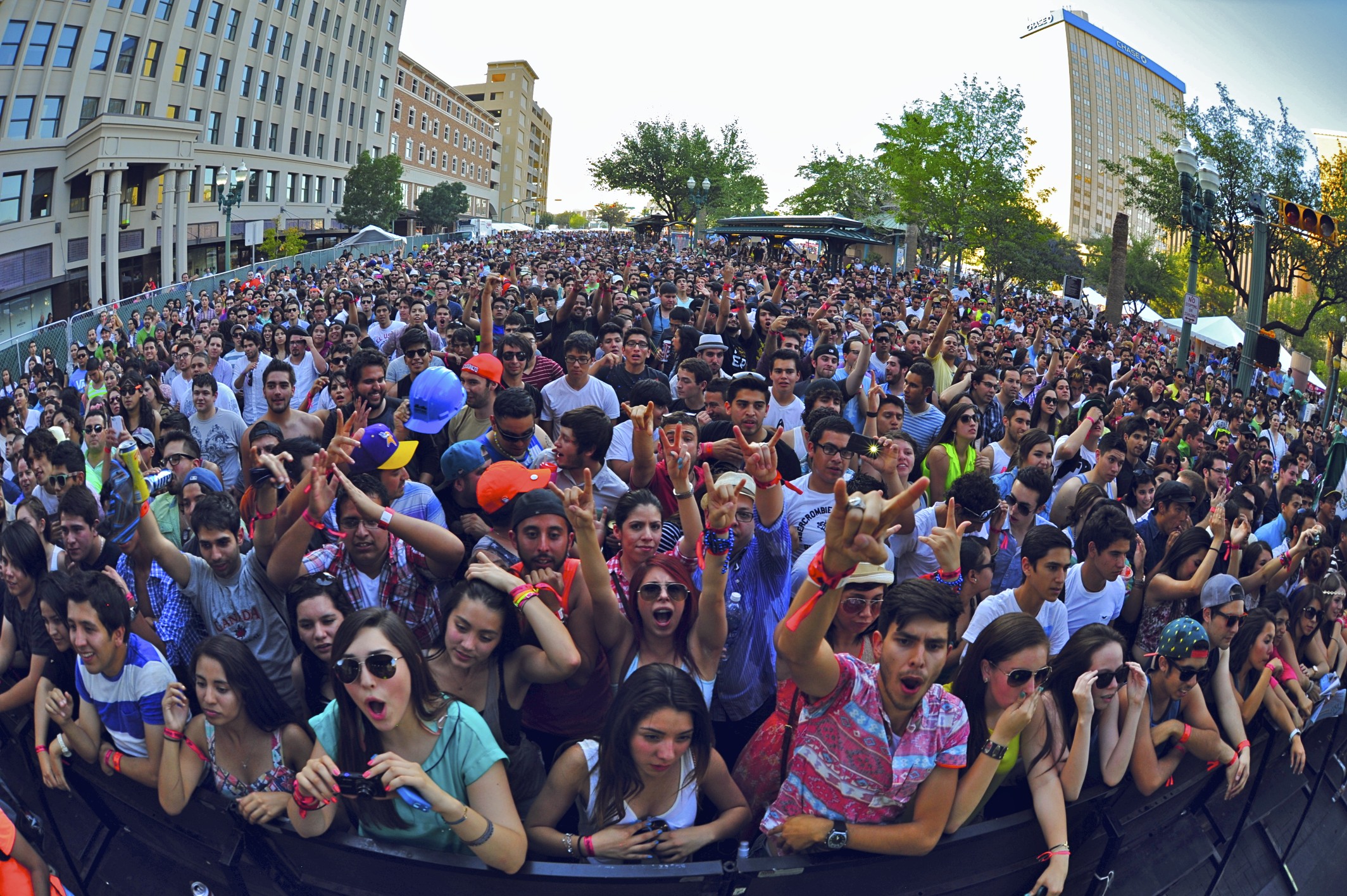 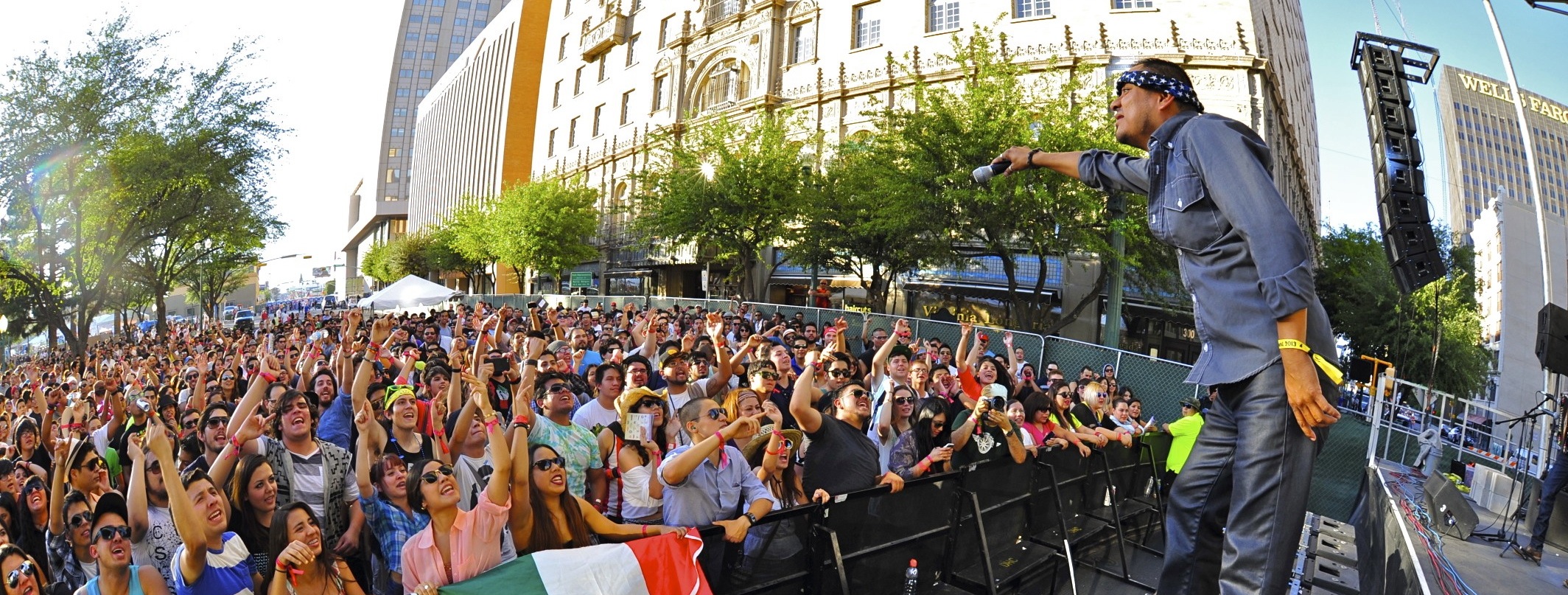 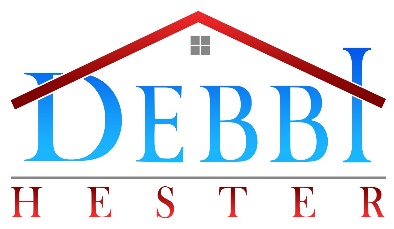 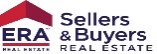 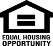 32
915-252-5753	www.DebbiHester.com
Downtown El Paso
Annual Plaza Classic Film Festival
Debbi Hester & Perry Hester Proud Sponsors​
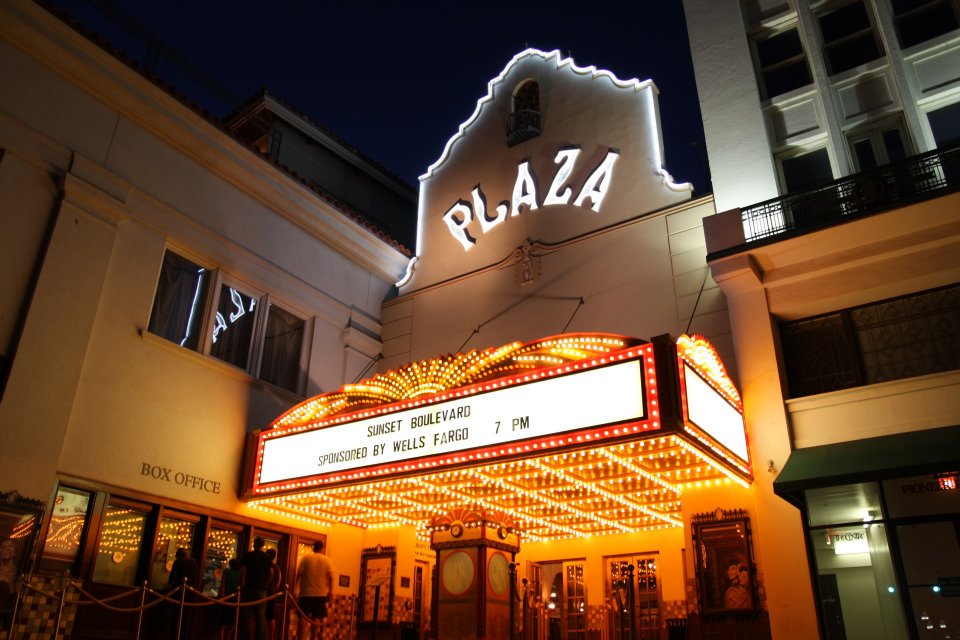 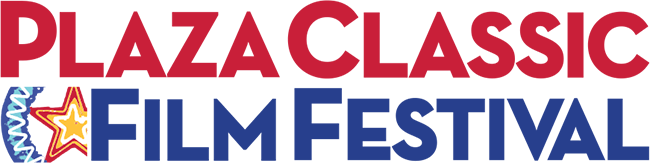 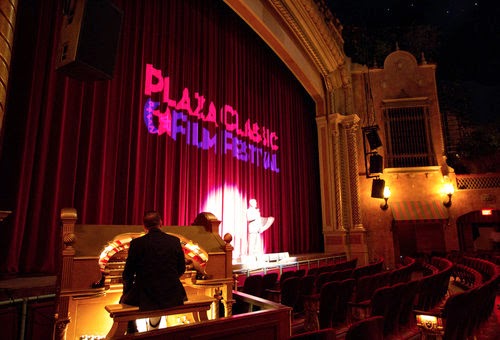 The Plaza Classic Film Festival is the largest one in the world and held in early August each year with over 80 films and many especially for children.  Plazaclassic.com
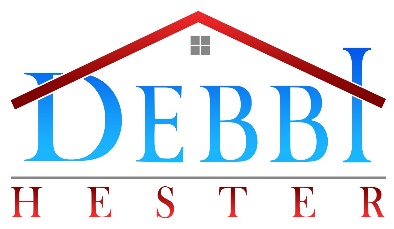 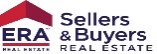 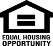 33
915-252-5753	www.DebbiHester.com
Downtown El Paso
Annual Plaza Classic Film Festival 
​
http://plazaclassic.com/
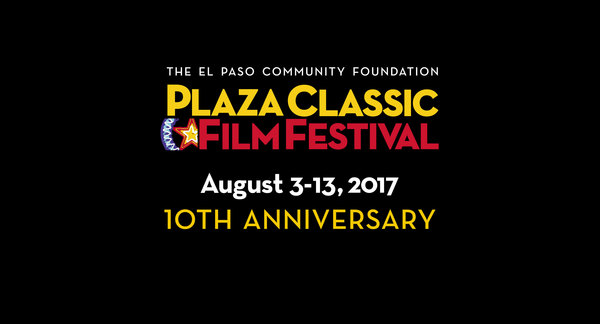 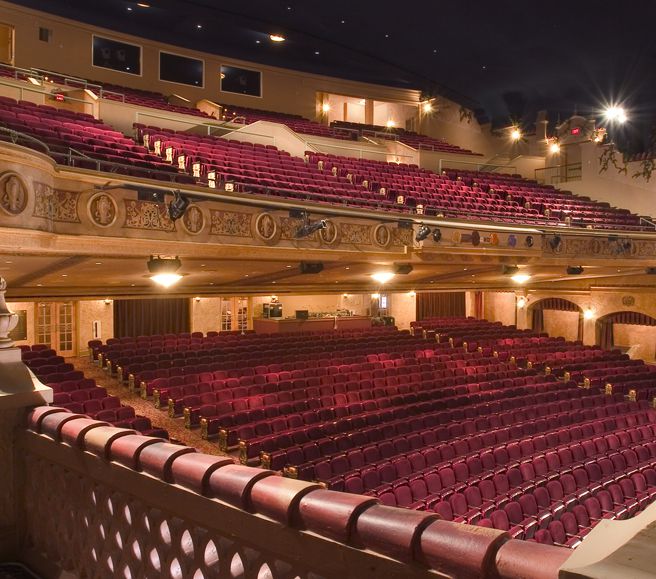 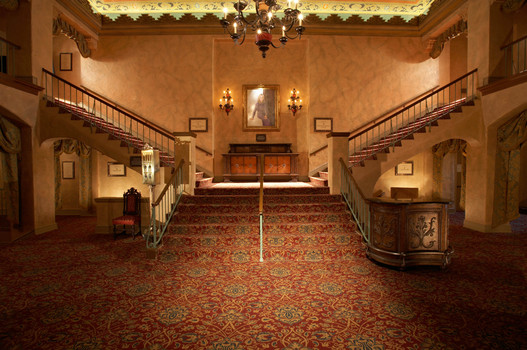 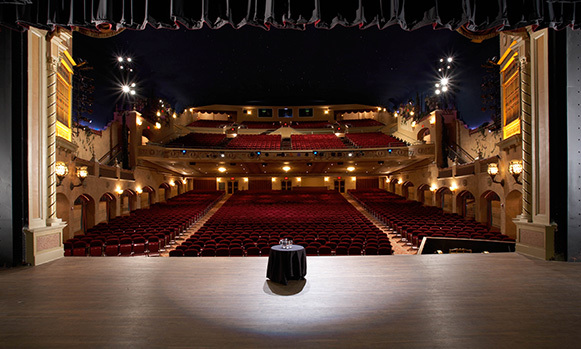 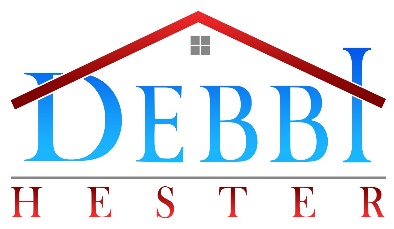 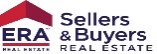 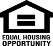 34
915-252-5753	www.DebbiHester.com
Northeast El Paso
McKelligon Canyon
​http://elpasolive.com/coolcanyonnights
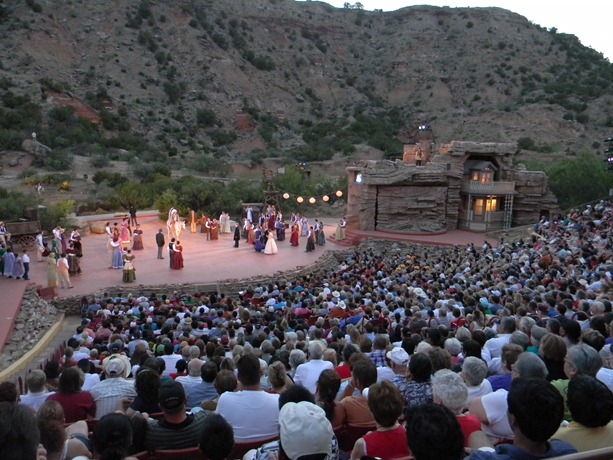 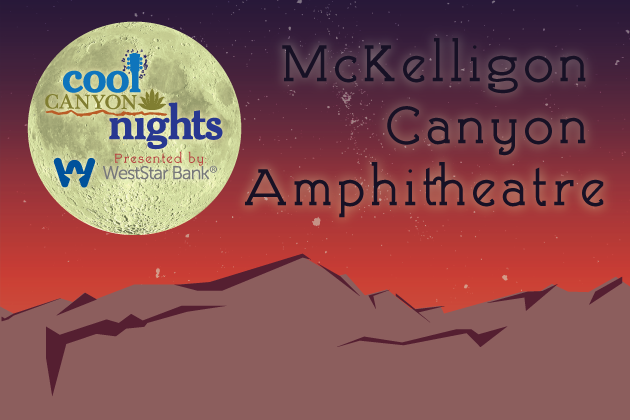 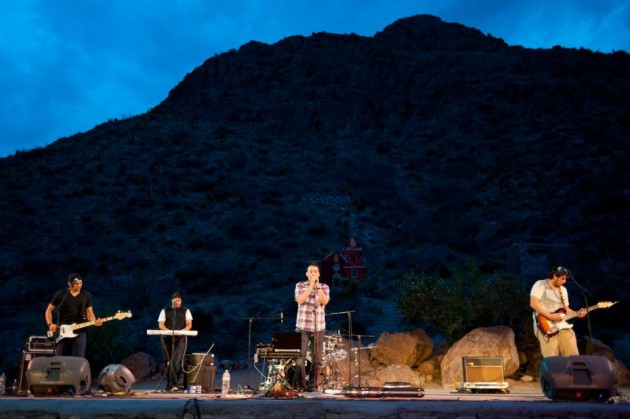 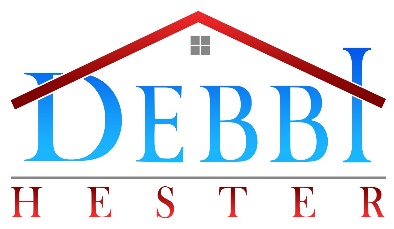 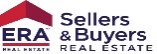 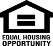 35
915-252-5753	www.DebbiHester.com
Northeast El Paso
McKelligon Canyon ​
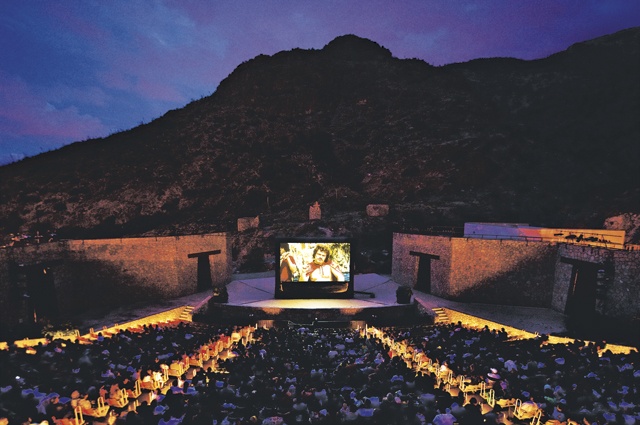 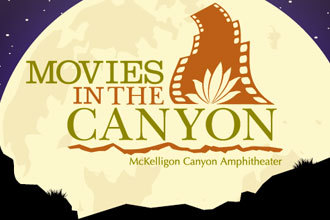 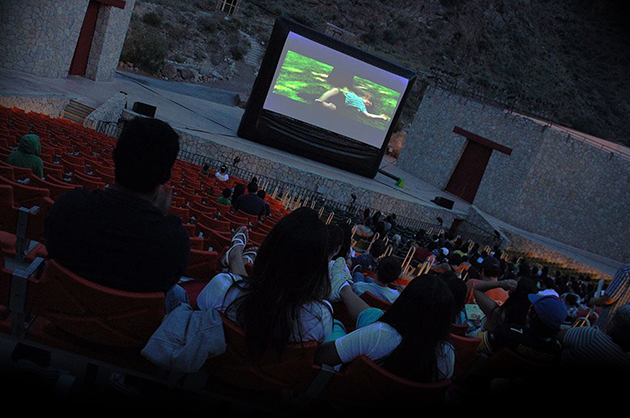 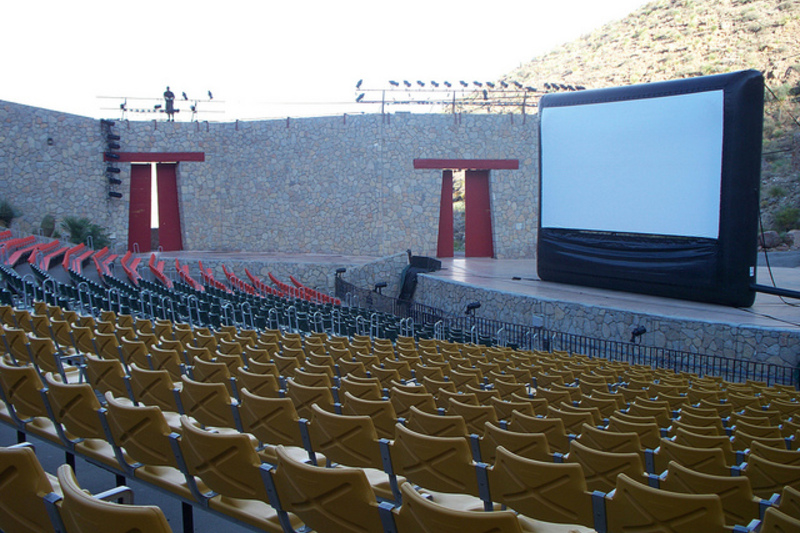 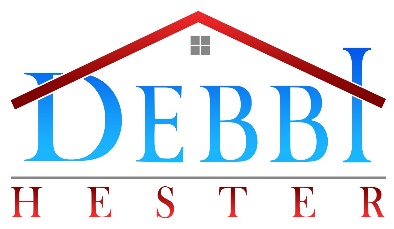 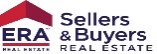 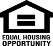 36
915-252-5753	www.DebbiHester.com
Northeast El Paso
McKelligon Canyon ​
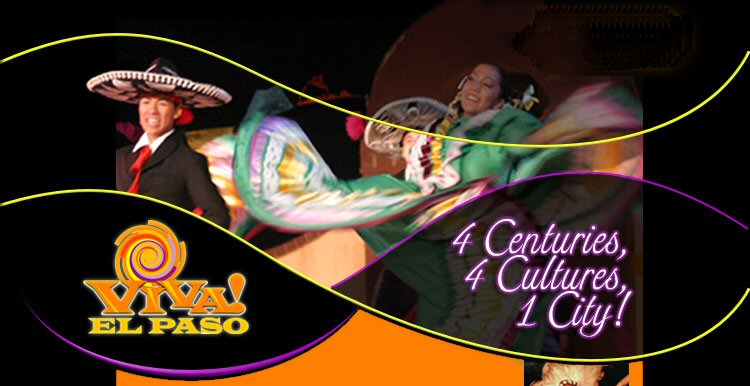 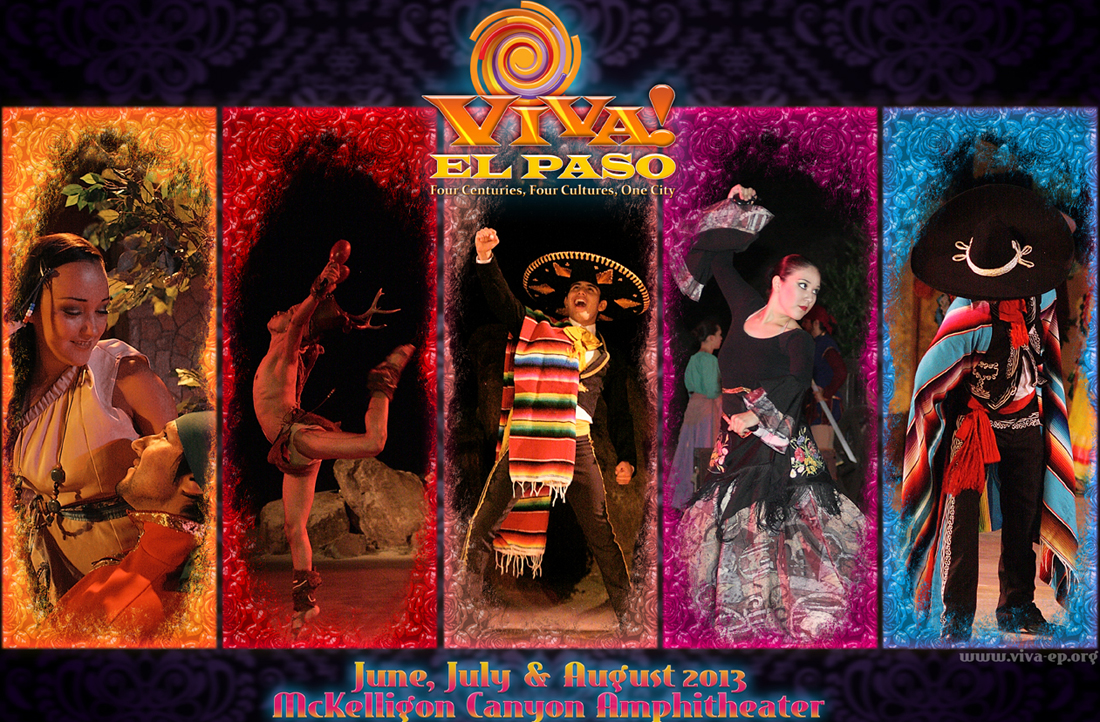 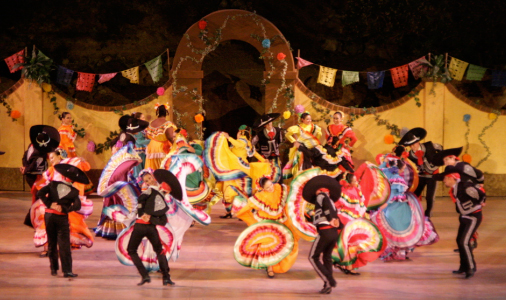 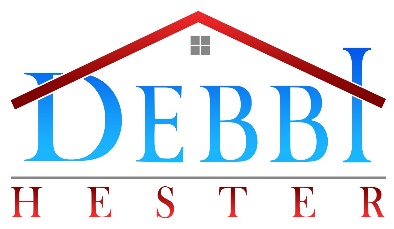 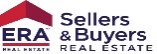 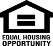 37
915-252-5753	www.DebbiHester.com
Downtown El Paso
Convention Center​
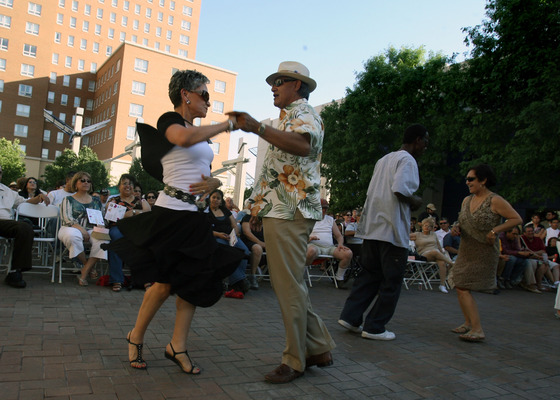 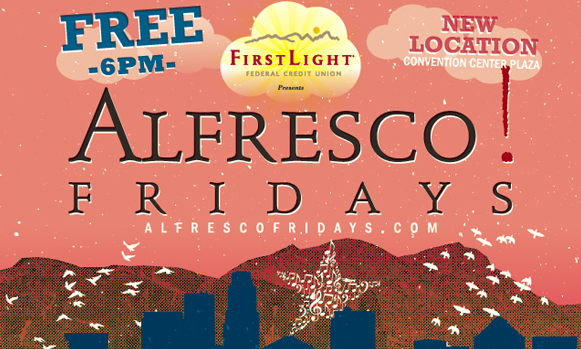 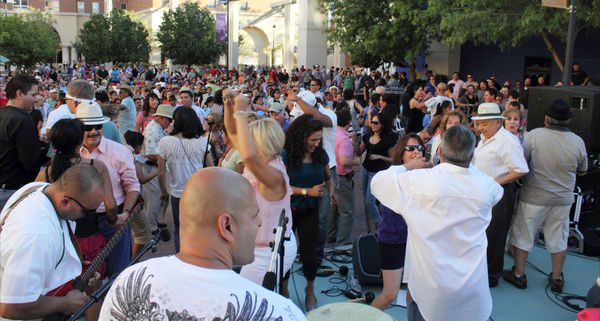 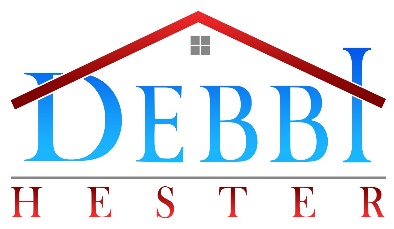 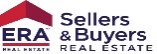 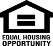 38
915-252-5753	www.DebbiHester.com
UTEP 
Basketball and Football Games​
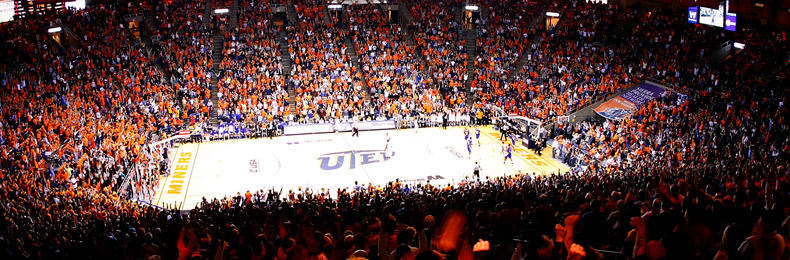 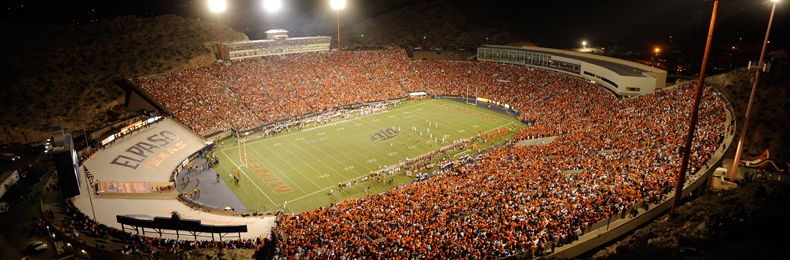 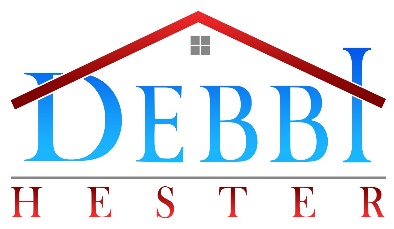 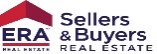 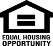 39
915-252-5753	www.DebbiHester.com
Downtown El Paso
El Paso Downtown Plaza​
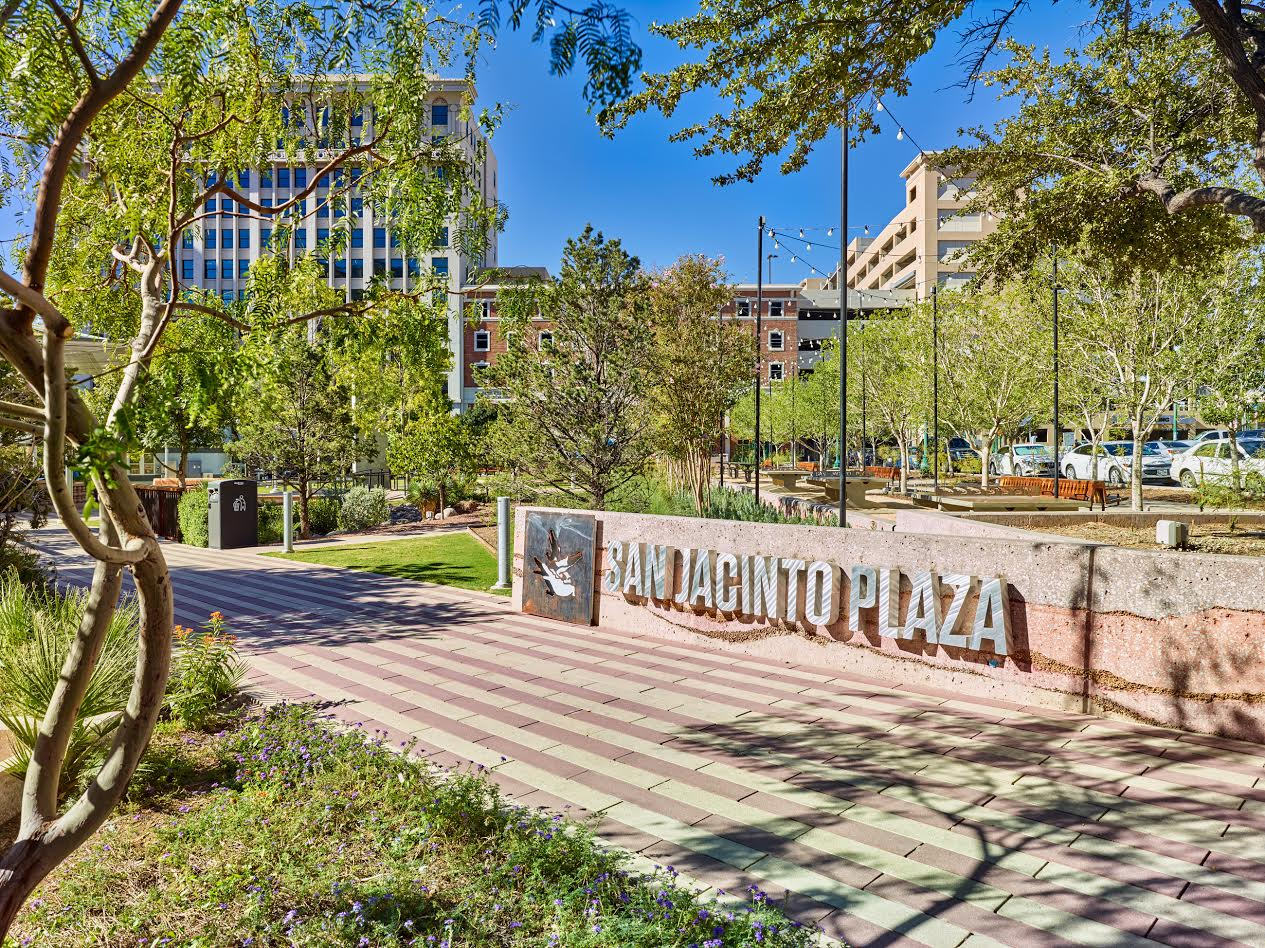 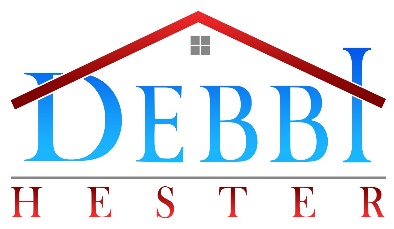 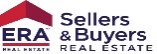 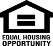 40
915-252-5753	www.DebbiHester.com
Views of El Paso, TX
Revitalized Mills Building
New Artist Lofts
New Westin Hotel/Entertainment District​
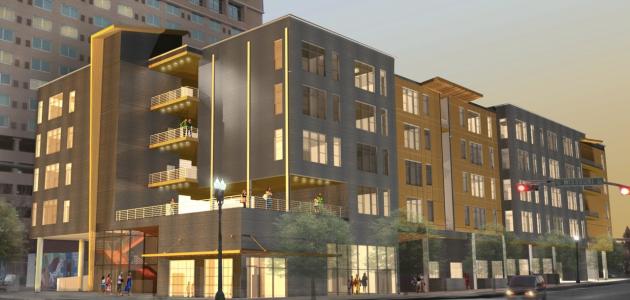 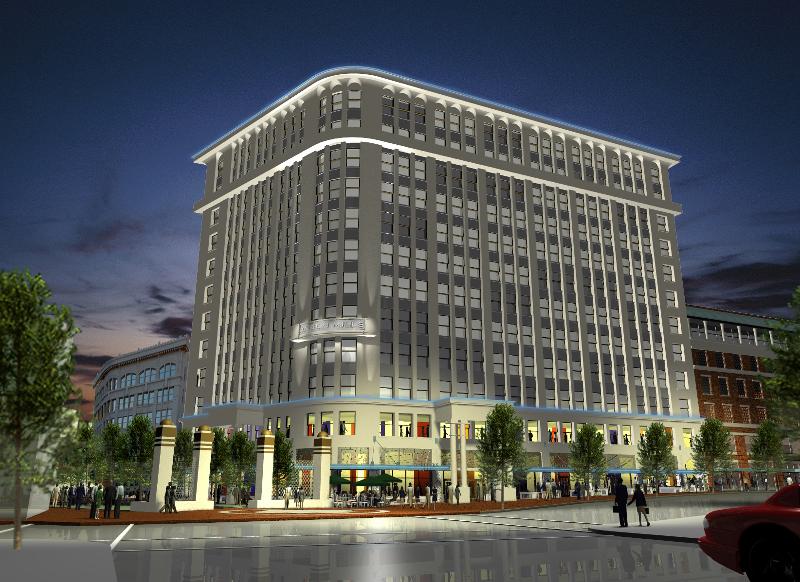 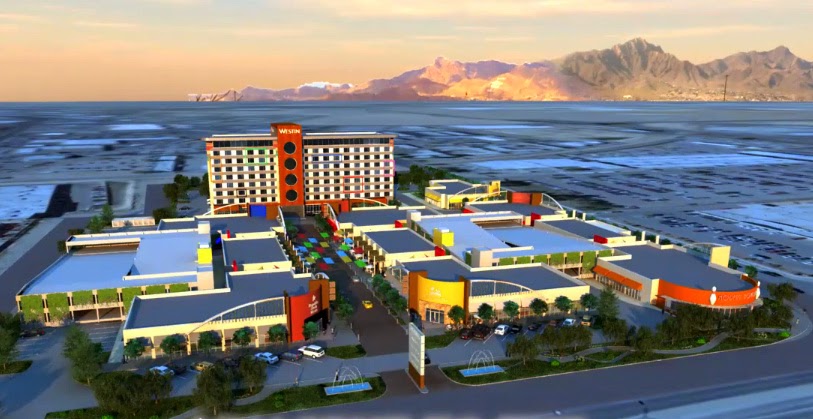 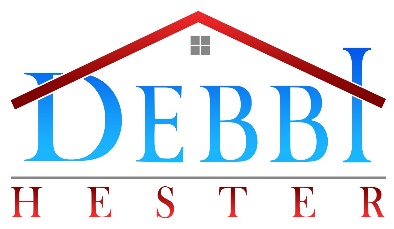 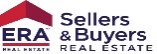 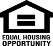 41
915-252-5753	www.DebbiHester.com
Upper Valley
Zin Valley Vineyards​
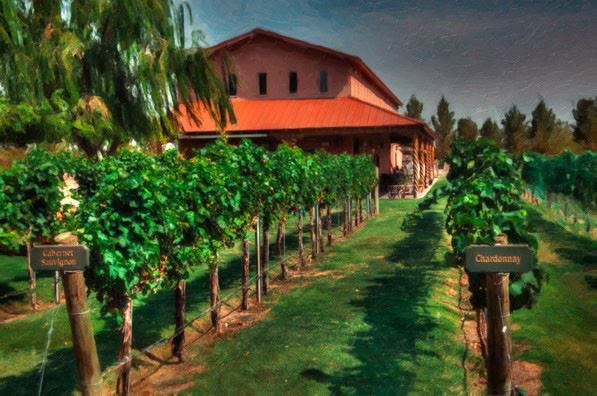 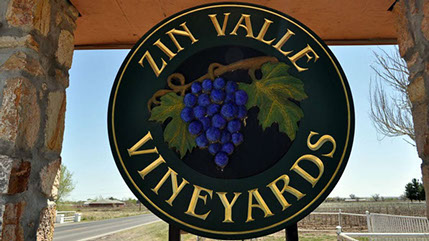 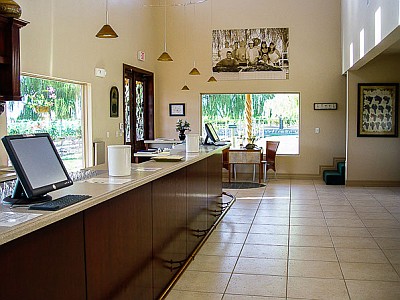 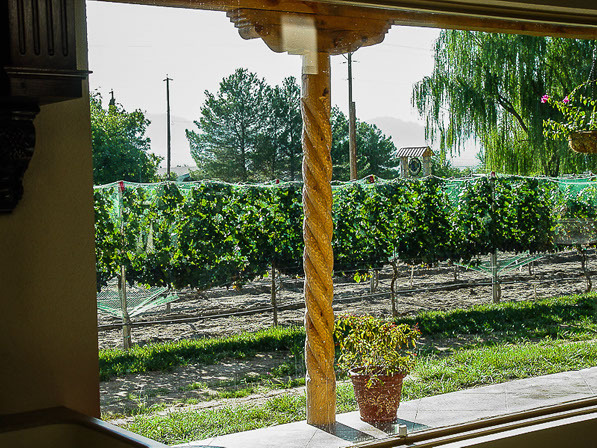 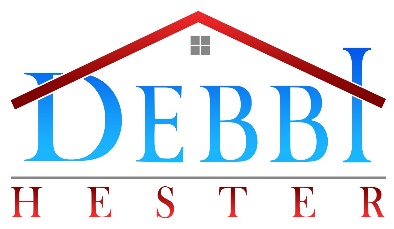 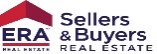 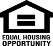 42
915-252-5753	www.DebbiHester.com
Central El Paso
Scenic Drive​
Walk, run, bike or even skate on Scenic Drive every Sunday in El Paso.

The one and a half-mile-long road is closed to all motorized traffic, and open to
Anyone looking to take an early walk with the family or pet, for free. Dogs are
also welcome, as long as they are leashed and have all vaccinations. Both ends
of the road are closed by a large gate that will prevent cars from going inside.

To participate, park at the Kentucky and Richmond area and walk up or by the 
Rim Road entrance. The hours are 6 a.m. to 11 a.m. April 2 through
September 1, and 7 a.m. to 12 p.m. beginning October 1.
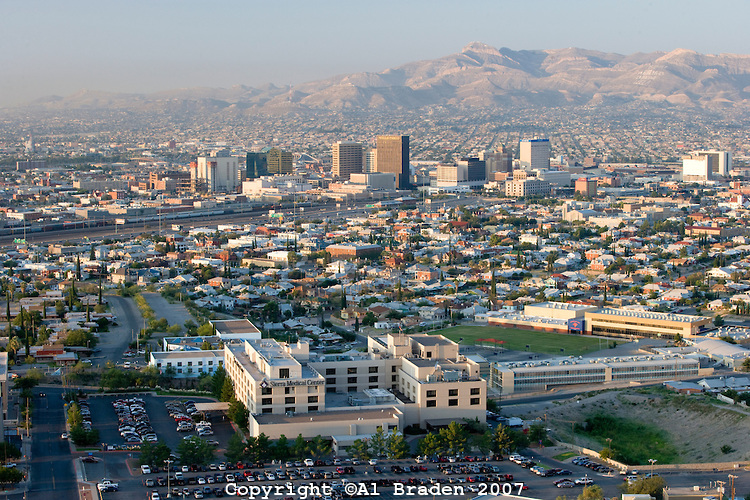 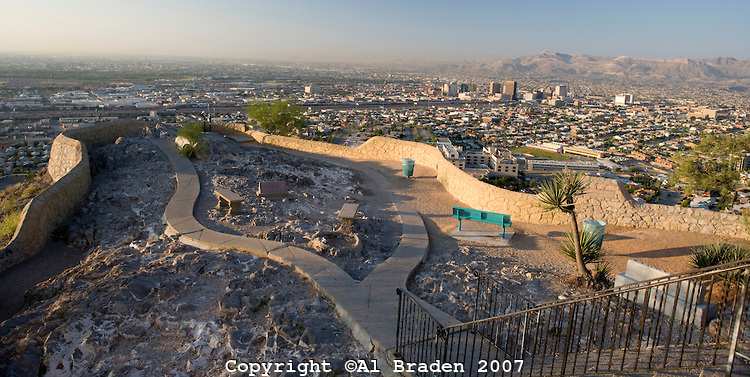 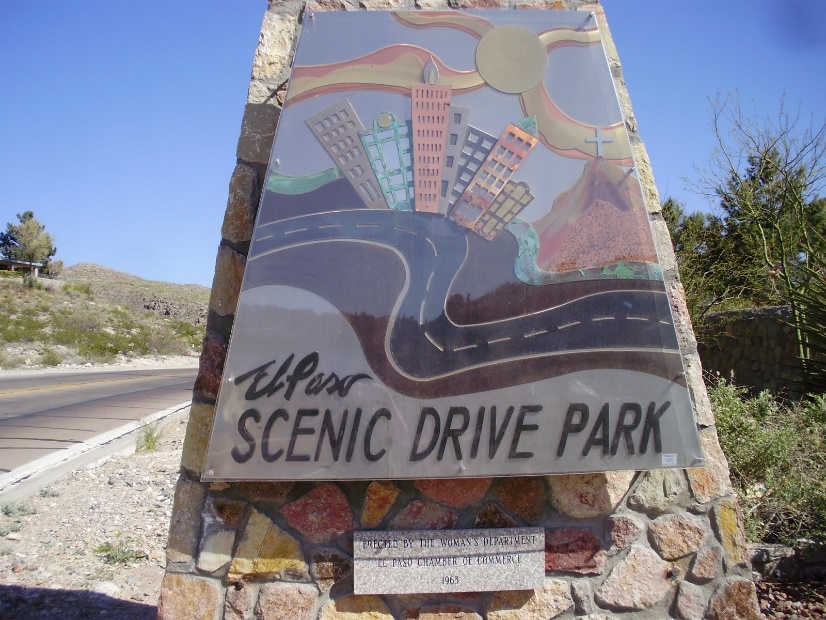 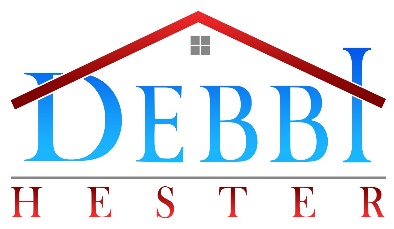 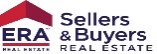 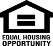 43
915-252-5753	www.DebbiHester.com
Central El PasoMunicipal Rose Garden
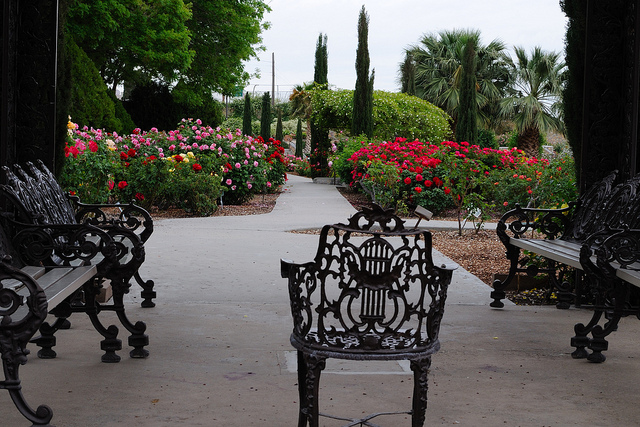 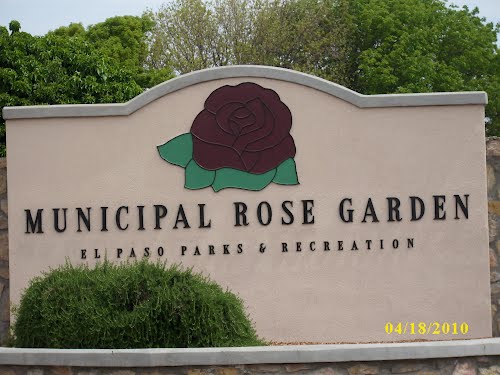 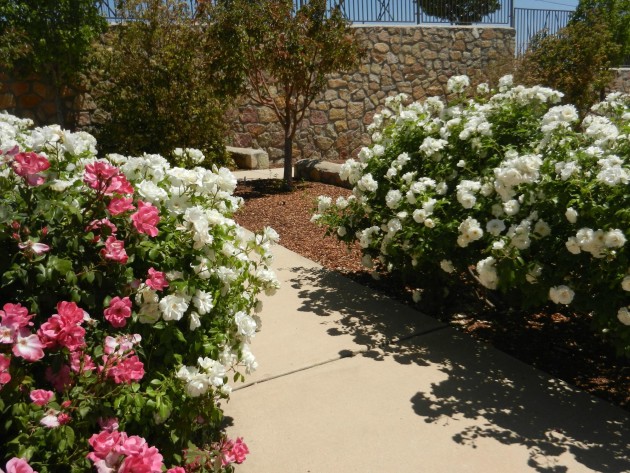 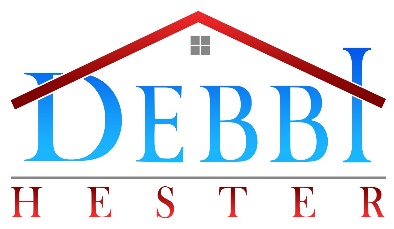 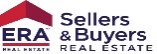 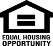 44
915-252-5753	www.DebbiHester.com
Ruidoso and Ski Apache
New Mexico
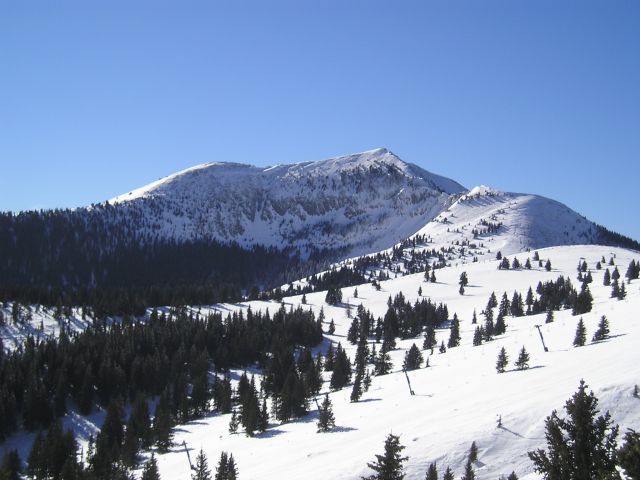 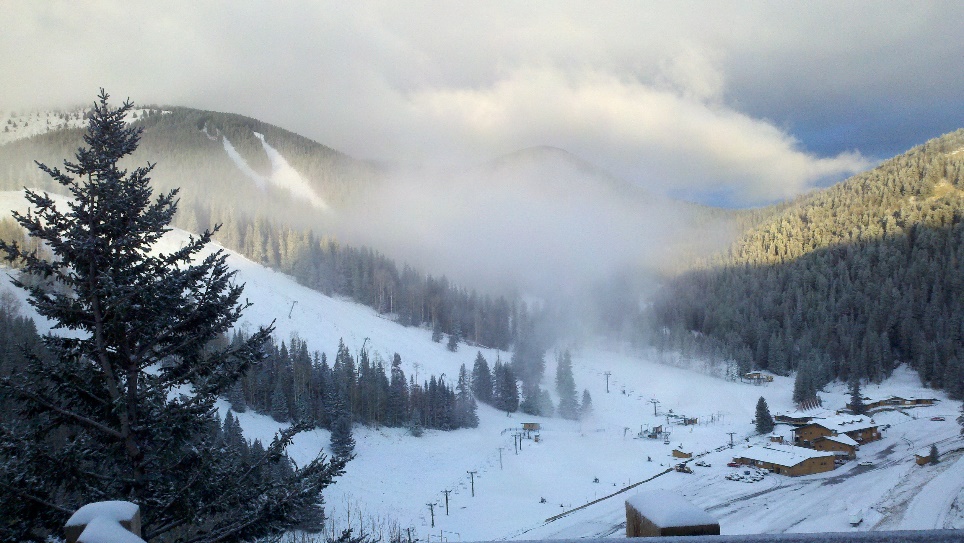 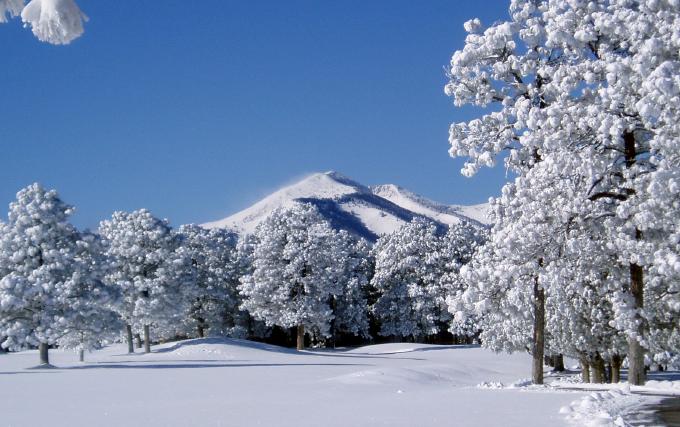 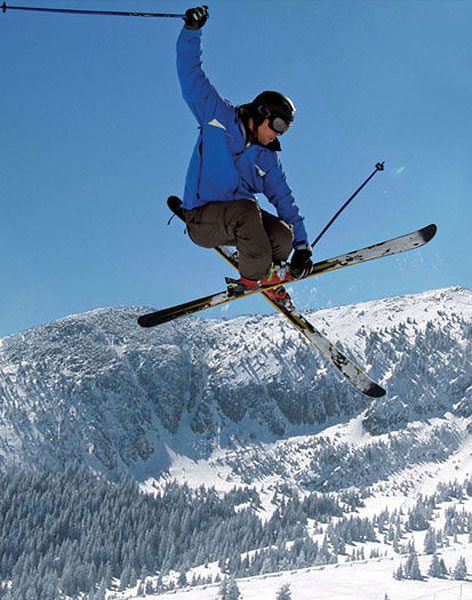 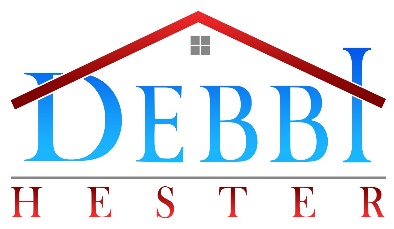 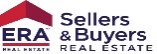 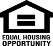 45
915-252-5753	www.DebbiHester.com
Guadalupe Mountains
Texas
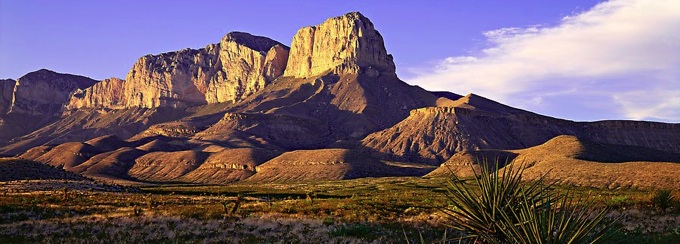 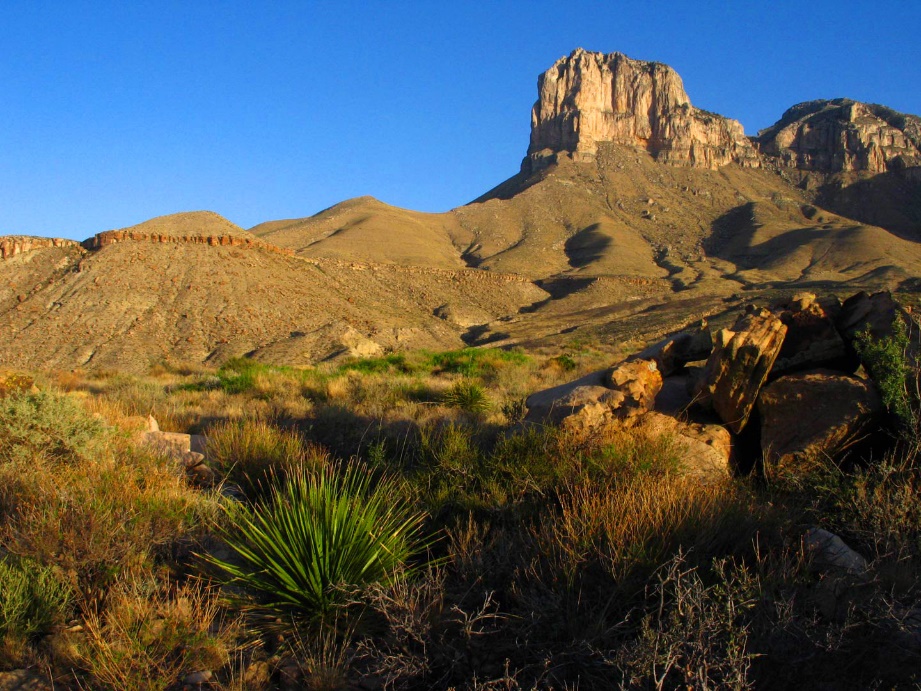 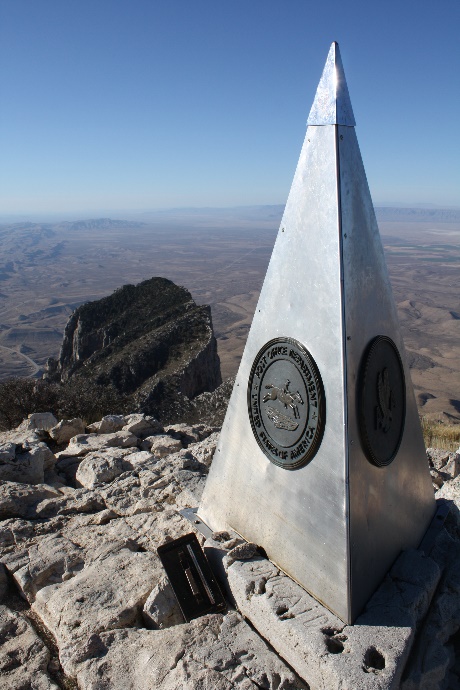 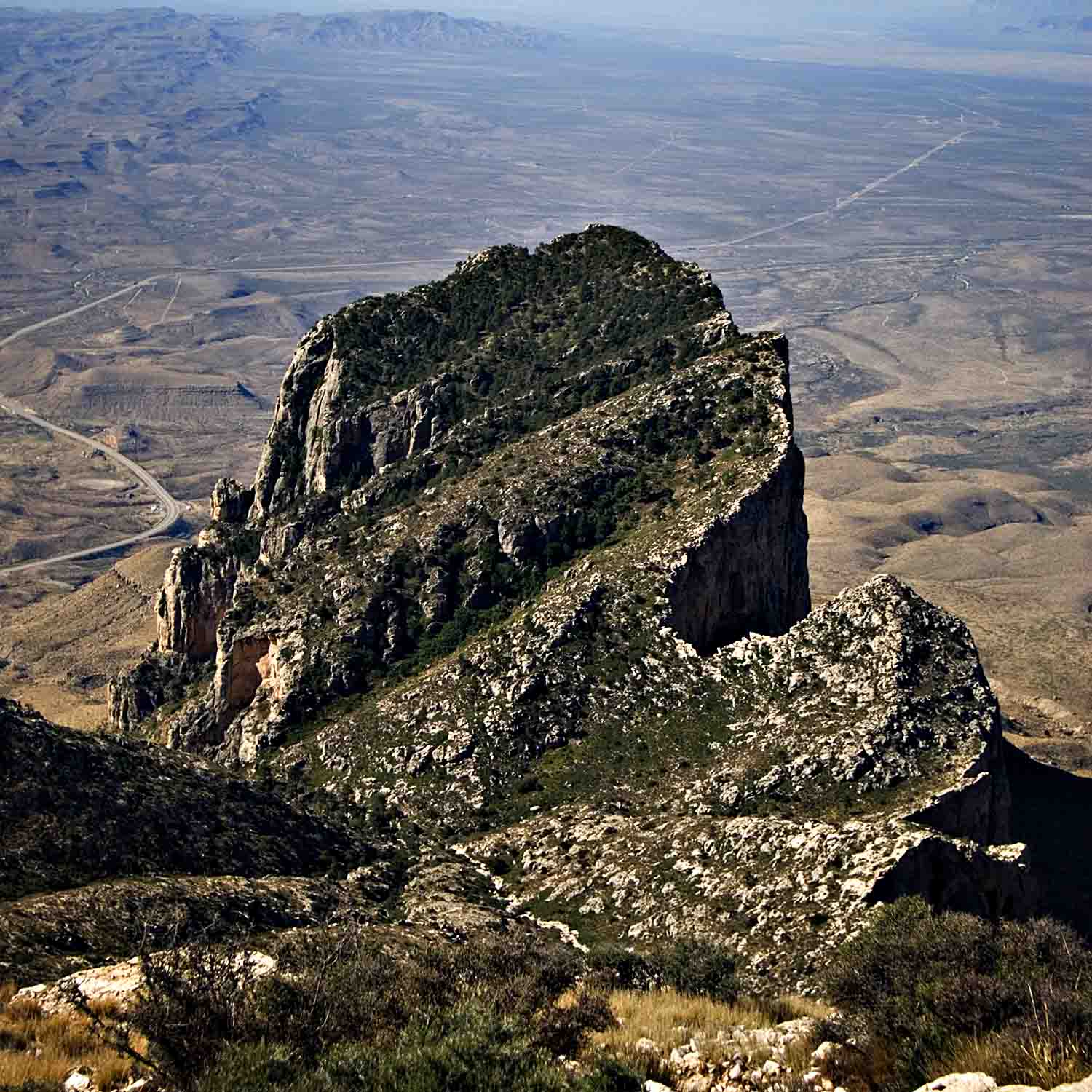 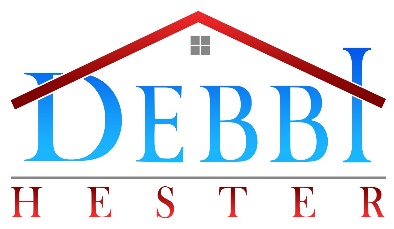 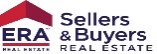 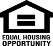 46
915-252-5753	www.DebbiHester.com
Carlsbad Caverns
New Mexico
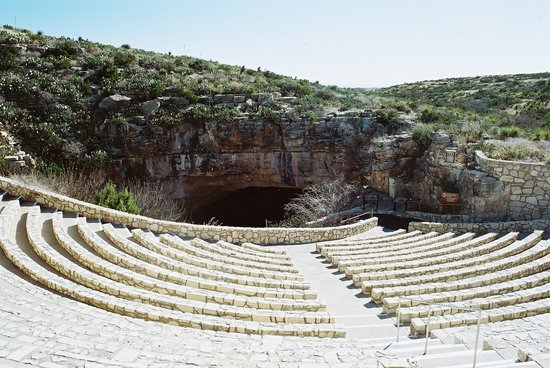 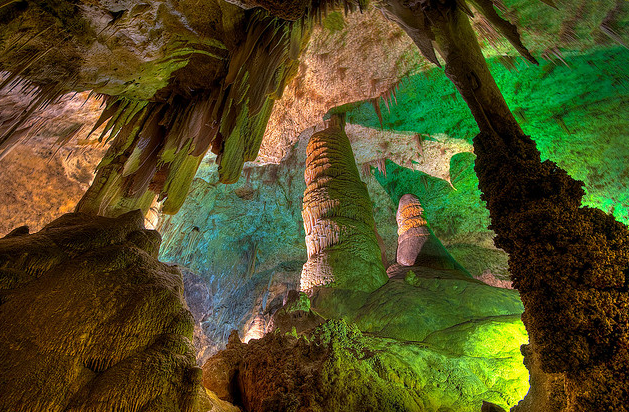 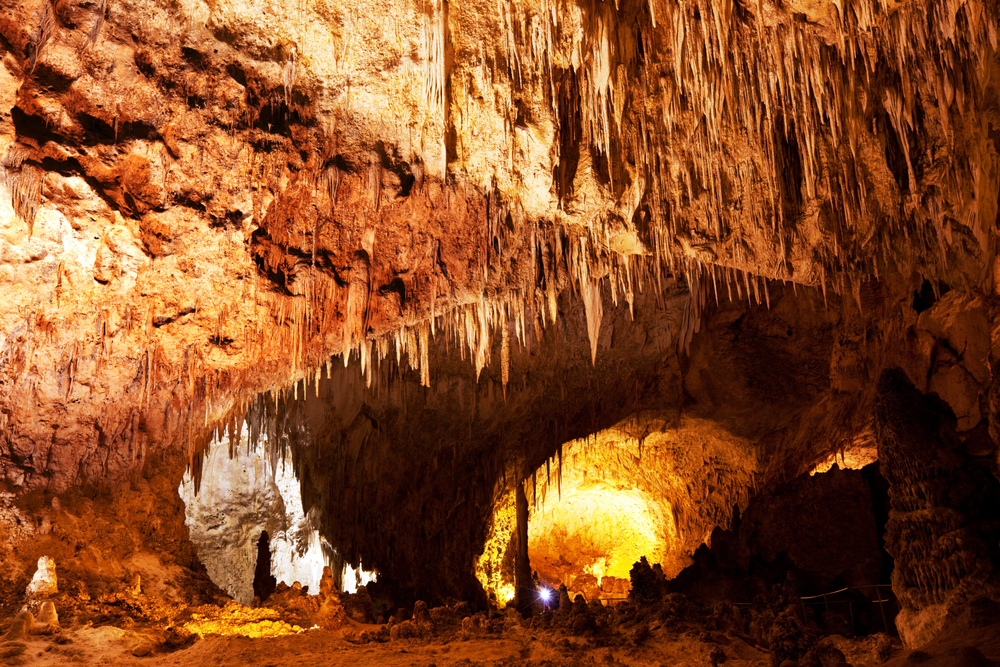 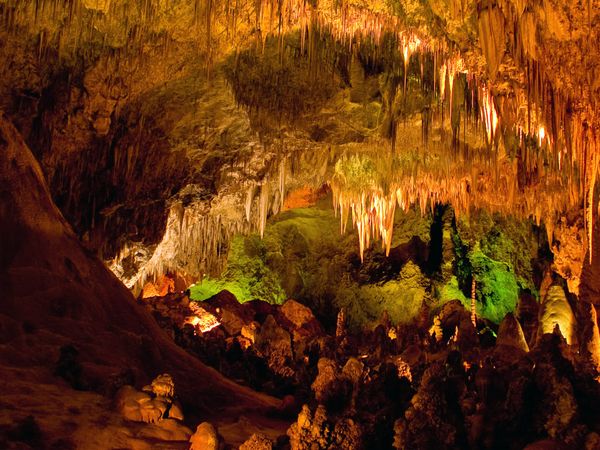 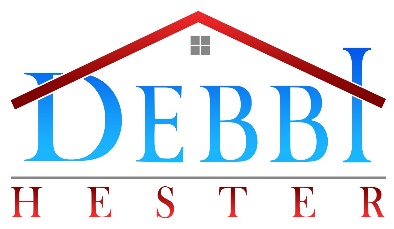 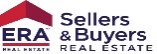 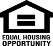 47
915-252-5753	www.DebbiHester.com
Chihuahuan DesertLargest Desert In North AmericaCovering more than 200,000 square miles -- Most of it lies south of the international border. In the U.S. it extends into parts of New Mexico, Texas and sections of southeastern Arizona. Its minimum elevation is above 1,000 feet, but the vast majority of this desert lies at elevations between 3,500 and 5,000 feet.Winter temperatures are cool, and summer temperatures are extremely hot. Most of the area receives less than 10 inches of rainfall yearly .While some winter rain falls, most precipitation occurs during the summer months.http://www.desertusa.com/chihuahuan-desert.html#ixzz4iaUTH6T4
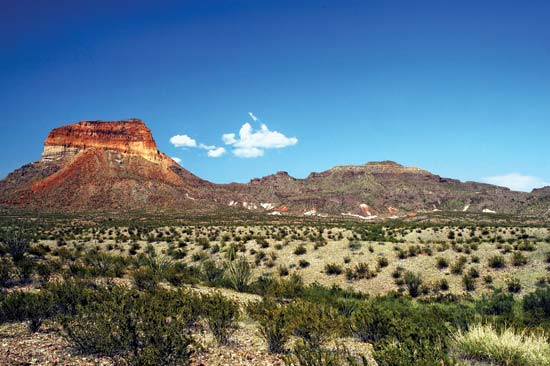 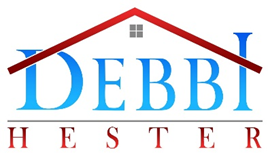 915-252-5753	www.DebbiHester.com
48
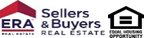 Northwest El Paso: 79912 schools top rated schools in El Paso.
https://www.episd.org/

Lundy 

Tippin

Polk

Western Hills

Hornedo MS

Coronado HS-IB 
    curriculum

Franklin HS
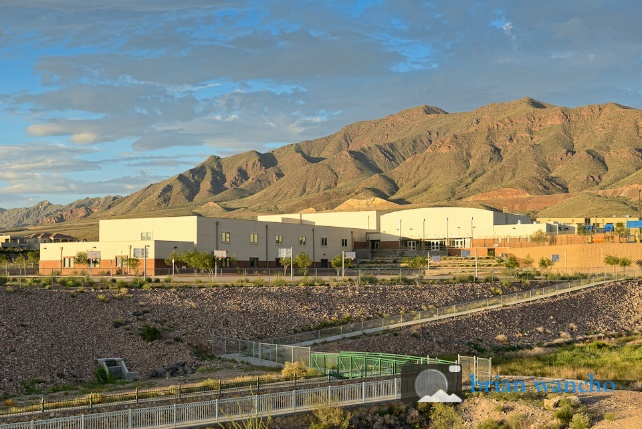 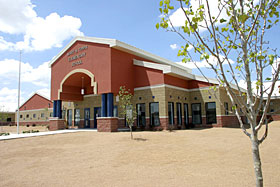 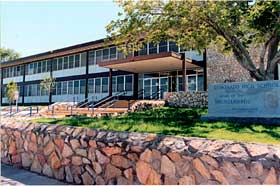 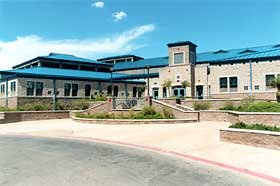 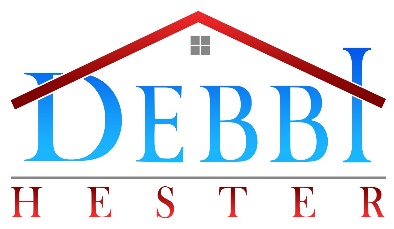 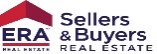 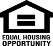 49
915-252-5753	www.DebbiHester.com
University of Texas at El Paso
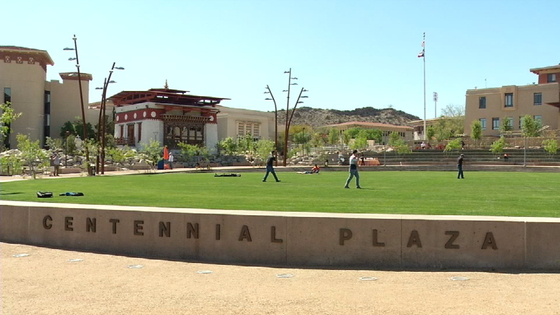 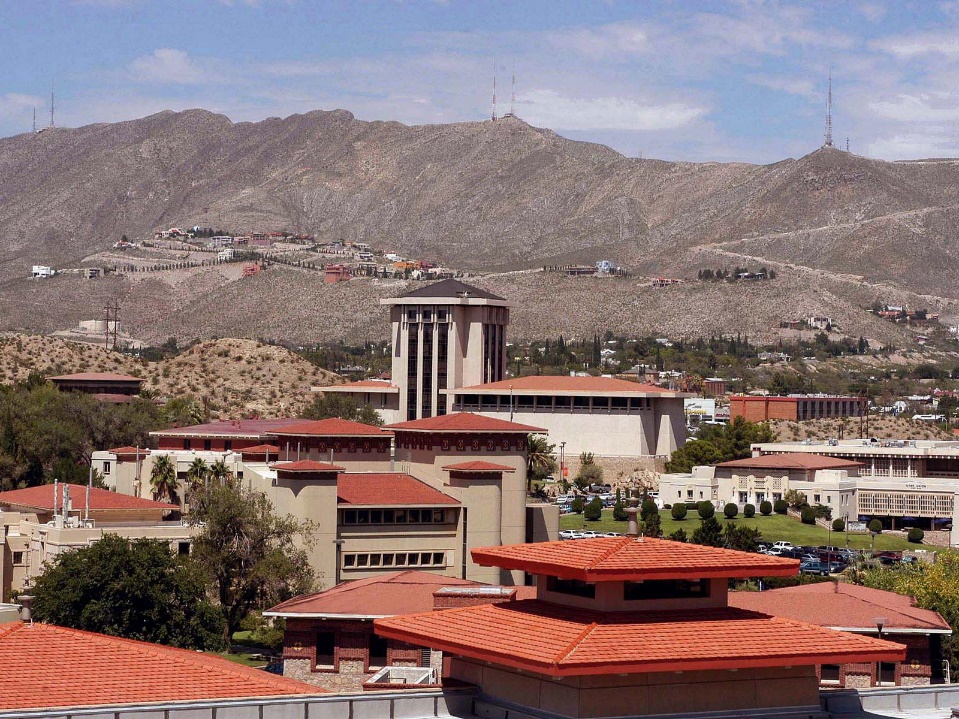 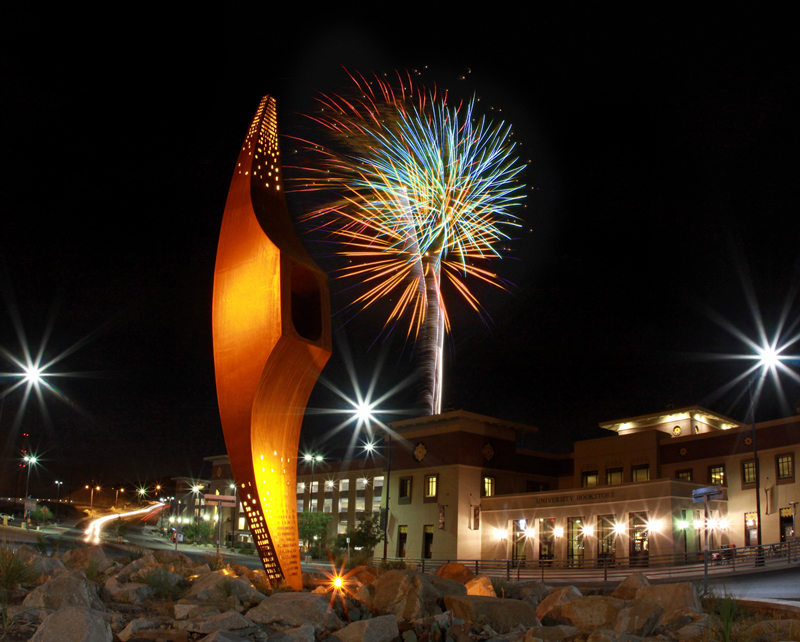 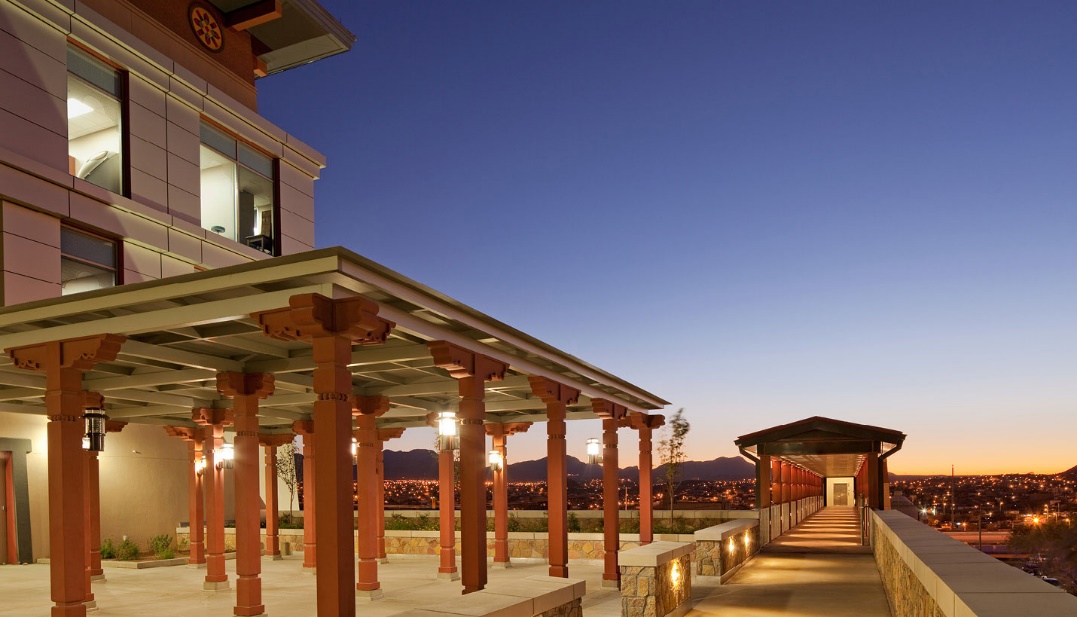 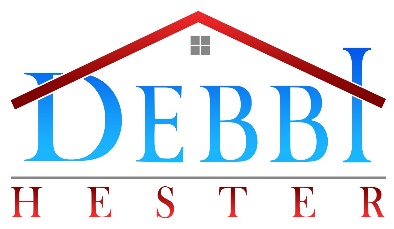 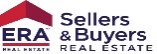 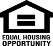 50
915-252-5753	www.DebbiHester.com
University of Texas at El Paso http://www.utep.edu/
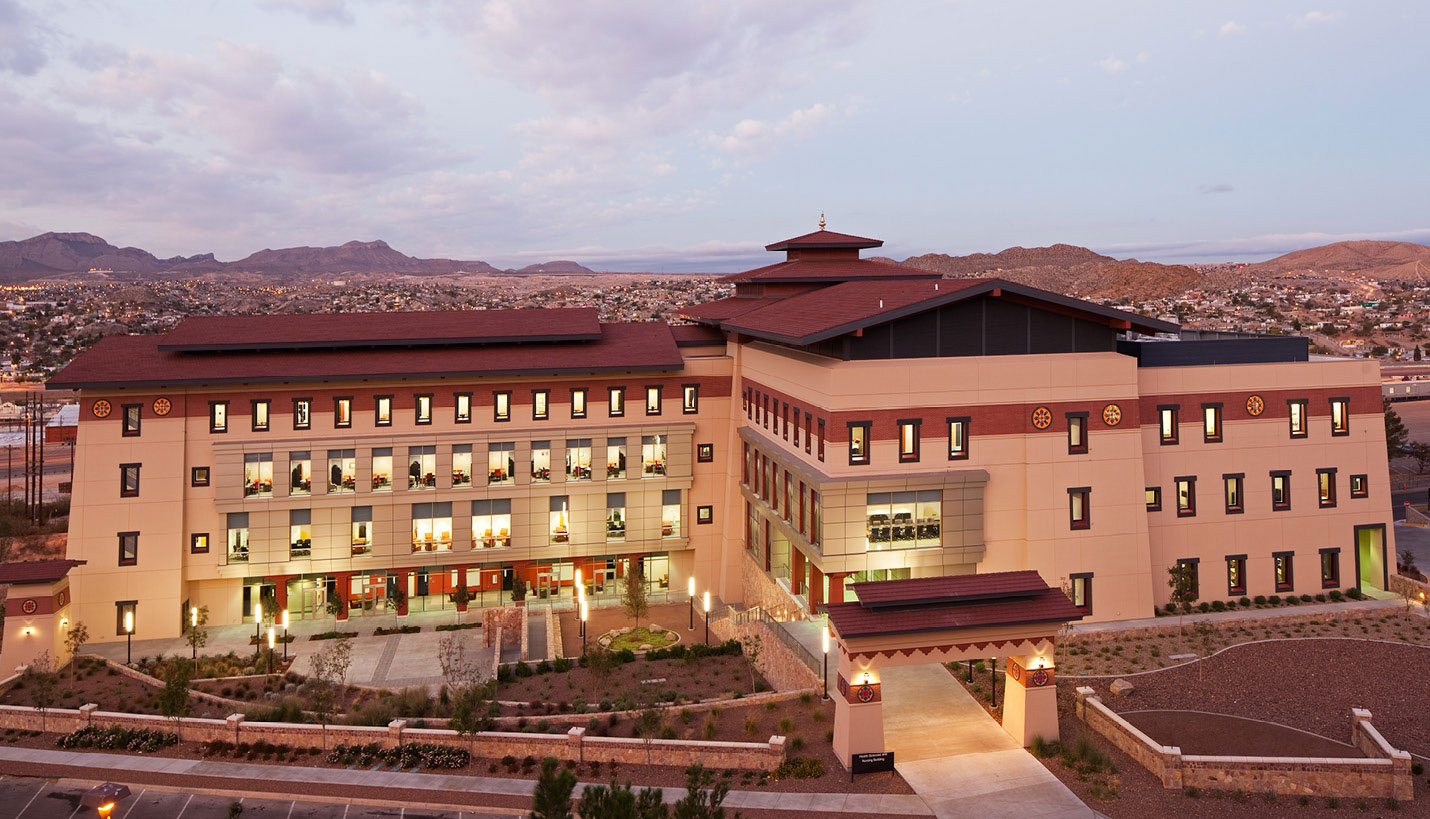 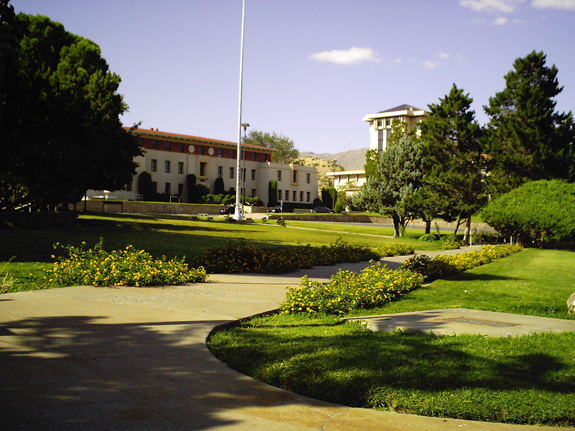 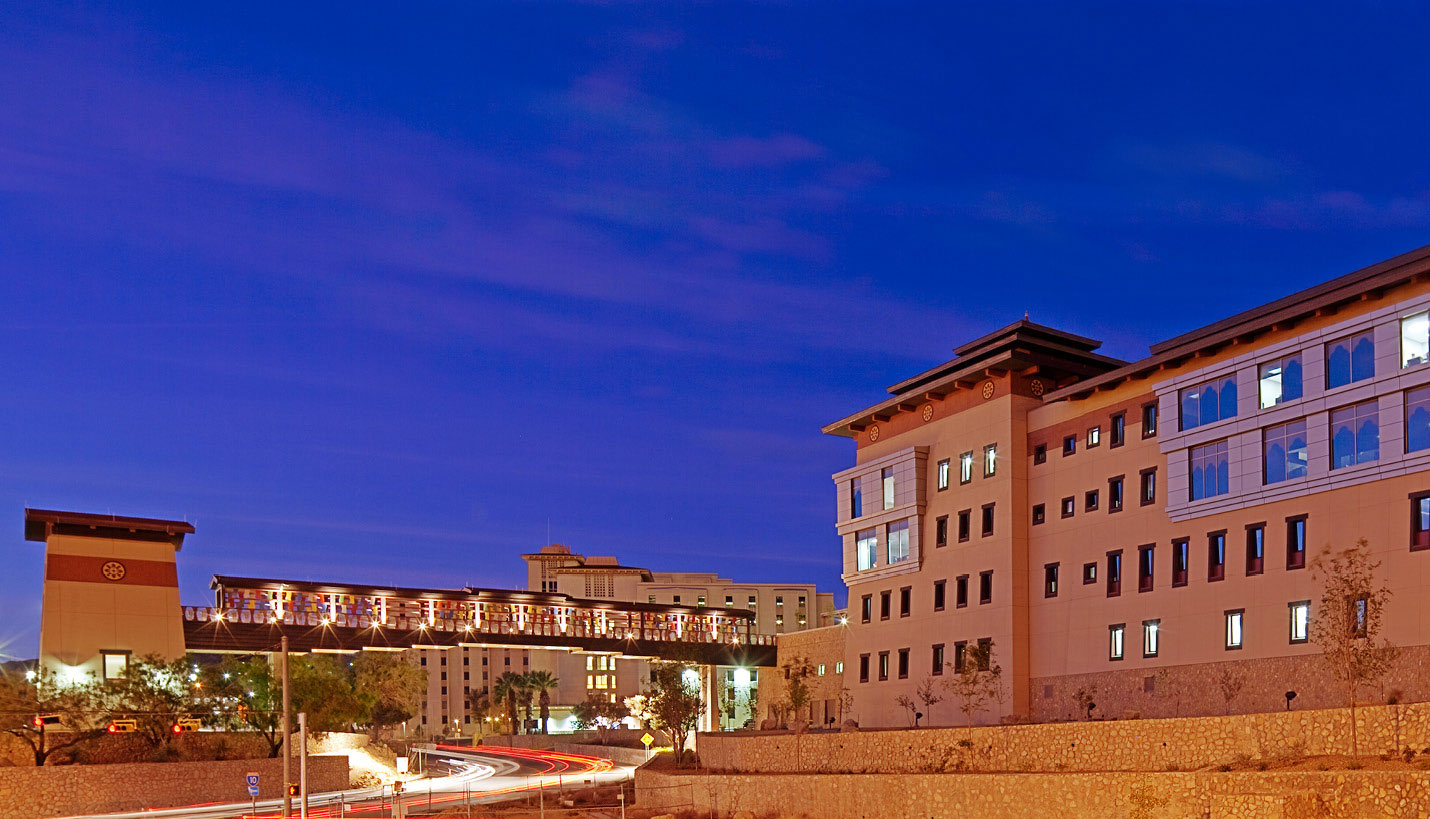 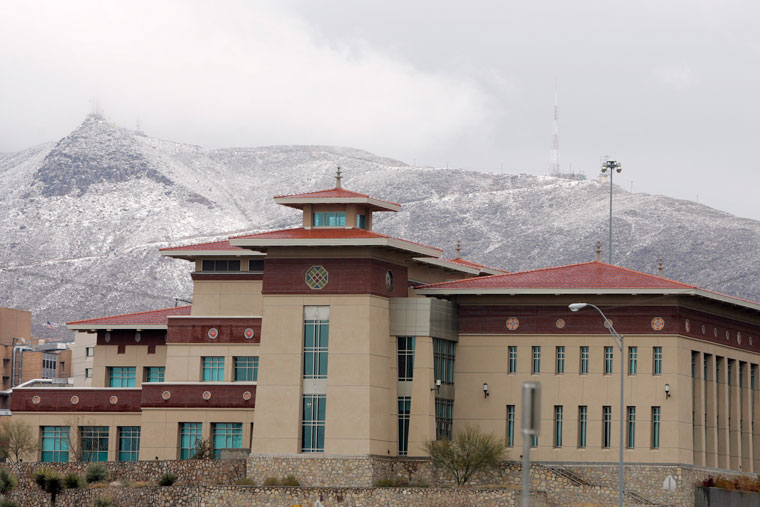 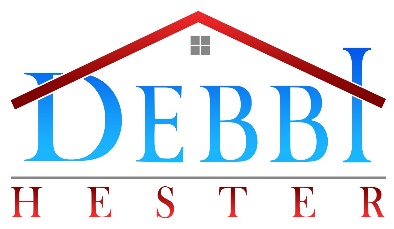 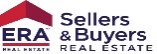 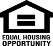 51
915-252-5753	www.DebbiHester.com
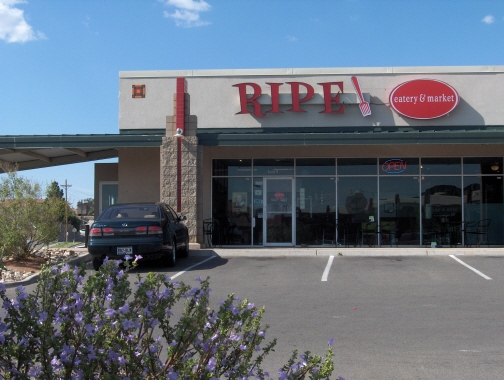 Great Places to EatWest Side
Ripe Specials
Prime Rib Monday
Served 5 pm until we are out! Dine in only.
Accompanied with asparagus and green chile mashed potatoes 15
Extended Happy Hour until 8 pm (drinks only)
El Happy Hour
Monday thru Friday 3 to 6 pm
$1 off 16 oz draft beer
$2 off 23 oz draft beer
1/2 off glasses of wine
$3 off appetizers
Tuesday Burger Night
5-9 pm 
Choice of Triple B, Big Kahuna, Green Chile & Ham, Italian Caprese, Bordeaux, Black Bean Veggie Served with fries, chips, or simple salad 8
Texas can craft beer 3
Saturday Live Music

Patio Music
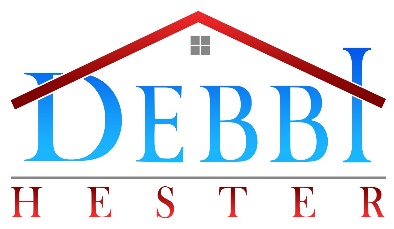 915-252-5753	www.DebbiHester.com
52
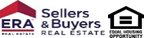 Basico Bistro & Café
D A I L Y  L U N C H  S P E C I A L S
Monday- Friday 11:30 to 2:00 pm.
M O N D A Y
BURGER OF THE DAY.
FRENCH CROISSANT.
CAESAR SALAD WITH
CHICKEN.

T U E S D A Y
CEVICHE TOSTADAS.
TURKEY CAPRESE SANDWICH.
SUNDRIED TOMATO PENNE
WITH SHRIMP.

W E D N E S D A Y
STRAWBERRY WALNUT SALAD
WITH CHICKEN.
N.Y. STEAK WITH VEGGIES.
SMALL MARGHERITA PIZZA.

T H U R S D A Y
SMALL PEPPERONI SALAMI
PIZZA.
CHICKEN WINGS.
BASICOBB SALAD.

F R I D A Y
AHI TUNA TOSTADAS.
FISH & CHIPS.
GOAT CHEESE AND CRANBERRIES SALAD WITH CHICKEN.
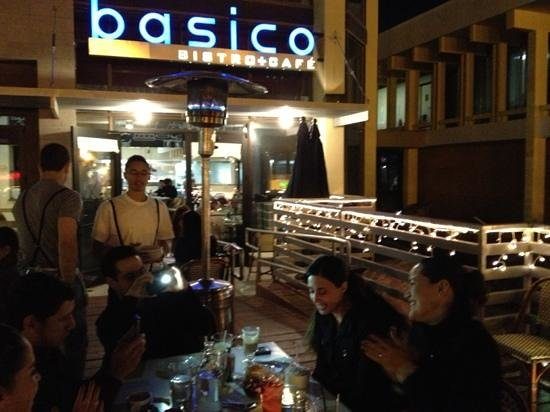 S W E E T E N D I N G . $ 3
SOUP OF THE DAY AND HOUSE SALAD $8
DAILY SPECIAL. House salad or soup of the day + meal.$10.
C H O O S E Y O U R M E A L
GET A HOMEMADE SCONE OR A SCOOP OF VANILLA ICE CREAM
& A CUP OF HOUSE COFFEE.
53
Thyme Matters
Margaritas half price every Wednesday all day                                         
Happy Hour 4 PM to 6:30 PM
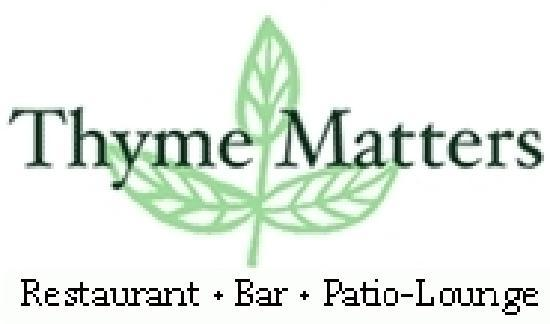 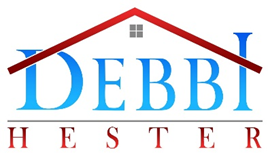 915-252-5753	www.DebbiHester.com
54
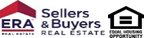 Carnitas Queretaro
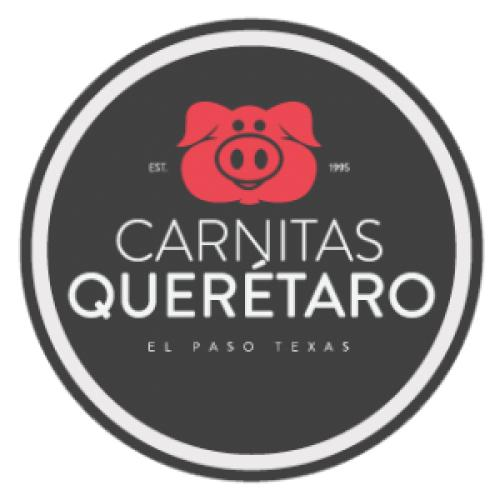 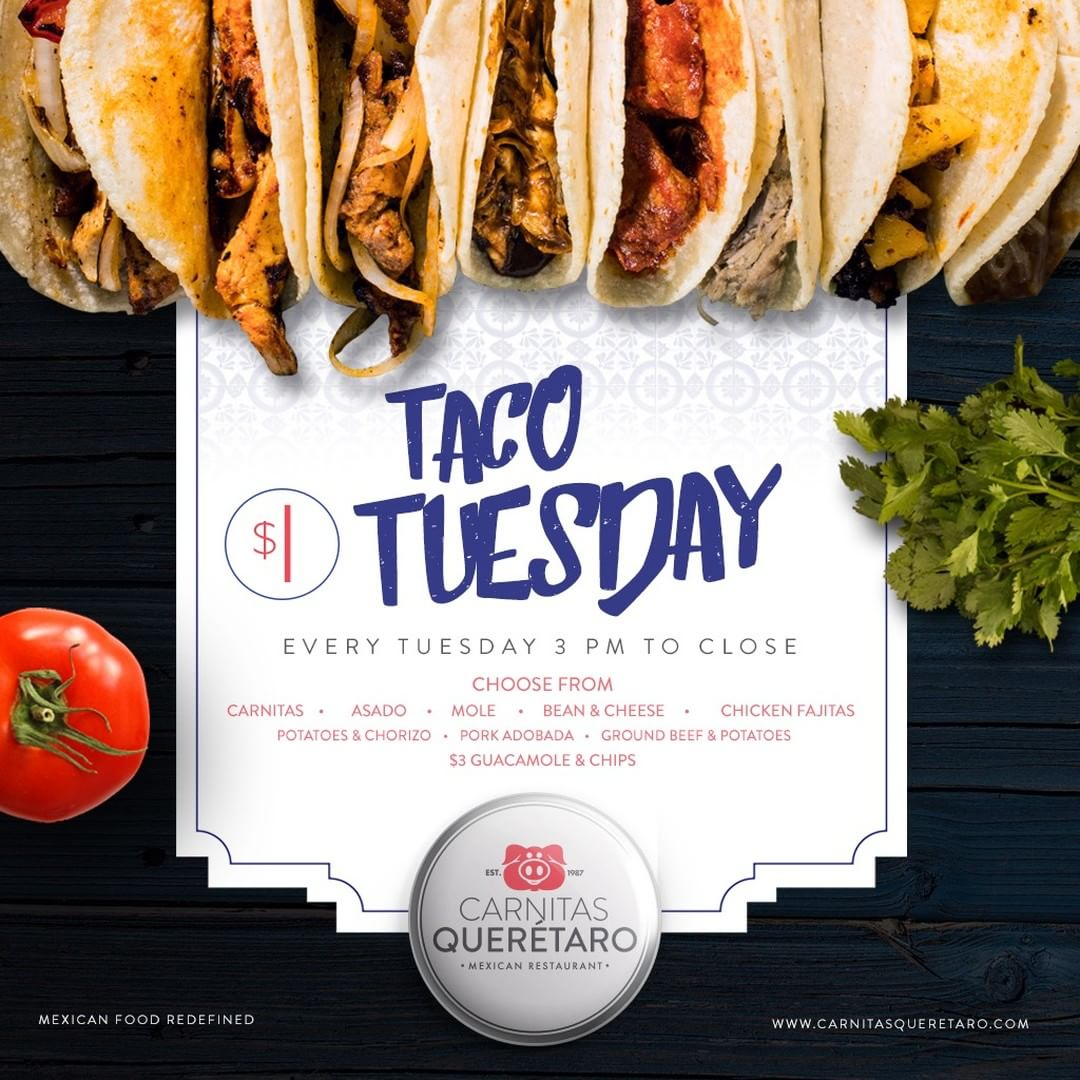 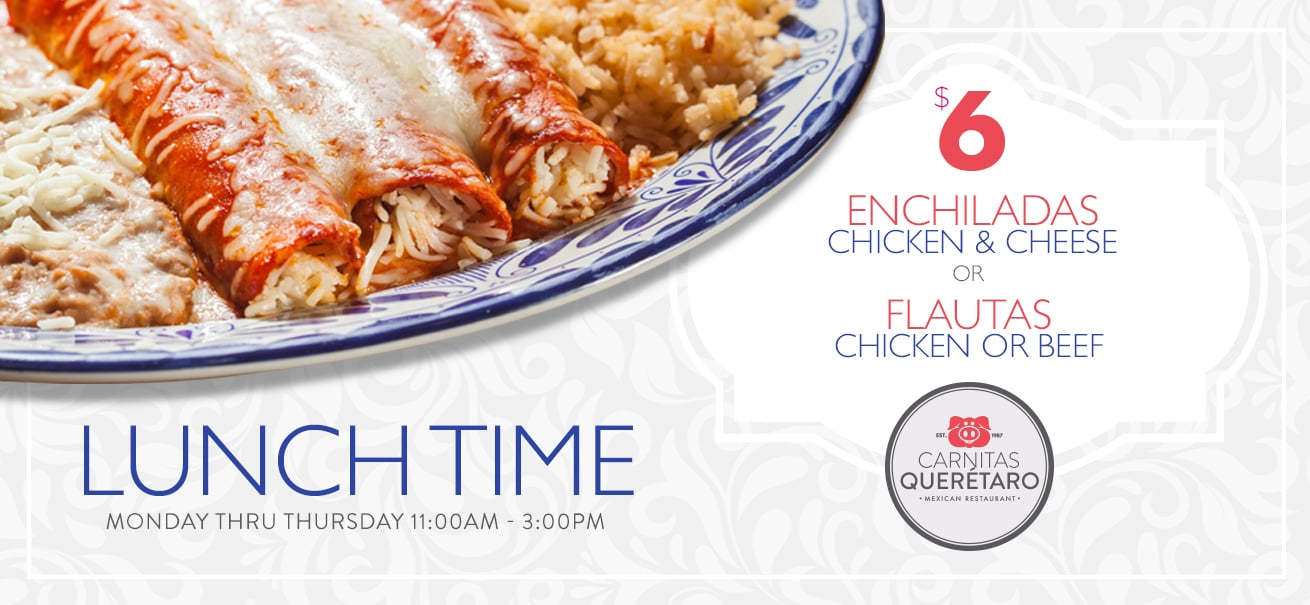 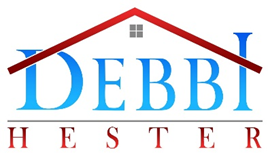 915-252-5753	www.DebbiHester.com
55
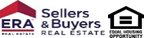 El Paso News
El Paso was designated a 2014 Tree City by the Arbor Day Foundation for spending $$$ on trees for a more beautiful city.  Participating communities have demonstrated a commitment to caring for and managing their public trees.

More than 300 trees have recently been added to Downtown El Paso through projects including the reconstruction of San Jacinto Plaza, upgrades to Santa Fe Street, and the construction of the Pedestrian Pathway. 
The reconstruction of Montwood Drive in East El Paso added 120 trees to neighborhoods.
The reconstruction of Country Club Road in the Upper Valley is adding 460 trees. 
The Vocational Pond project added nearly 200 trees in and around a once-empty retention pond near Riverside High School.
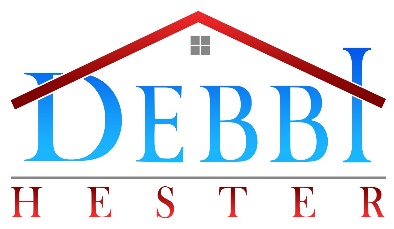 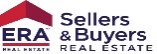 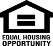 56
915-252-5753	www.DebbiHester.com
El Paso News
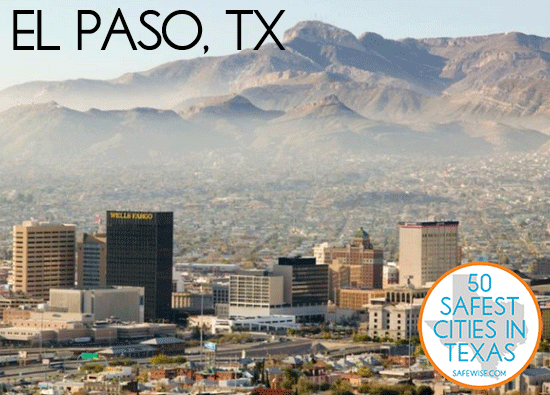 Entertainment and cool events at 
http://www.epscene.com/featurestory.html

El Paso is rated one of the safest cities in 
the USA
The Huffington Post included El Paso in the 8 always perfect weather cities in the world:
 http://www.huffingtonpost.com/orbitzcom/8-places-with-always-perfect-weather_b_6575234.html
You probably know it because of the salsa, and how do you think they get such high quality salsa vegetables? Sunshine! El Paso has dry heat and just enough rainfall to keep the plants happy. Much like San Diego, El Paso is an outdoor playground. You can climb rocks in Hueco Tanks State Park or cycle through Franklin Mountains State Park—the largest urban state park.
The list includes El Paso, Oahu, Nice, San Diego, Malaga, the Canary Islands, Sydney, Loja Ecuador.  welpasorelocate.com  and  http://www.epscene.com/featurestory.html
So El Paso (Special El Paso theme Products)
https://www.facebook.com/soelpaso
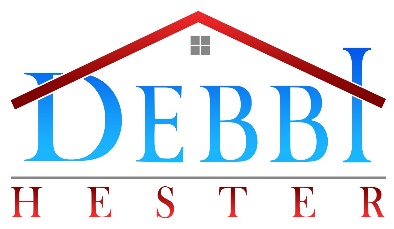 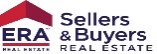 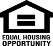 57
915-252-5753	www.DebbiHester.com
El Paso News
26 Things you need to know about El Paso before you move there!

http://www.movoto.com/el-paso-tx/moving-to-el-paso/

37 Things you probably didn’t know about El Paso!
http://www.movoto.com/el-paso-tx/el-paso-facts/

Movoto Blog lists El Paso as the third best city to raise a family in the US and among the best cities for home buyers. 
http://www.familydaysout.com/kids-things-to-do-usa/el-paso/tx/
 
Movoto Blog has El Paso ranked as one of the Best Cities for pet lovers. 
https://www.google.com/maps/d/viewer?msa=0&mid=zMZ9uHKP8o1Q.kX04l2yhDTxA
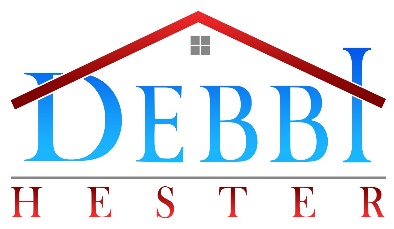 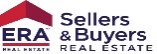 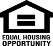 58
915-252-5753	www.DebbiHester.com
FAQ’s from Debbi Hester
Best auto mechanic shop	C. J. Automotive			915 581 9310 
  
Best Carpet Cleaner  		Fiber Care				915-820-2656 
 
Best Electrician		Caldwell Electric 			915-593-4966

Best Sprinkler Company	St John Sprinkler 			915-519-1098

Best Tennis Shop		Coronado Tennis	 		915-584-1900

Best Tennis Pros 		Ross walker 			915-581-5471
 
Best West side Gym 		Pure Barre				915-875-0031 			
Best Gym			Planet Fitness			915-833-7867

Best Gym			Mind and Body Studio 		915-585-6362

Best Painter 		Ken Walker 			915-443-2589
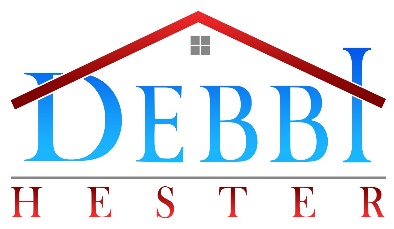 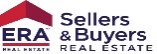 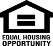 59
915-252-5753	www.DebbiHester.com
FAQ’s from Debbi Hester
Affordable Contractor	Aria Construction			915-727-3267

Best Landscaping		4 Brothers 			(915) 491-6571	

Best Cleaning Service 		Carlos Villalobos 		915-472-3371

Best Dentist 		John Reynolds 		915-779-5781

Best Bakery/Pastry		Nothing Bundt Cakes		915-260-8206

Best Pastries		Pastry chef 		915-585-9080

Wine Selections		Specs 			915-585-1008

Best Outlet Store 		Charlottes Furniture Attn. Cecila 	915-581-1111

Best Roofer 		Alfredo Rodriguez		(915) 240-9599
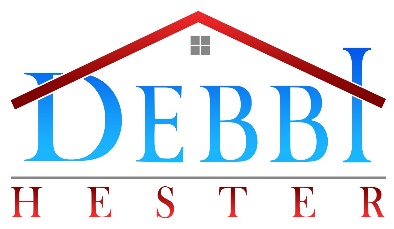 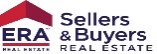 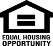 60
915-252-5753	www.DebbiHester.com
Thank you
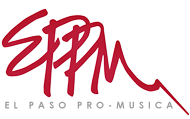 El Paso Pro Musica

Junior League of El Paso

El Paso Electric

Ripe Eatery
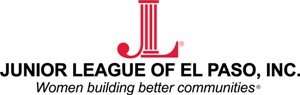 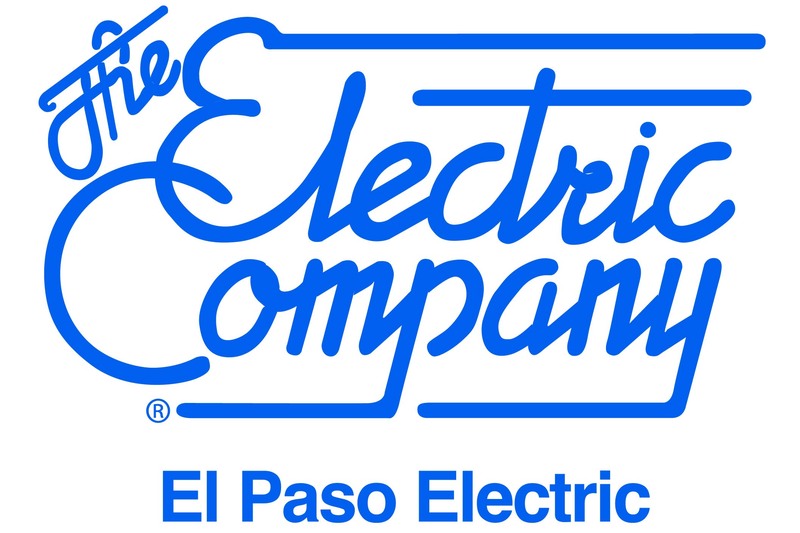 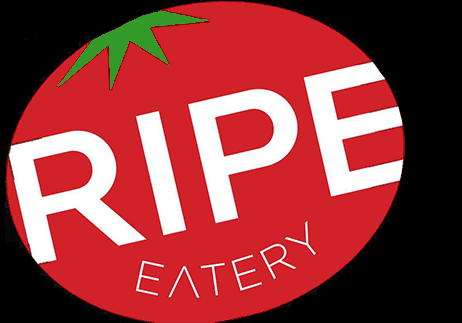 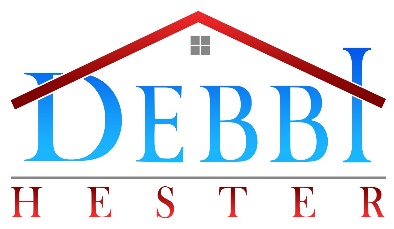 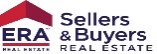 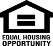 61
915-252-5753	www.DebbiHester.com